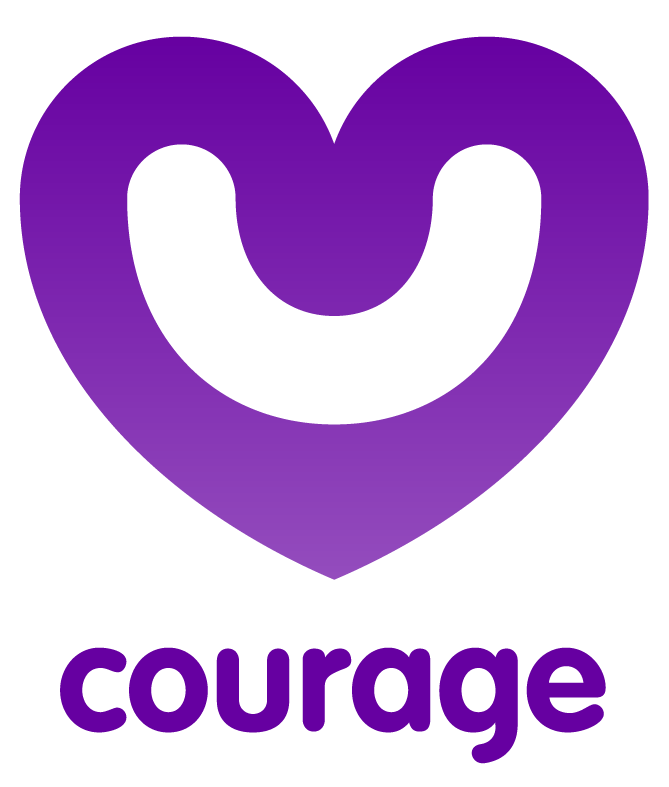 Child Protection 
& Human Rights
www.courage-community.com
[Speaker Notes: This presentation explains child protection and what your human rights are.]
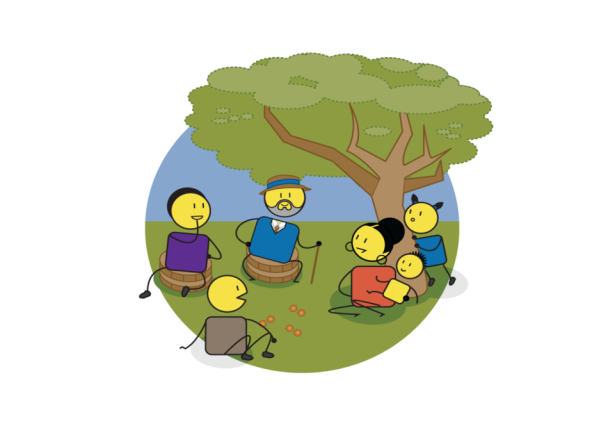 There can be no keener revelation of a society's soul than the way in which it treats its children. 
Nelson Mandela
[Speaker Notes: Nelson Mandela once said, ”There can be no keener revelation of a society’s soul than the way in which it treats it’s children.]
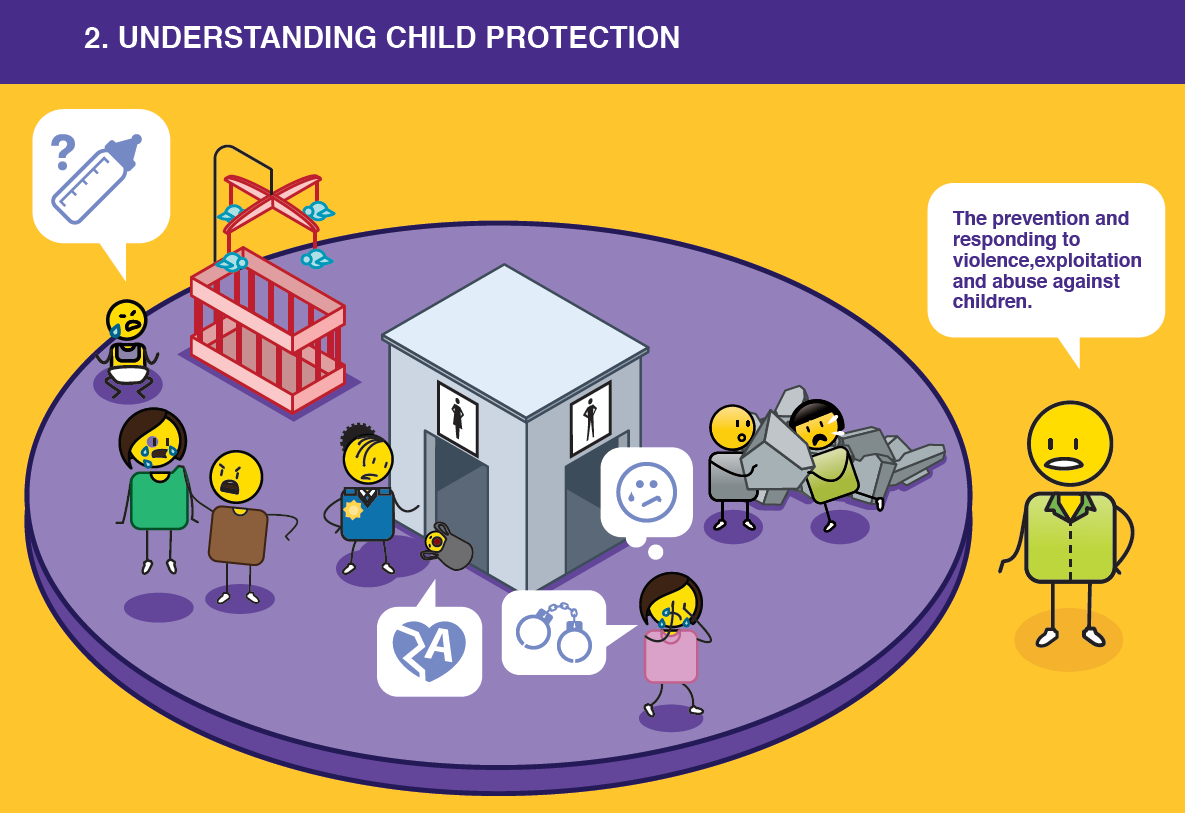 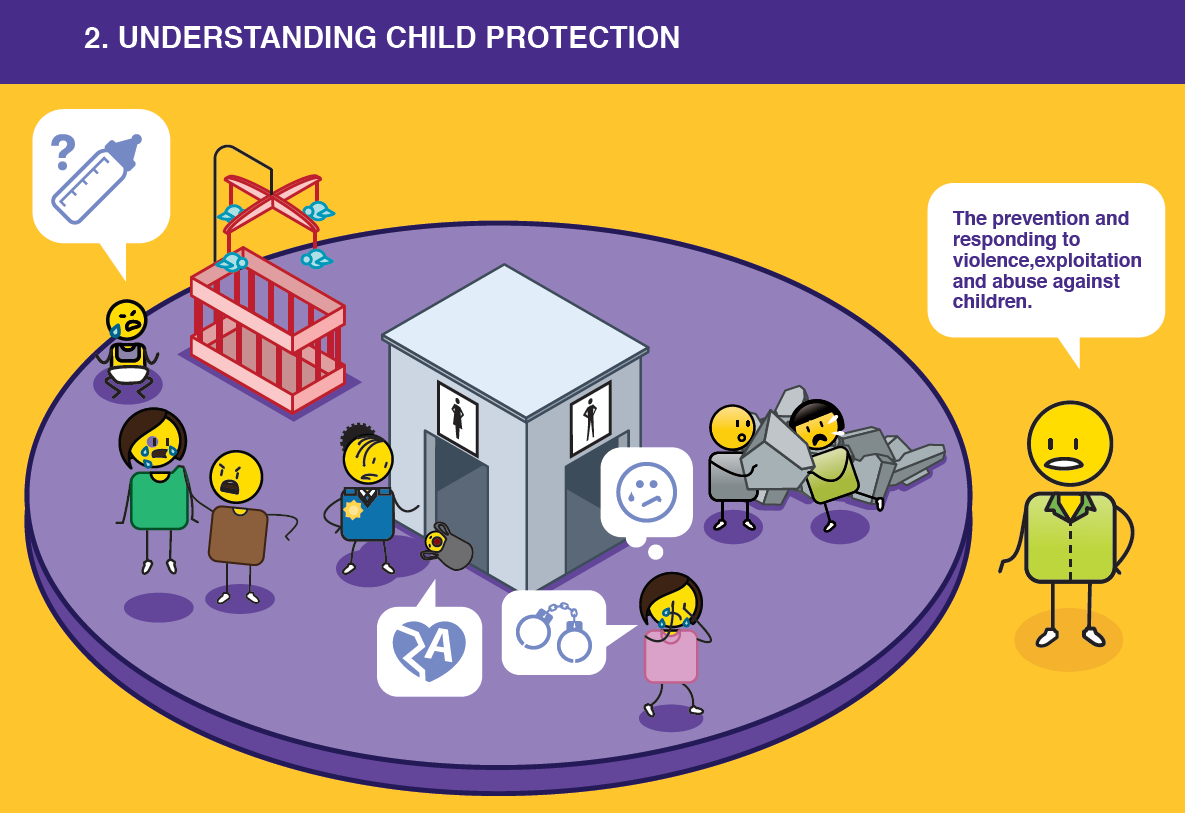 [Speaker Notes: Sadly, many societies and communities don’t understand this. 

Instead, children are exposed to violence, neglect, abuse, abandonment and exploitation.]
Child protection?
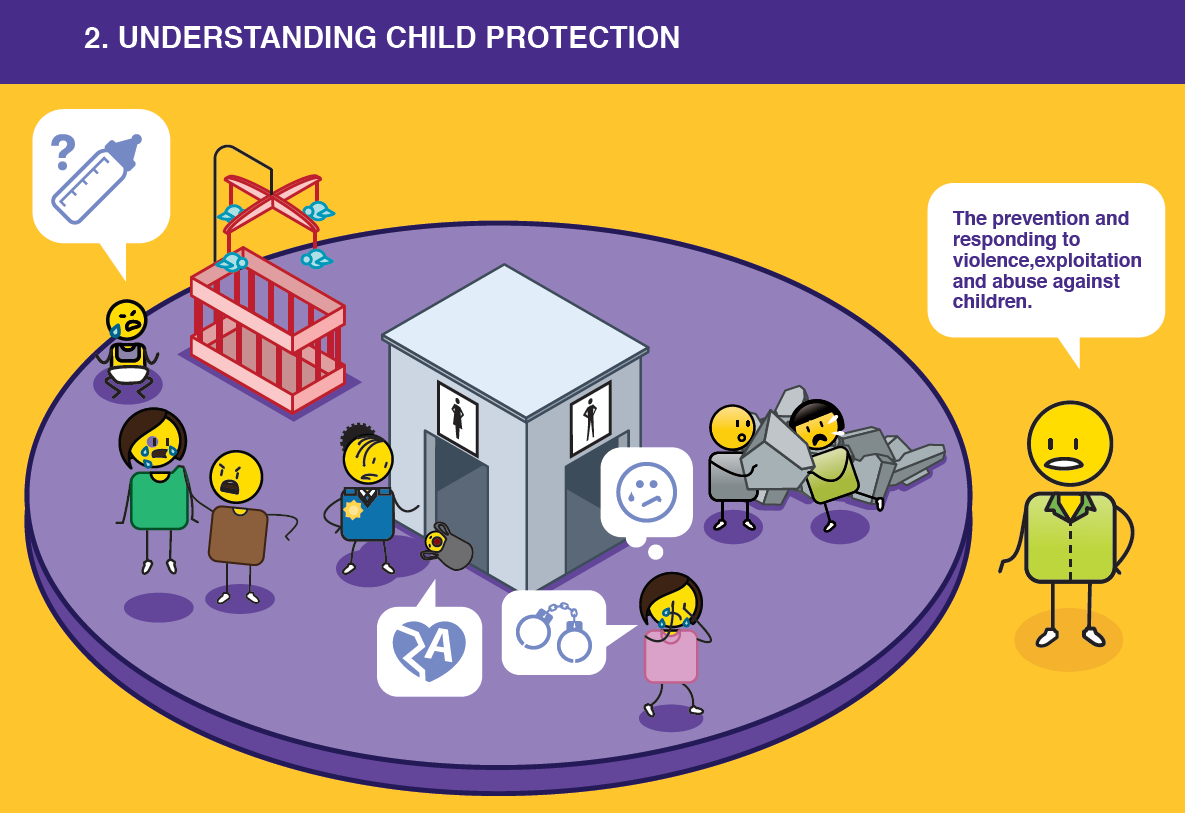 The prevention and responding to violence, exploitation, neglect and abuse against children
[Speaker Notes: This is why, we need child protection.

Child protection is the prevention and responding to violence, exploitation, neglect and abuse against children.]
Why is it important?
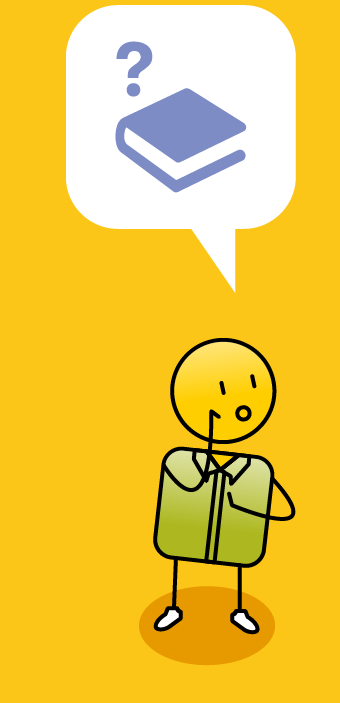 anxiety
depression
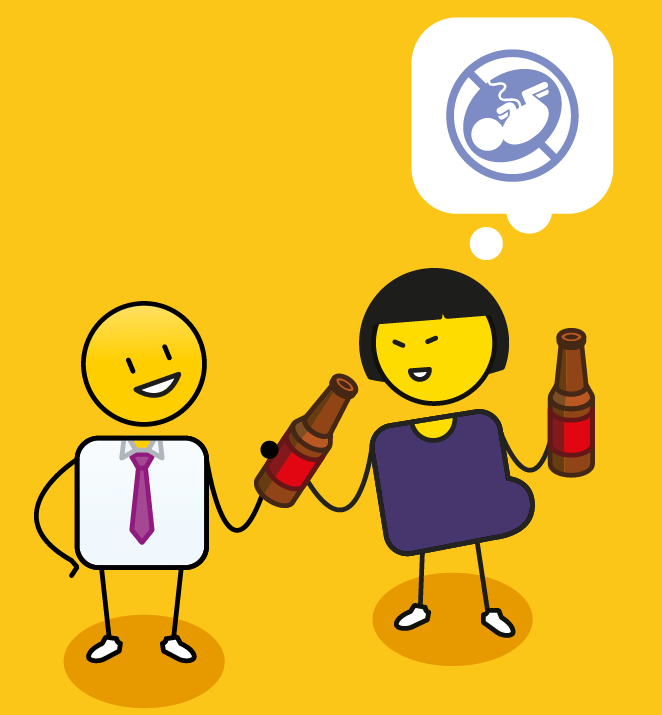 poor self regulation
learning disorders
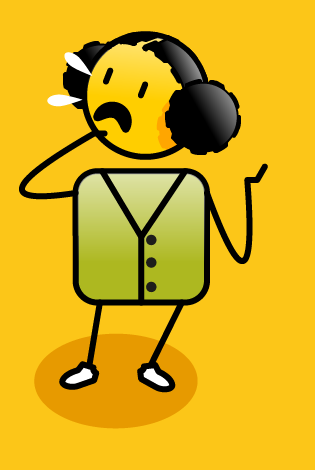 post traumatic stress
suicide
risky sexual behaviour
developmental challenges
substance abuse
toxic stress
violence
[Speaker Notes: Child protection is very important, as abuse, neglect and exploitation can lead to many challenges such as learning disorders, developmental challenges, post traumatic stress, anxiety, depression and suicide.  In the long term, a life of violence, can result in substance abuse, poor self regulation, risky sexual behaviour and toxic stress that impacts negatively on a person's health and wellbeing.]
Child Rights
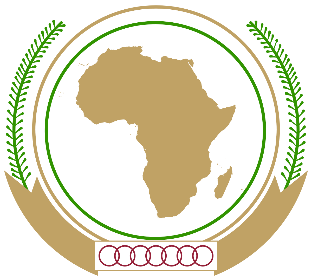 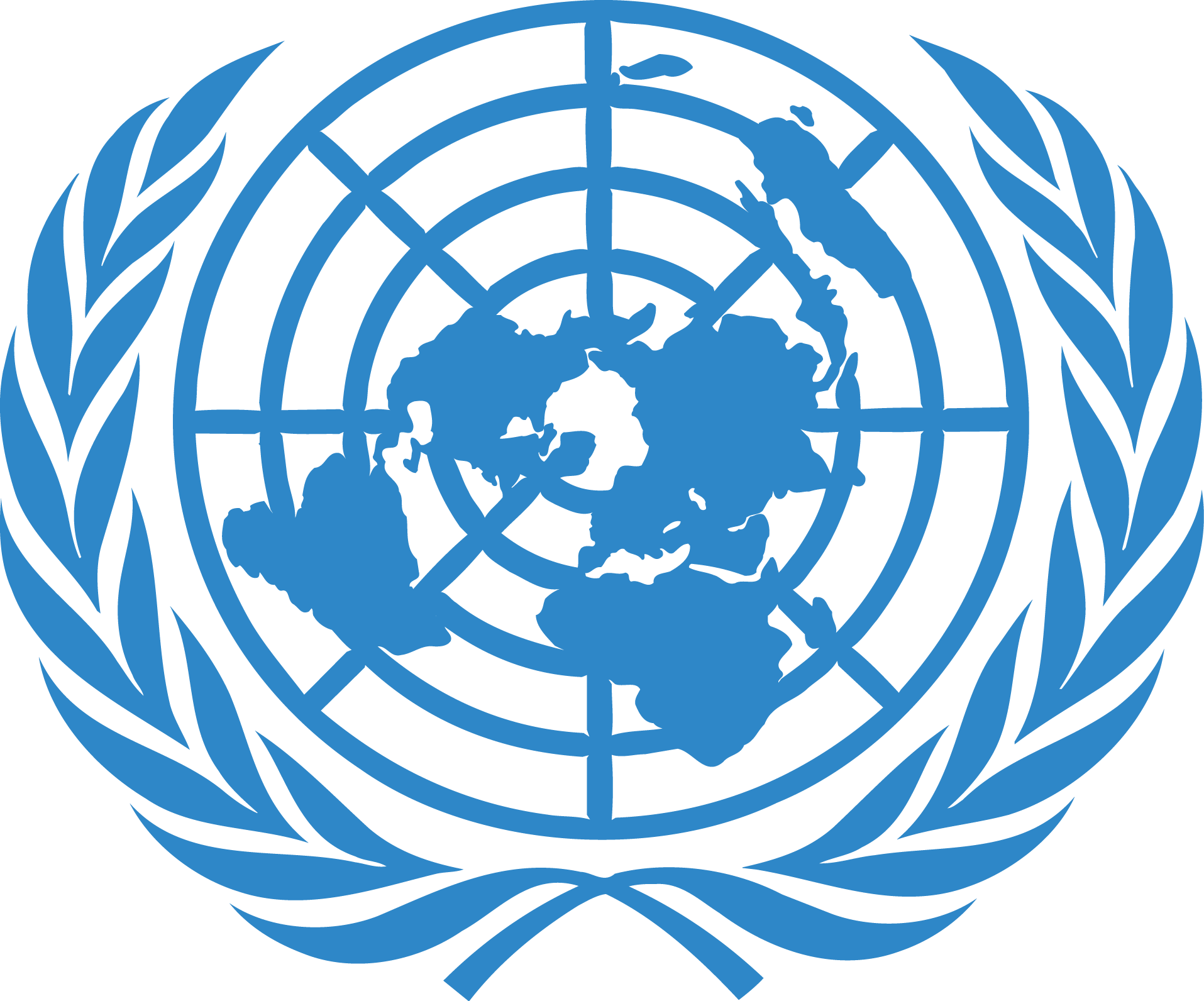 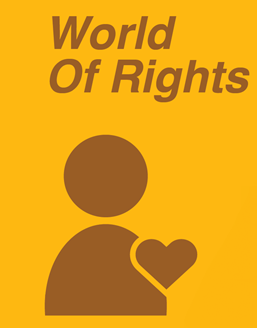 vs
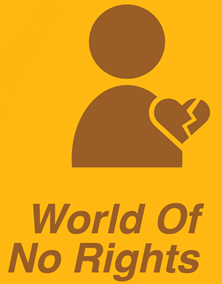 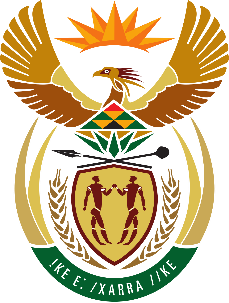 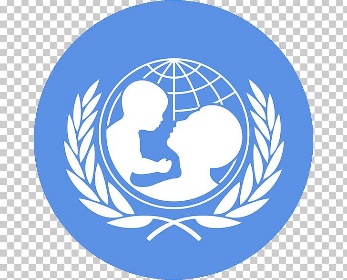 [Speaker Notes: All children are entitled to human rights.  These rights were first identified at the United Nations Convention on the Rights of the Child in 1990. Children’s Rights have been defined at a global level by UNICEF.  At a continental level, by the African & European Unions, and by individual countries in their Bill of Rights and Children’s Acts.  These ‘Rights Documents’ detail what should, or should not be happening to children in families, communities or society at large.]
They have rights to live
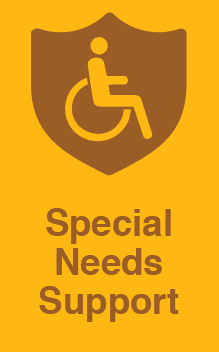 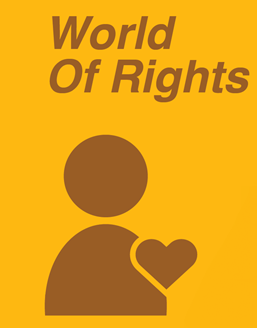 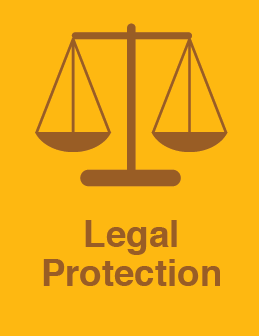 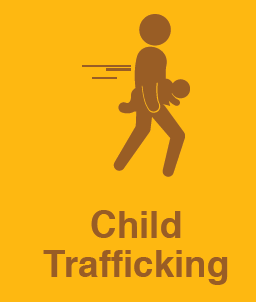 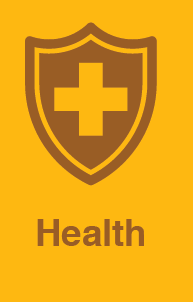 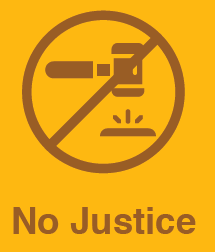 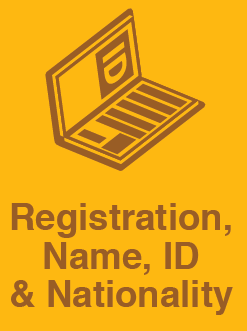 vs
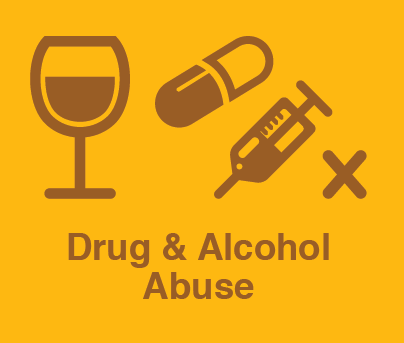 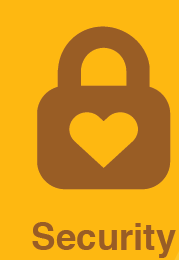 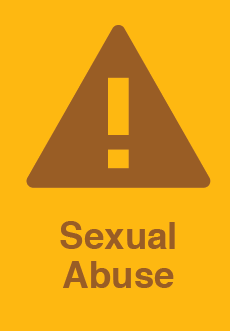 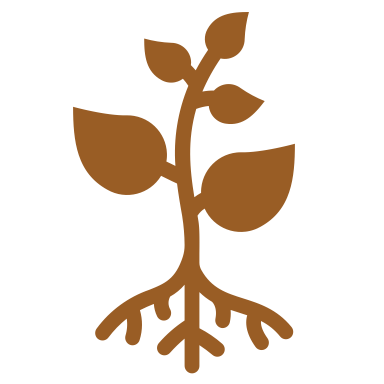 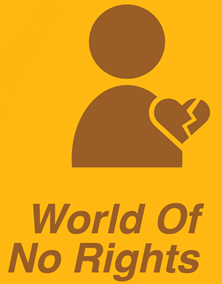 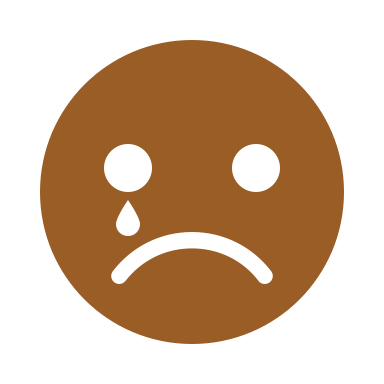 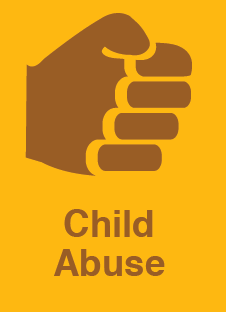 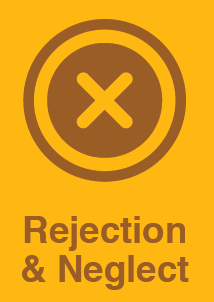 [Speaker Notes: All children have a right to live…  
These rights include a right to life, 
Safety and security.
To be registered and have a name, an identity and a nationality. 
A right to health care.
A right to legal protection and justice.
And a right to support if they have any special needs.
This is in contrast to a world of no rights…
Where children are rejected or neglected.
Subjected to abuse, whether physical, emotional or sexual.
To substance abuse, sometimes even in utero.
Have no access to justice
Or are trafficked as a commodity to be bought or sold.]
They have rights to love
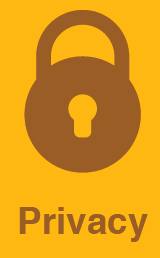 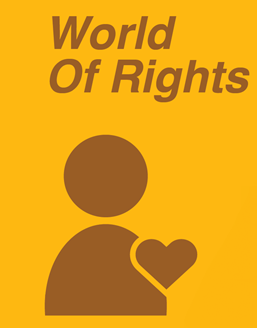 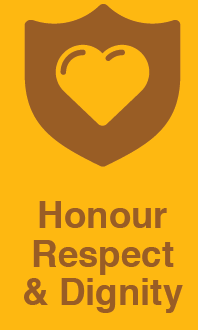 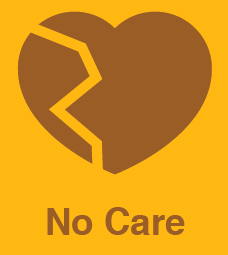 vs
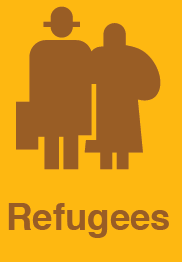 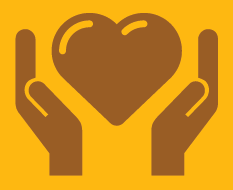 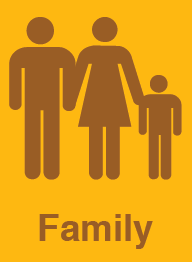 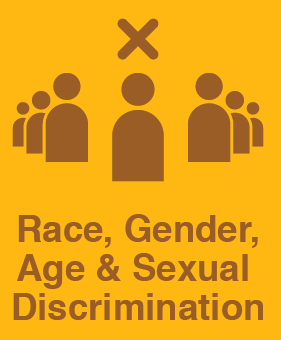 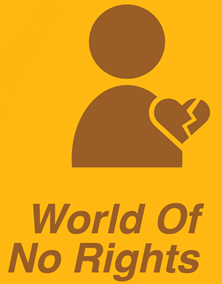 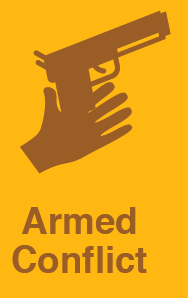 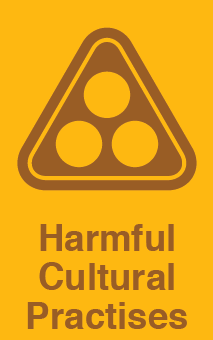 [Speaker Notes: They have rights to love…
Which include a right to a family.
And parental love and care.
To honour, respect and dignity.
And to privacy.
Versus a world where they are subjected to.
Harmful cultural practices
Armed conflict.
Race, gender, age, sexual, or any form of discrimination.
Where they are refugees..
And have no care or protection.]
They have rights to learn
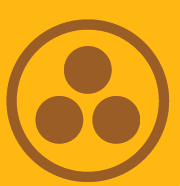 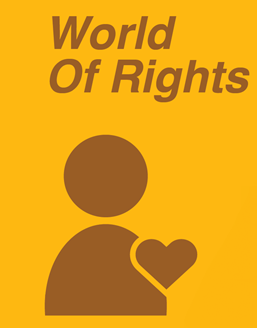 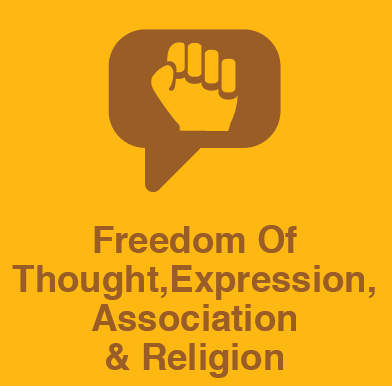 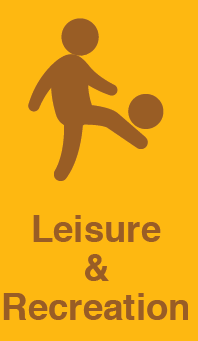 vs
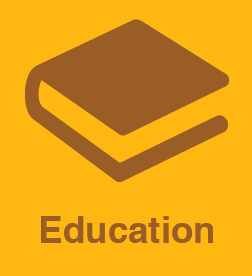 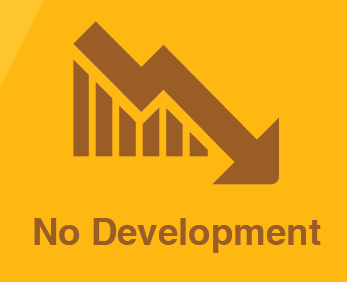 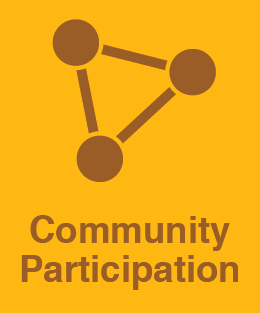 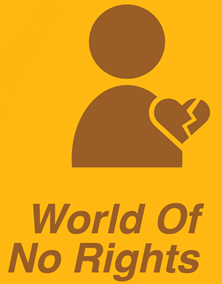 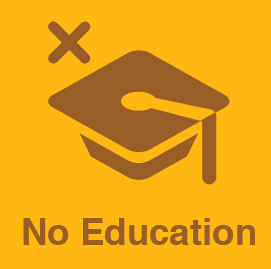 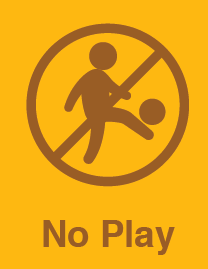 [Speaker Notes: They have rights to learn…
Through community participation and belonging
Through education.
Leisure and recreation.
Where they have freedom of thought, expression, association and religion.
And knowledge of their cultural roots.
Versus a world where they have no access…
To play.
To education.
To personal development.
And are subjected to harmful cultural practices]
They have rights to leave a legacy
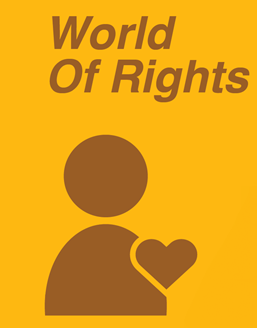 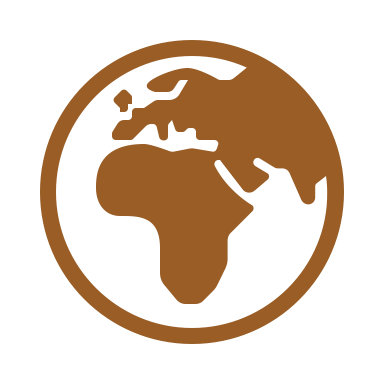 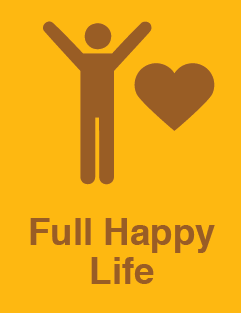 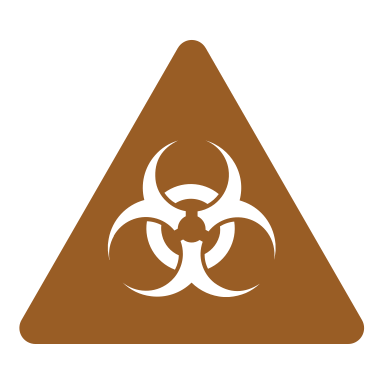 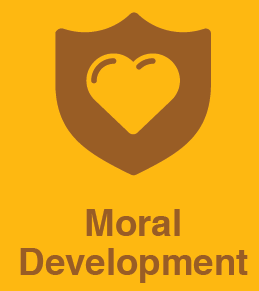 vs
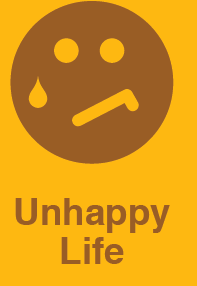 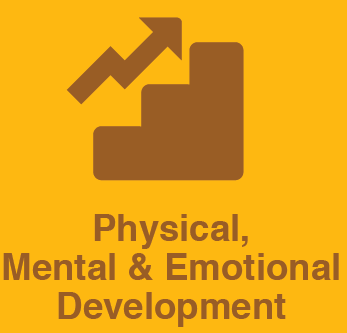 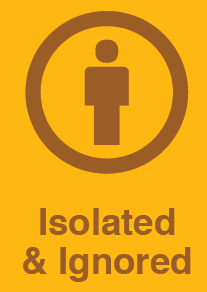 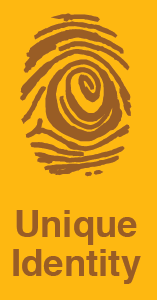 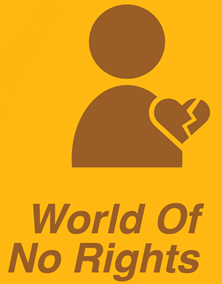 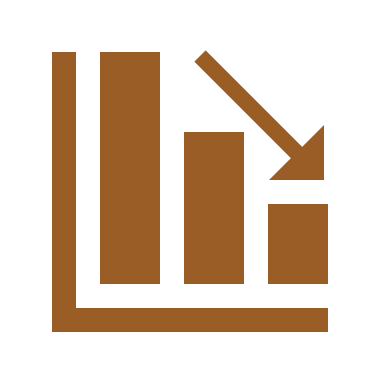 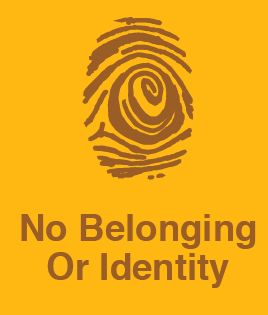 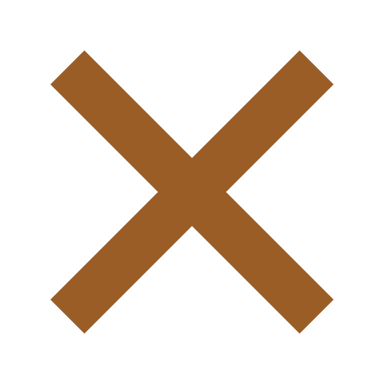 [Speaker Notes: And finally they have a right to leave a legacy…
To have a unique identity.
To have physical, mental and emotional development.
To have moral development.
To live a full and happy life.
On a healthy planet
Versus a world where they …
Have no belonging or identity.
They are not developed or nurtured
They are Isolated and ignored.
And  live an unhappy life
On an unhealthy planet.]
Child protection Process
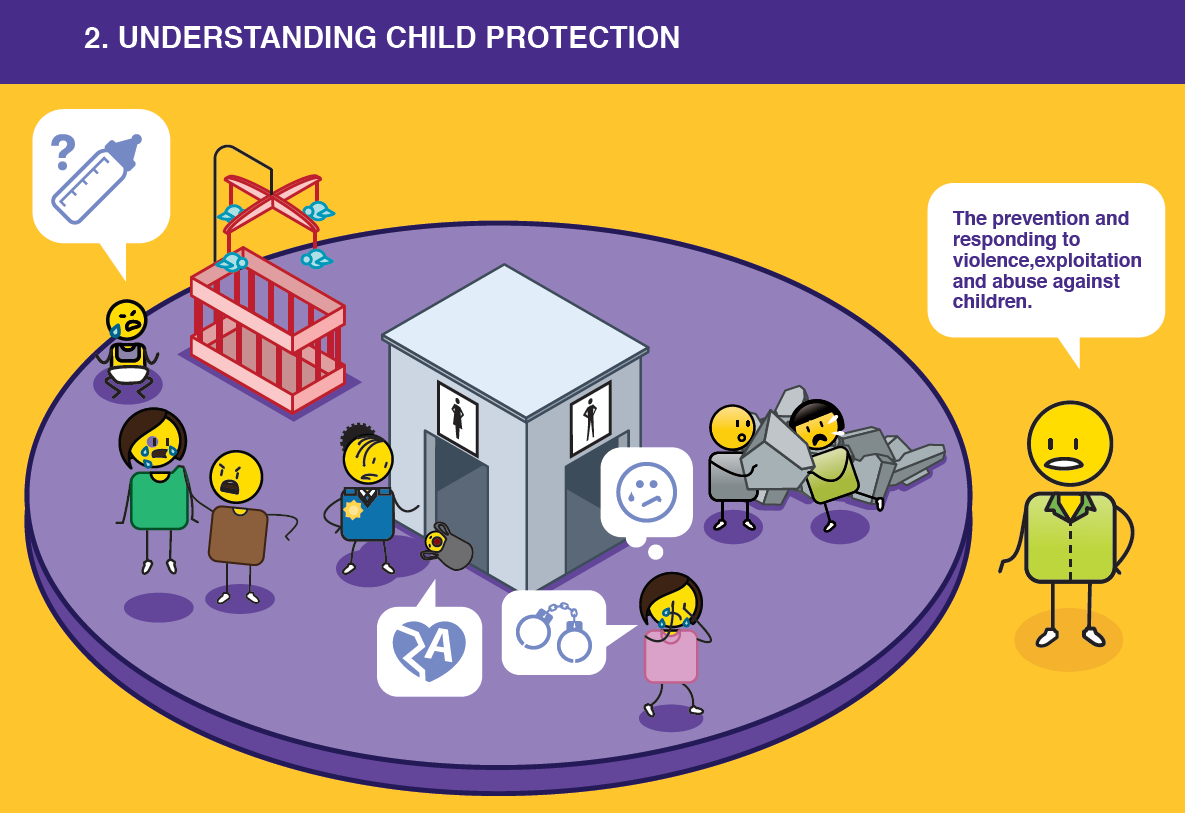 The prevention and responding to violence, exploitation, neglect and abuse against children
[Speaker Notes: So what is the process of child protection?]
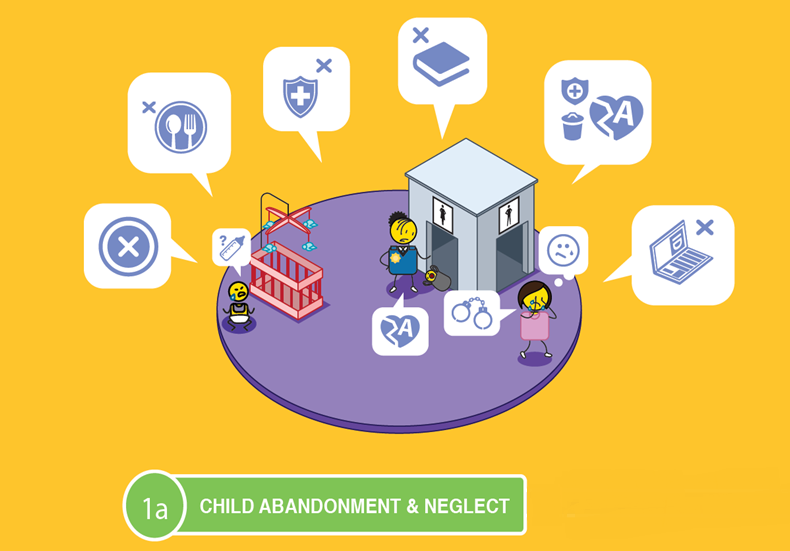 Child abandonment & neglect?
[Speaker Notes: If a child has been abandoned or neglected, which includes not being fed, given access to healthcare, schooling or adequate personal identity documentation.]
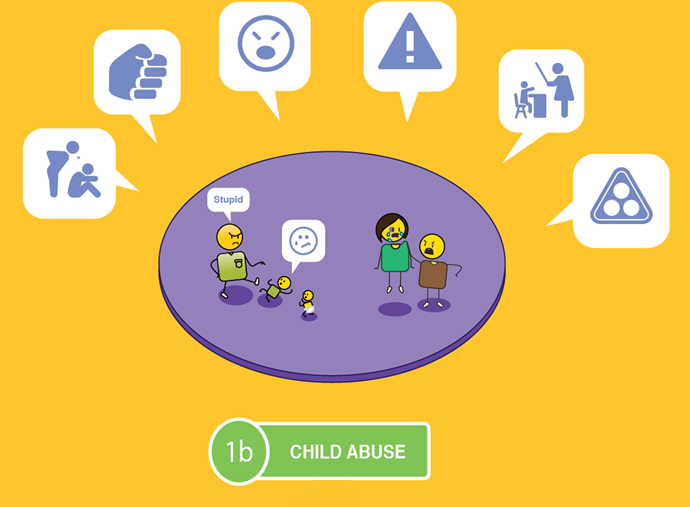 Child abuse?
[Speaker Notes: Abused, which includes physical, mental, emotional and sexual abuse, bullying, corporal punishment or subjected to harmful cultural practices.]
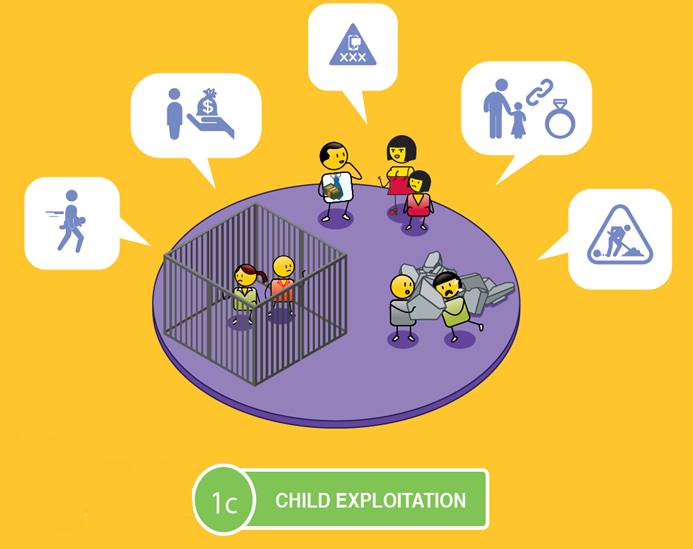 Child exploitation?
[Speaker Notes: Or exploited, which includes child trafficking, prostitution, pornography, child marriage or child labour.]
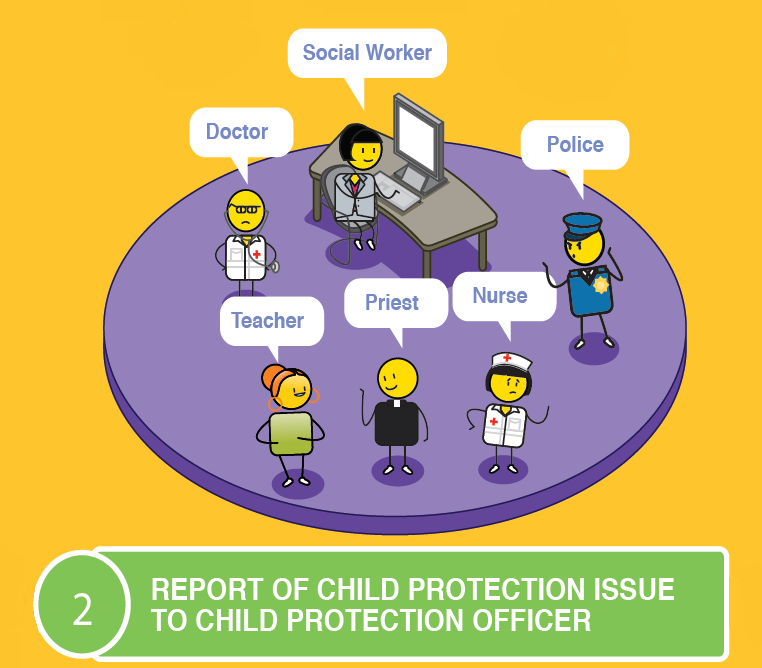 Report to a child protection officer
[Speaker Notes: The first step is to report this problem to a child protection officer, who could be a social worker, the police, a doctor or nurse, a teacher, a sports coach, a counsellor, or a community or religious leader.]
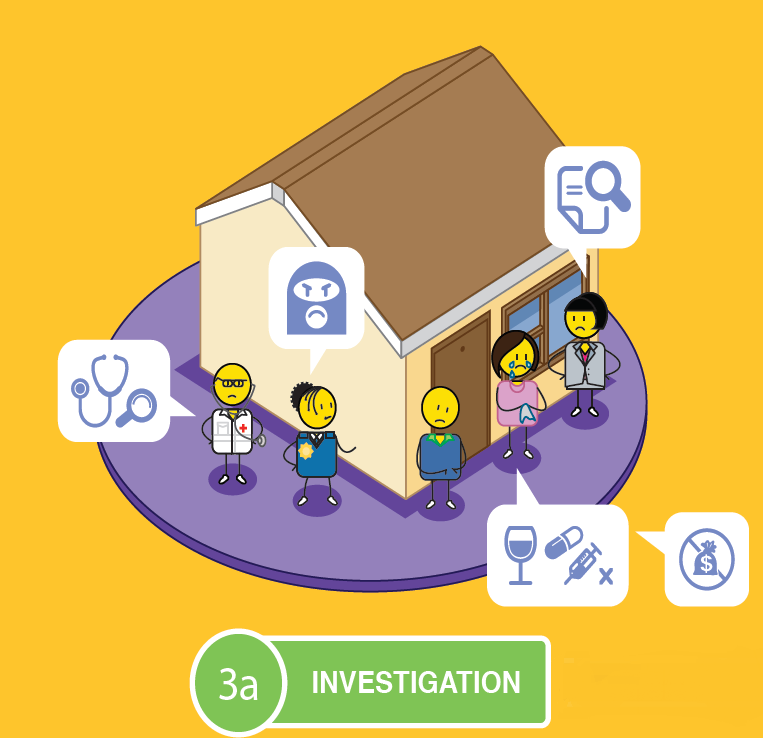 Investigation
[Speaker Notes: The child protection officer must report the neglect, abuse or exploitation to the police and a social worker, who must then conduct a full investigation, which includes visiting the child’s home, school or where the abuse is reported to be taking place.]
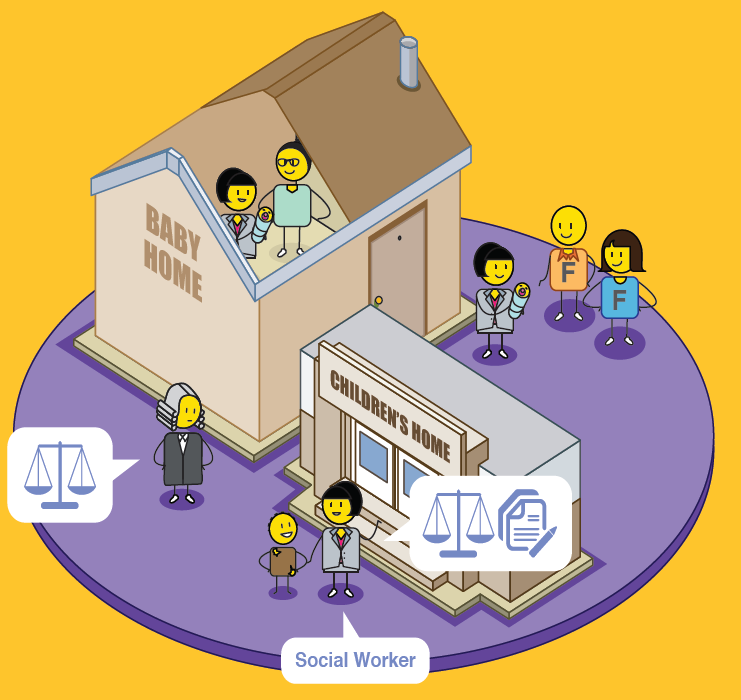 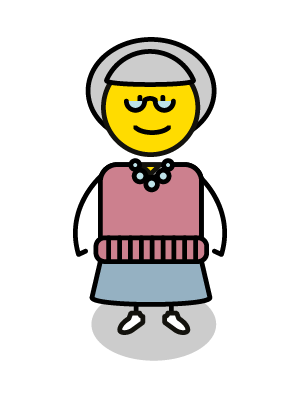 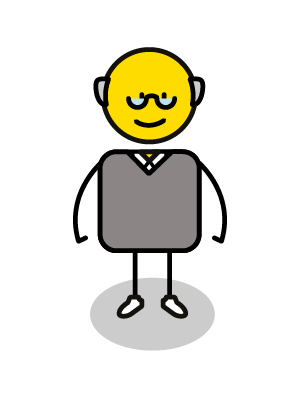 Place of safety
[Speaker Notes: The safety of the child must be ensured. If there is any risk to the child, they must be removed from their home, place of residence, or risky environment, and placed legally in temporary care, either with other family members, or formal places of safety such as a baby or children’s home, foster care or a registered place of safety.]
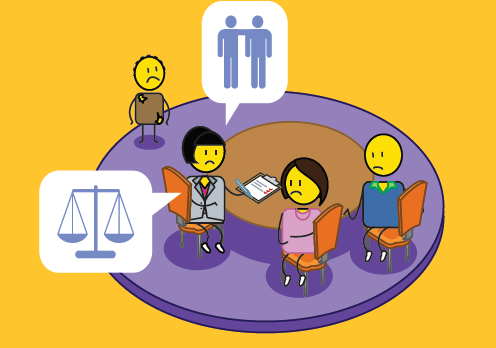 Family counselling
[Speaker Notes: The social worker will then need to assess what has been happening, and to counsel and support the family.]
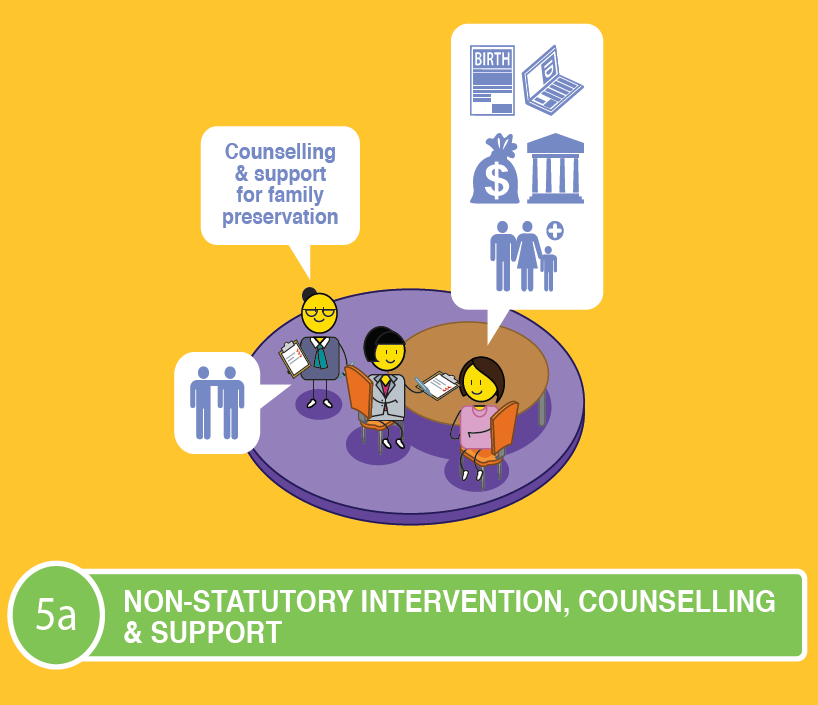 Family support
[Speaker Notes: Family support can be undertaken by a social worker or family support organisation, who can also assist parents in getting the correct documentation for their child, and with financial or social support if needed.]
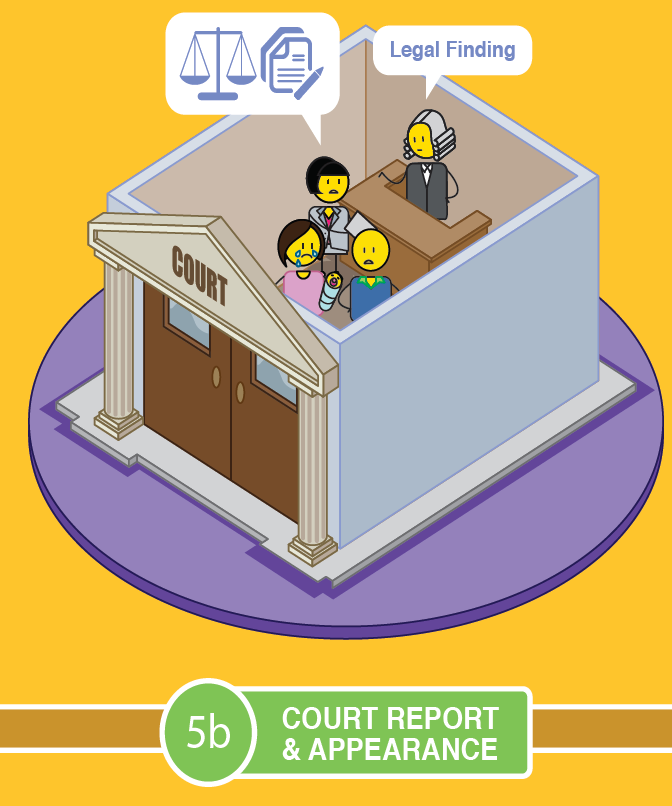 Best interests of the child
Family court
[Speaker Notes: If the level of abuse, neglect or exploitation is very bad, the social worker will need to prepare and take the child and relevant perpetrators to court and a legal finding will be made to ensure the child’s best interests are met.]
All children have the right to live a full and happy life
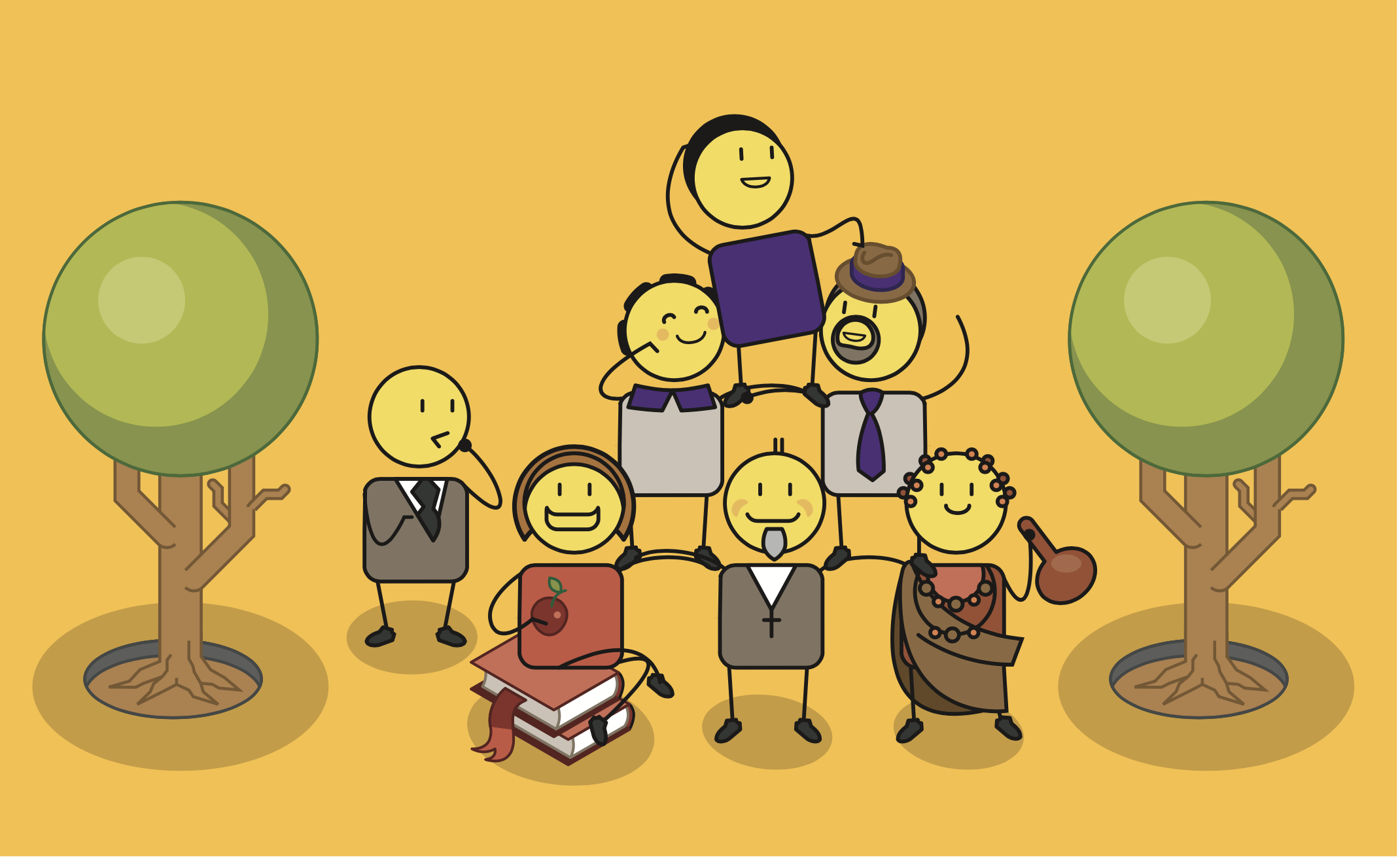 Supported by family & community
[Speaker Notes: Ultimately, all children have the right to live a full and happy life, supported by their family and community.]
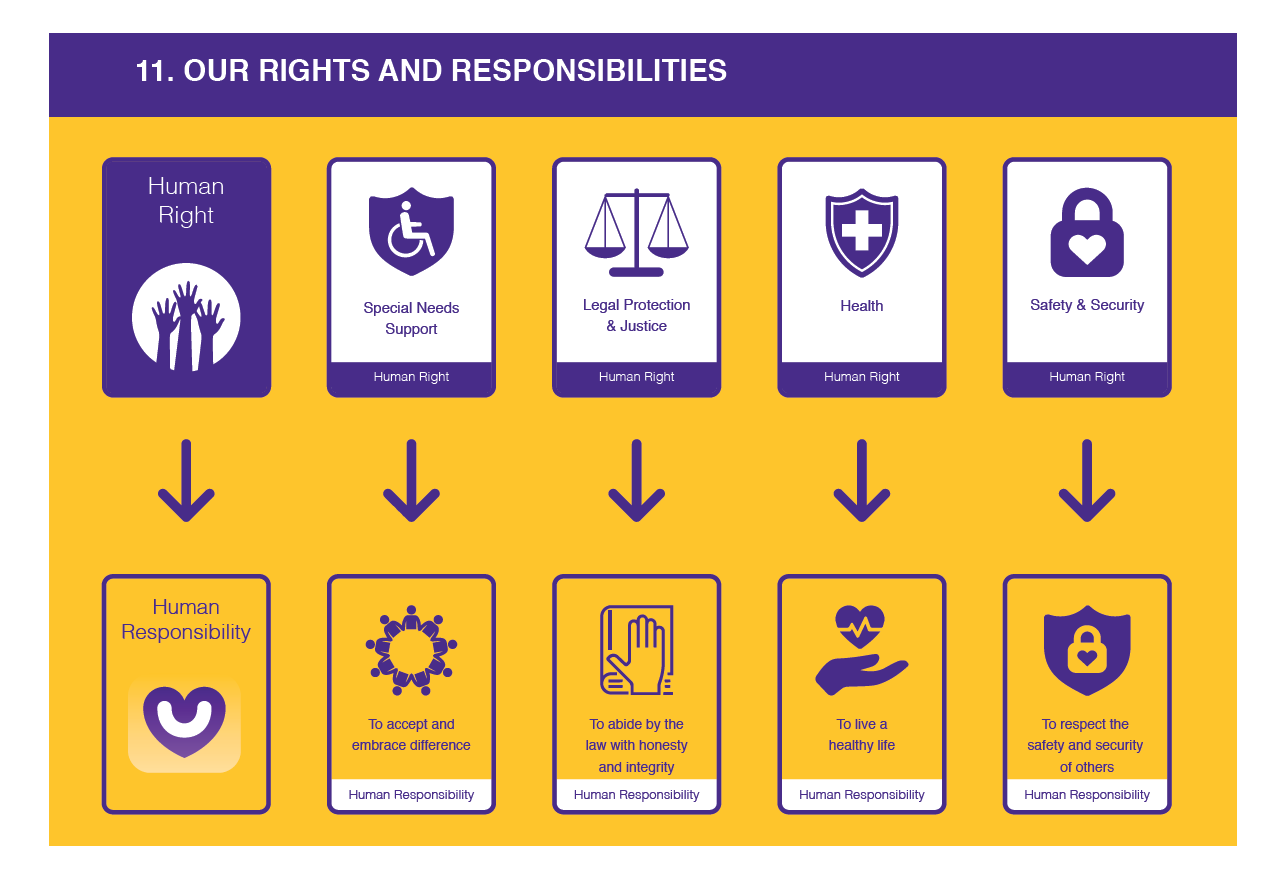 [Speaker Notes: With great power, such as having human rights, comes great responsibility.

This means that for every right you are given by your society, you also have an important responsibility to support those rights.

We are now going to go through all of your human rights and I want you to call out what you think your human responsibility is for each.]
From rights…
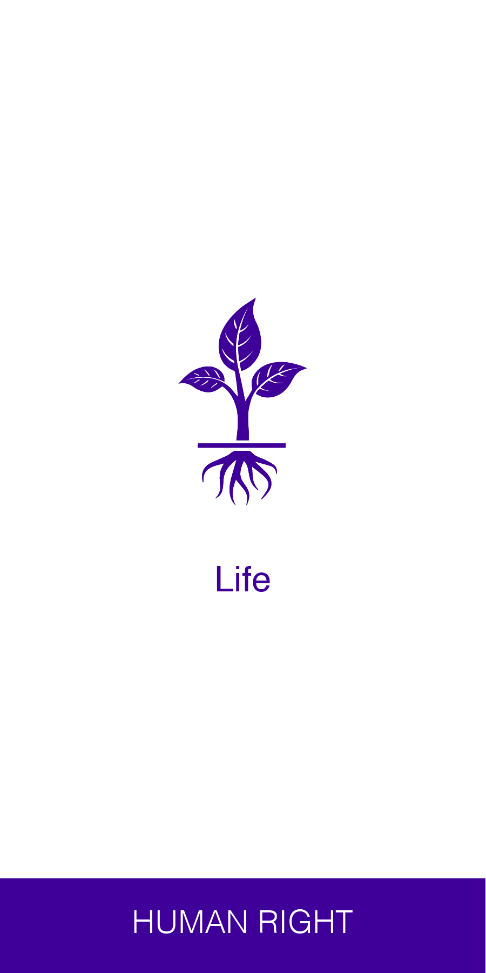 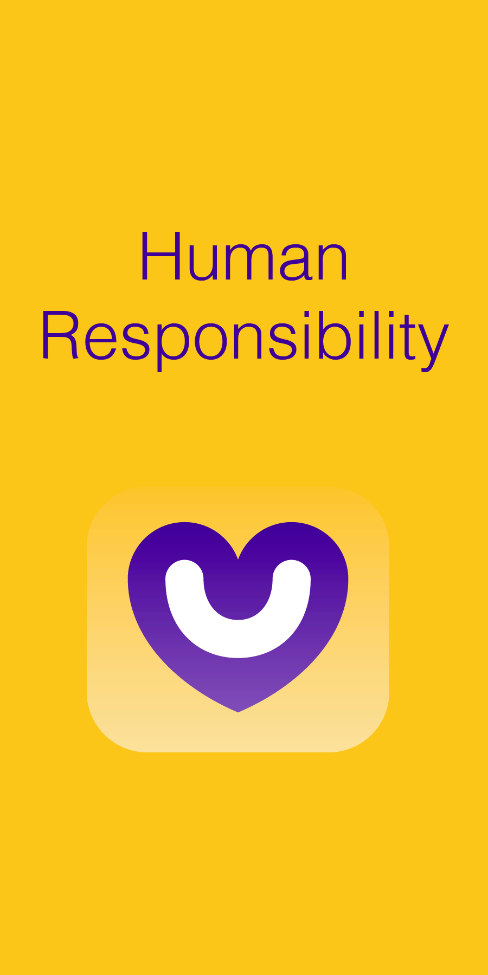 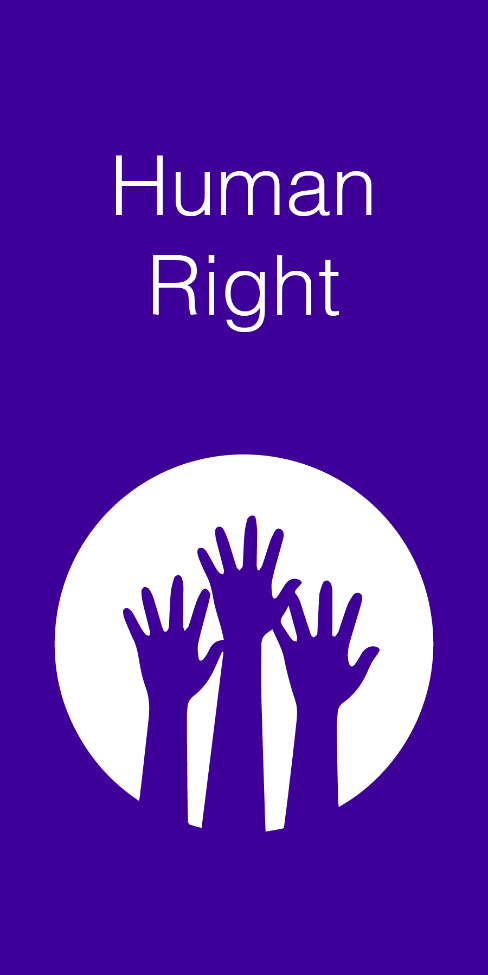 ?
Life
[Speaker Notes: If you have a human right to life, your human responsibility is? (wait 5 seconds)]
…to responsibilities
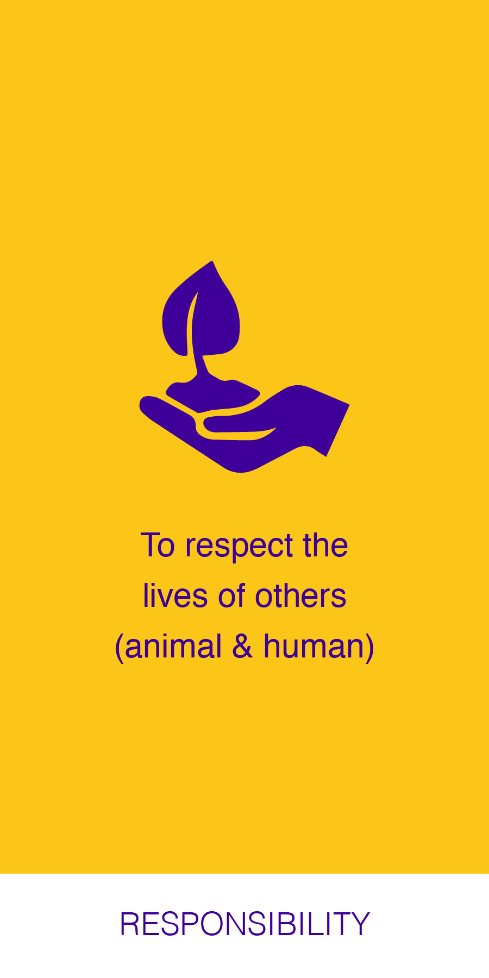 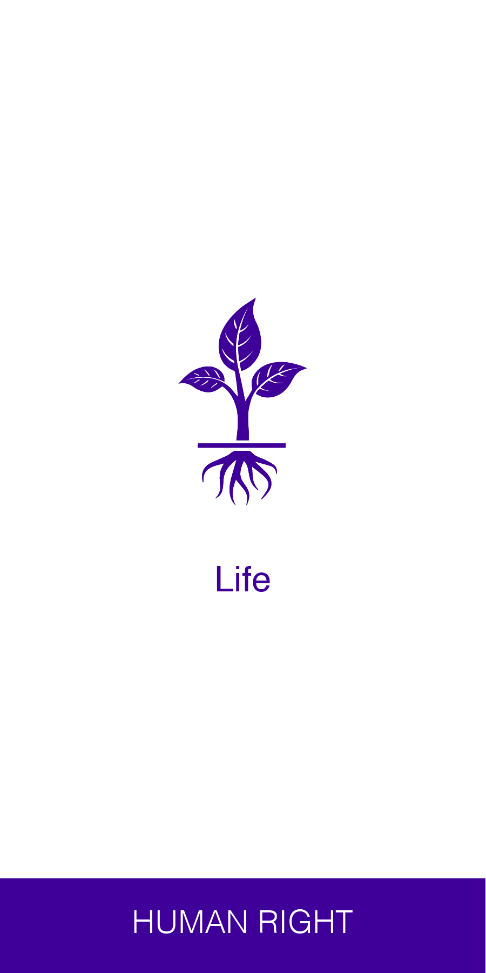 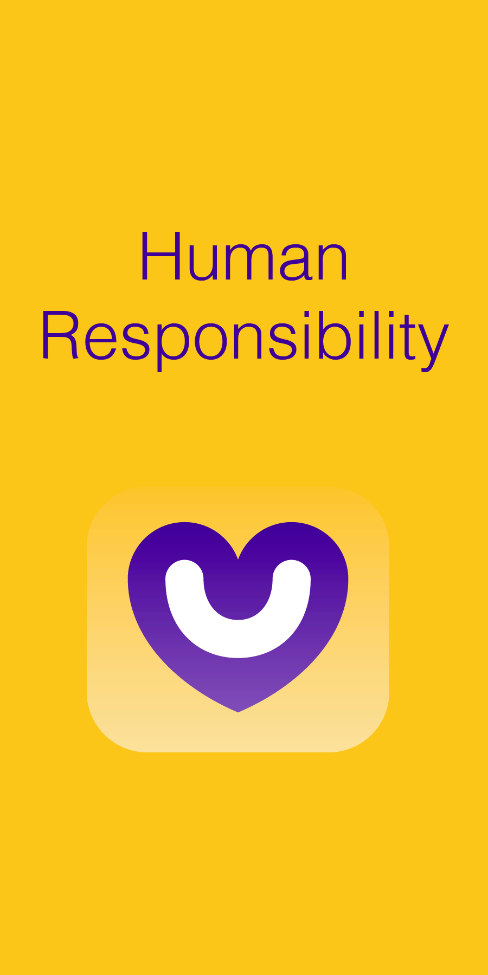 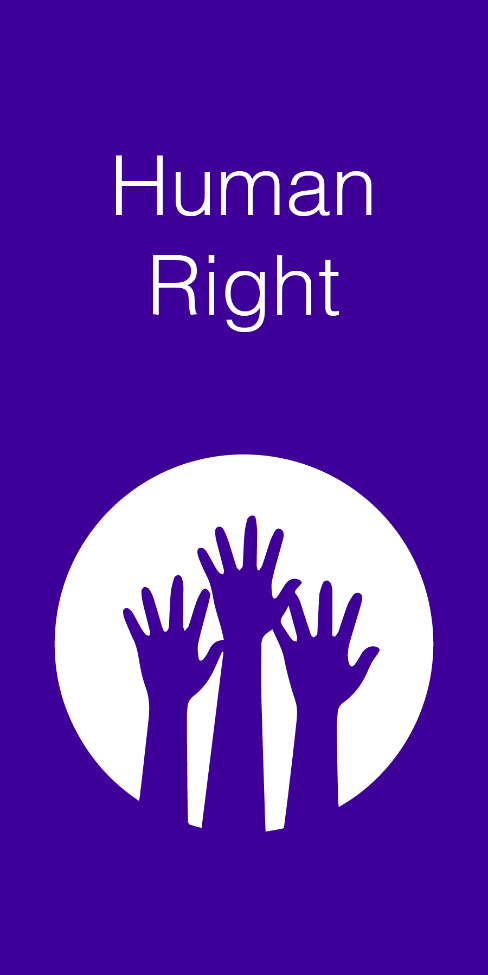 Life
To respect the lives of others (Animal & Human)
[Speaker Notes: To respect the lives of others both animal and human.]
From rights…
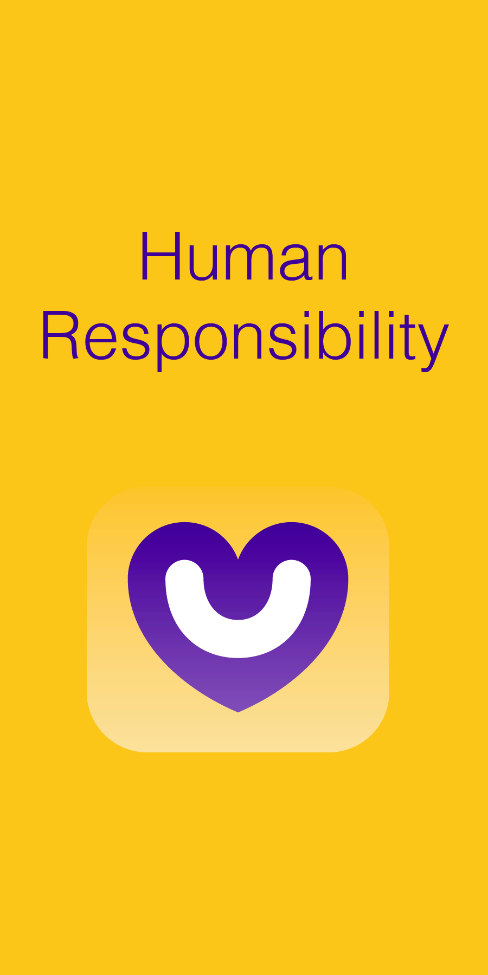 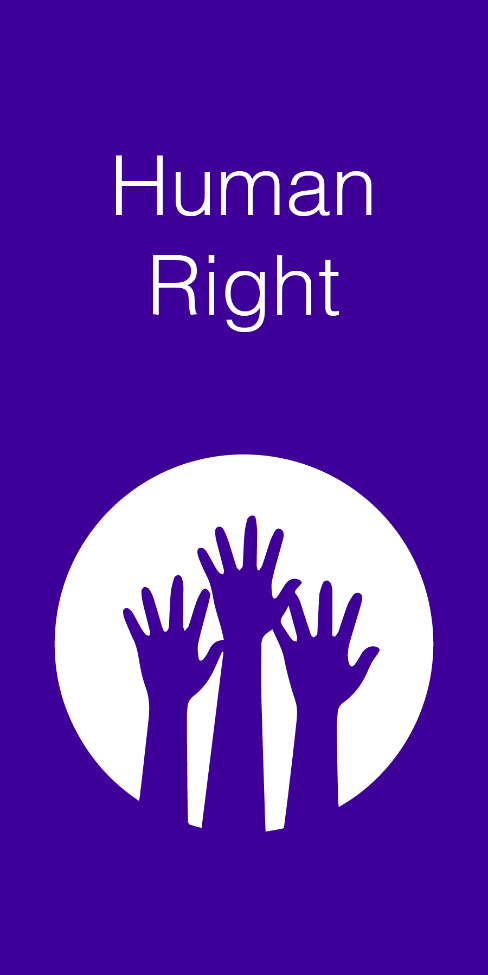 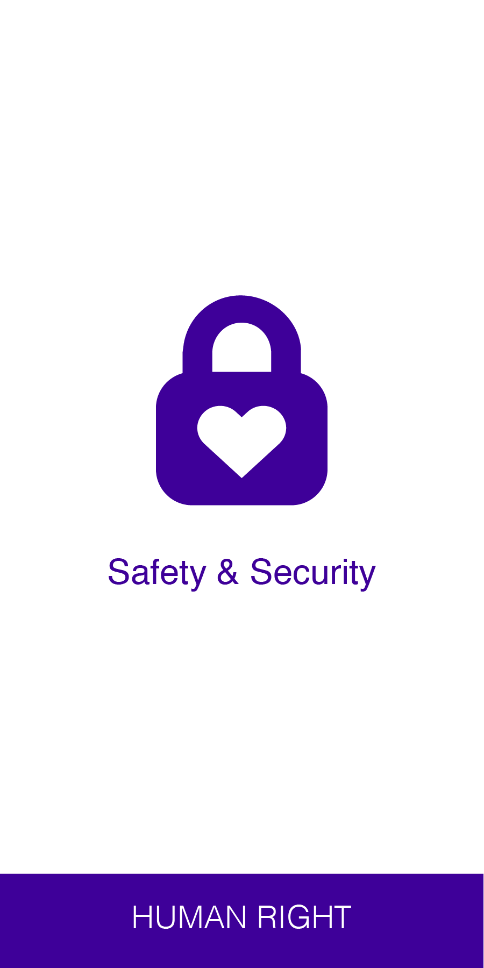 ?
Safety & Security
[Speaker Notes: If you have a human right to safety and security, your human responsibility is? (Wait 5 seconds)]
…to responsibilities
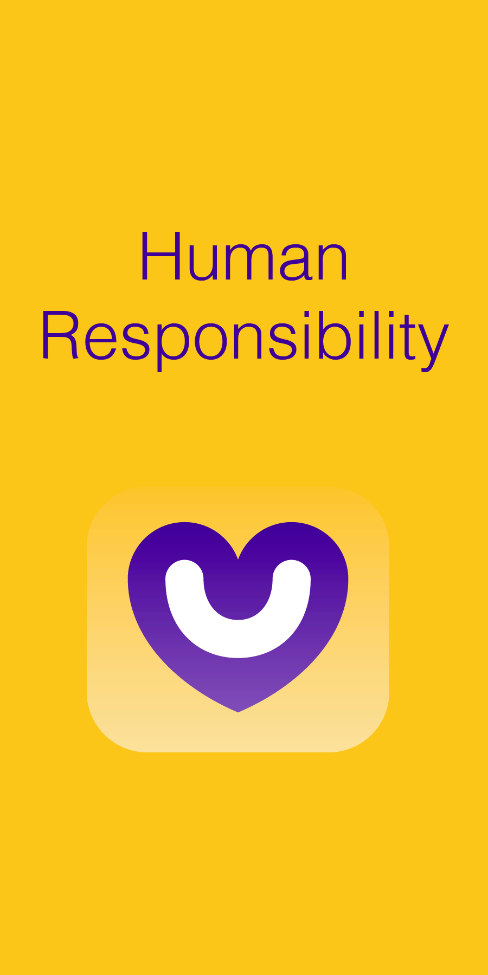 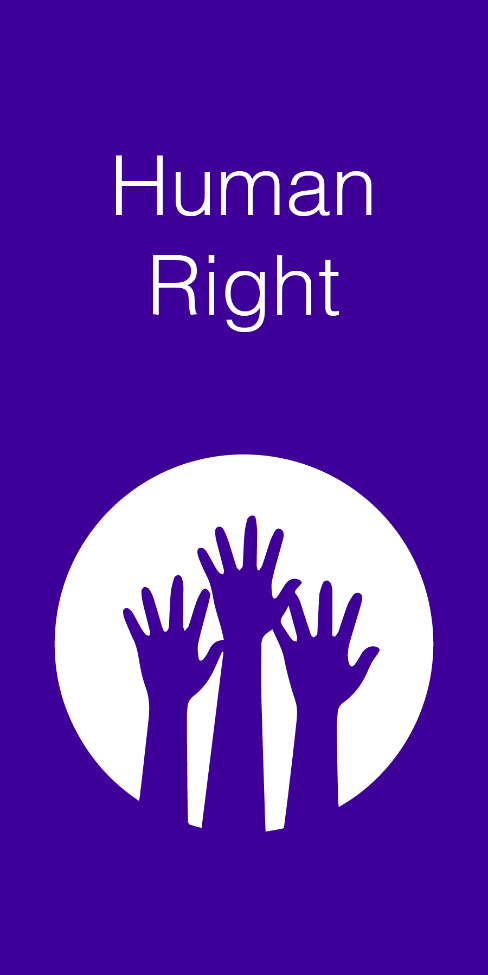 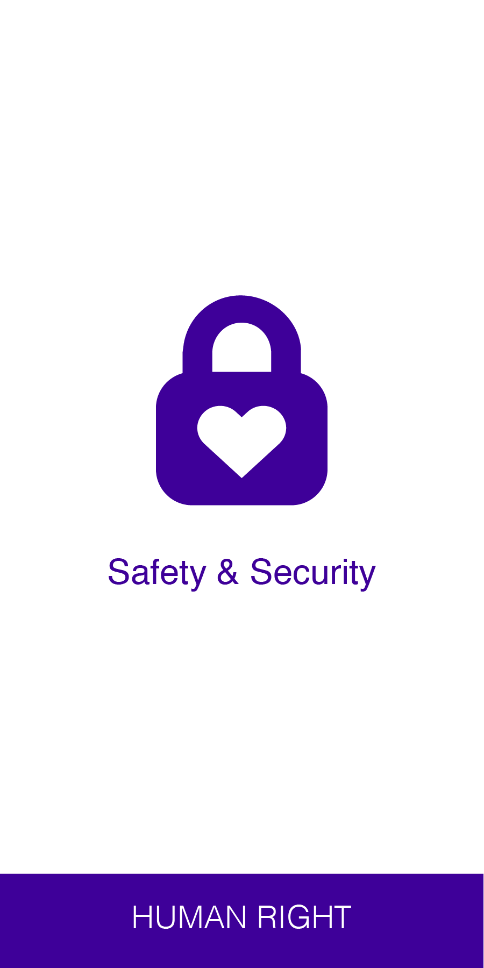 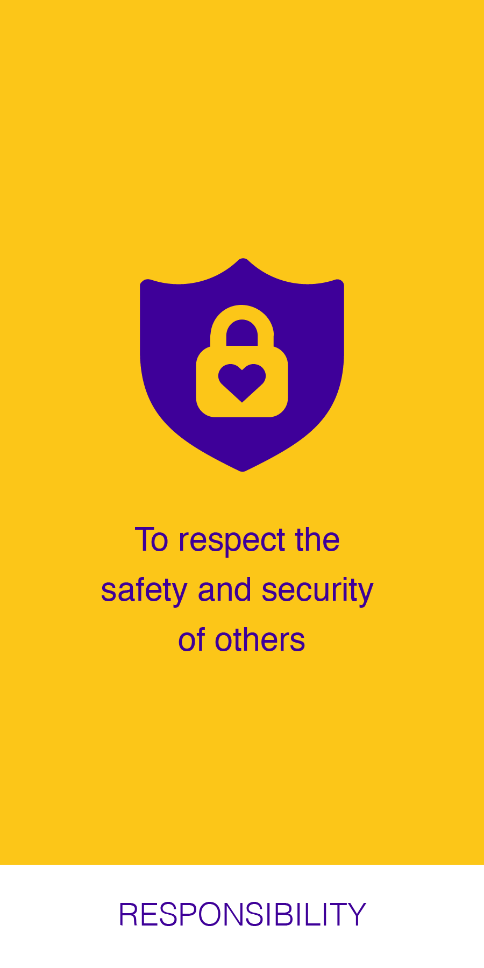 Safety & Security
To respect the safety & security of others
[Speaker Notes: To respect the safety and security of others.]
From rights…
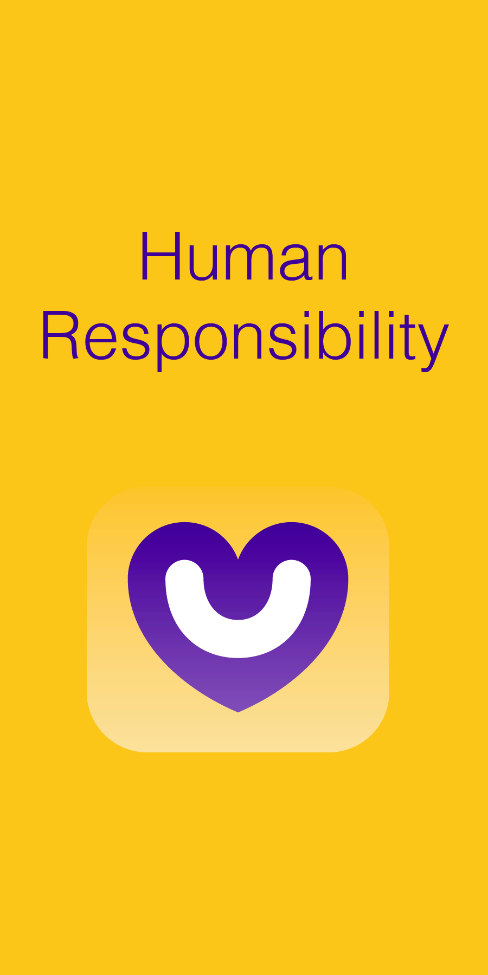 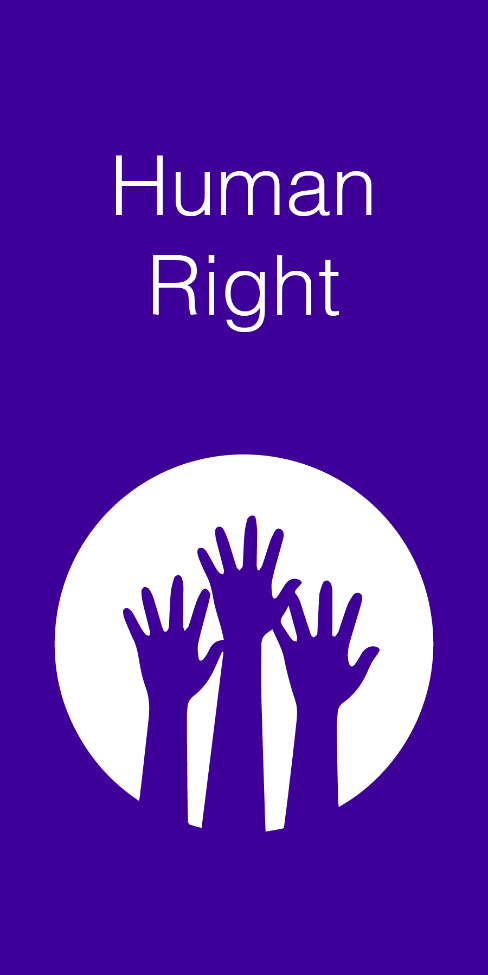 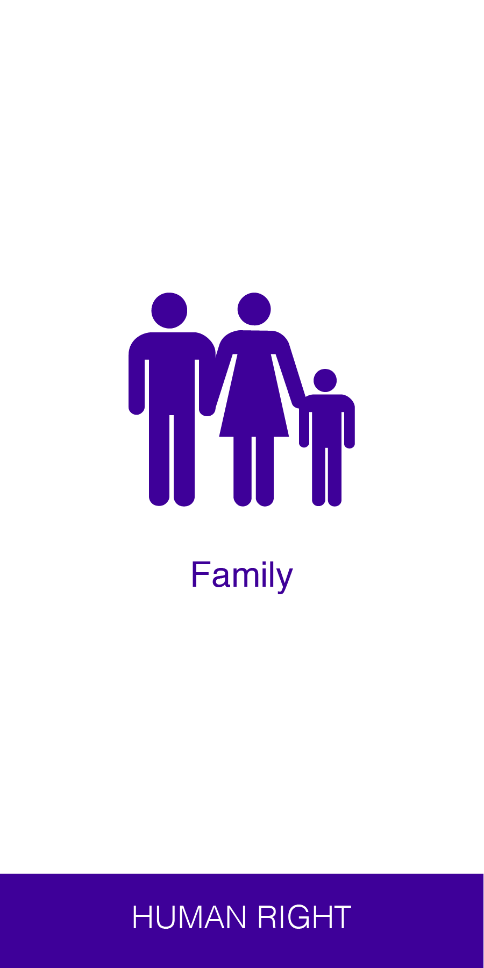 ?
Family
[Speaker Notes: If you have a human right to family, your human responsibility is? (Wait 5 seconds)]
…to responsibilities
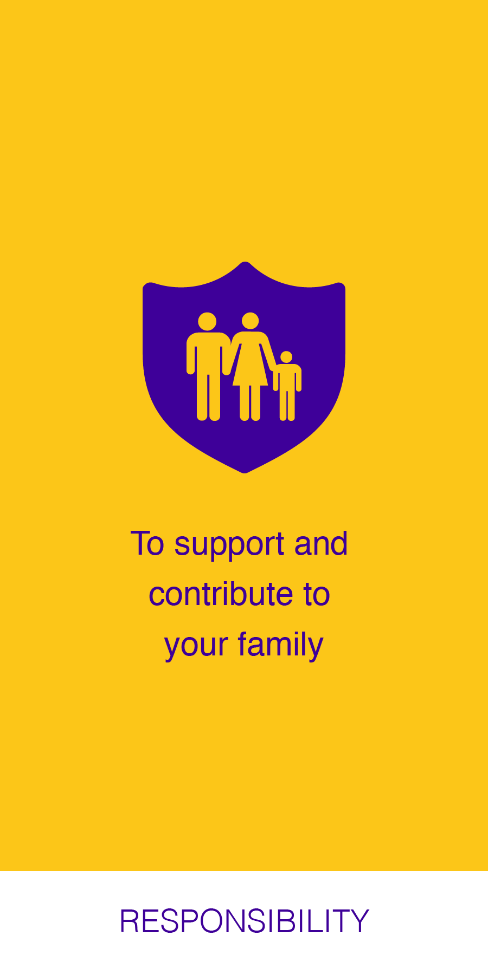 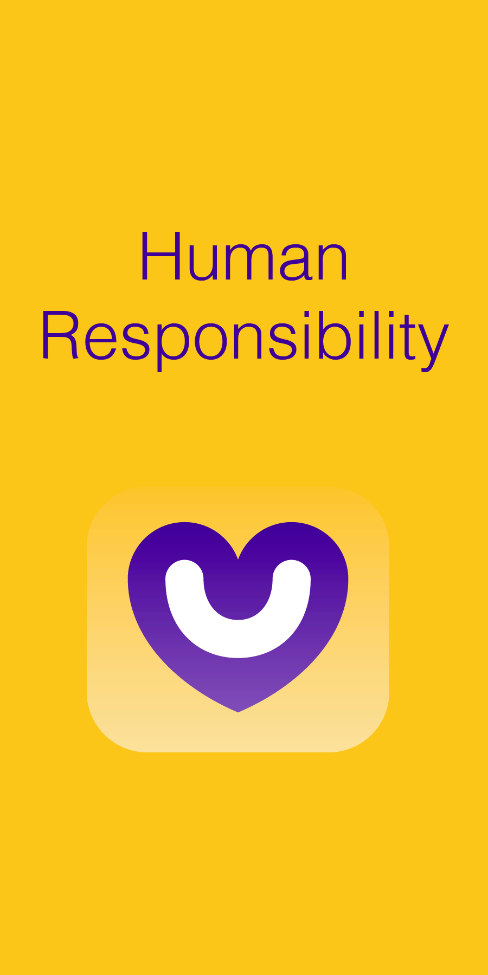 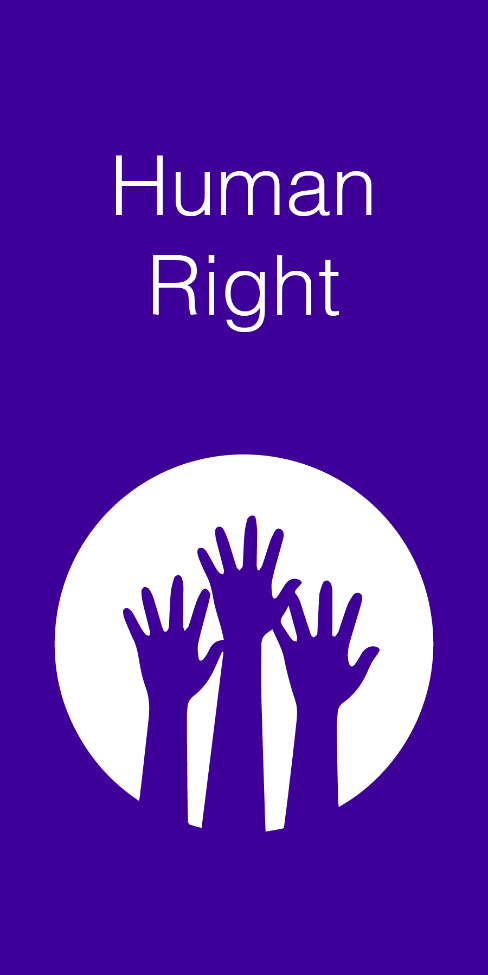 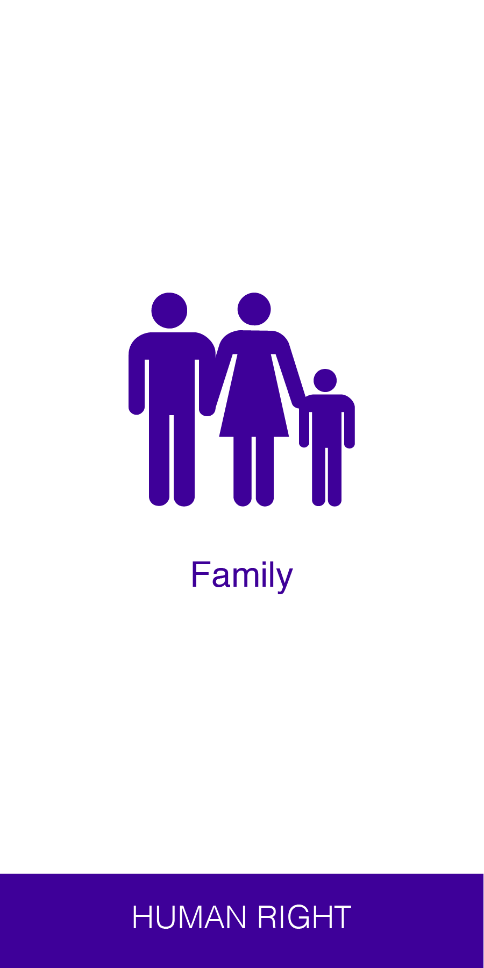 Family
To support & contribute to your family
[Speaker Notes: To support and contribute to your family.]
From rights…
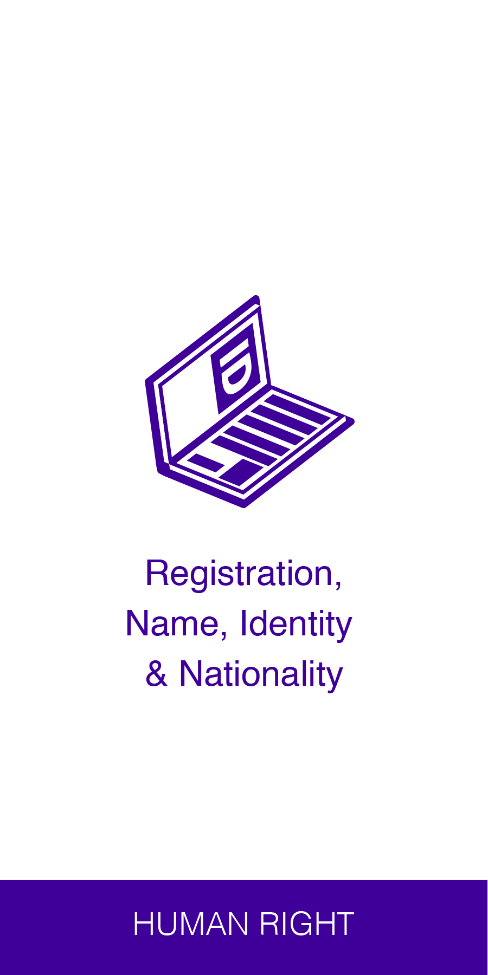 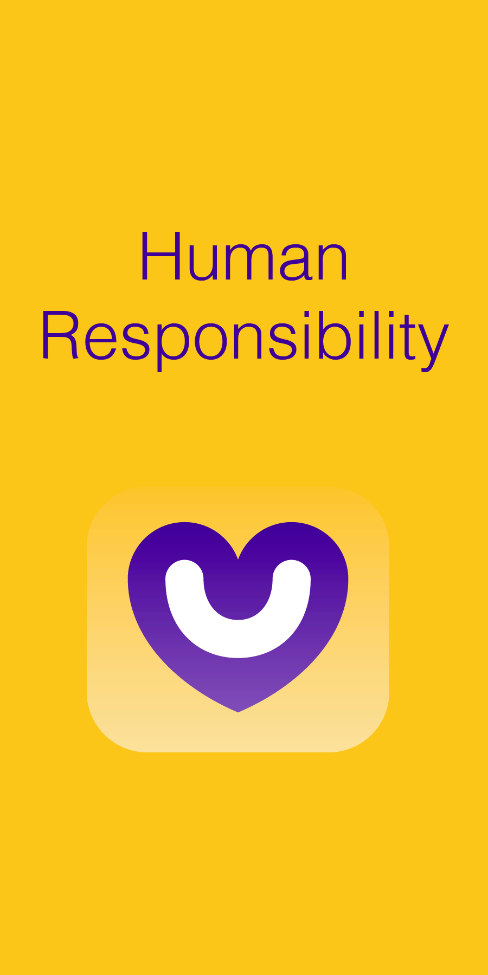 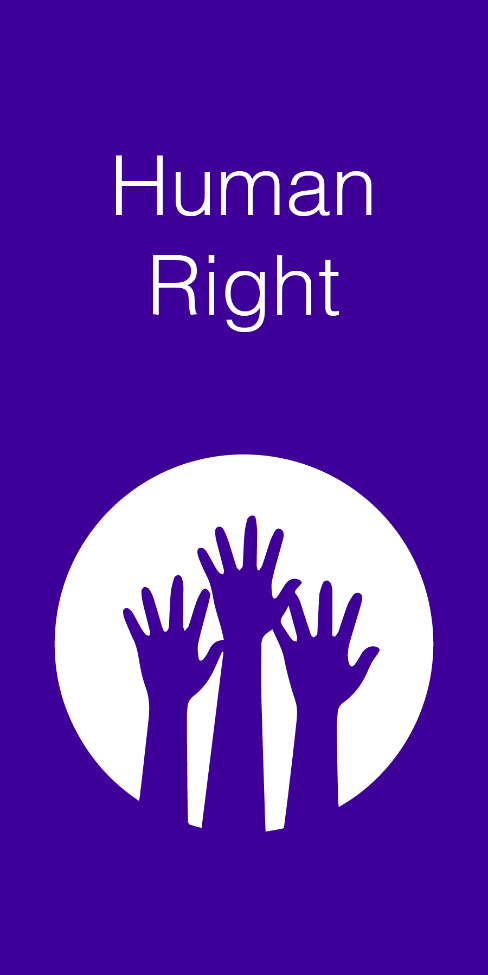 ?
Registration, name, identity & nationality
[Speaker Notes: If you have a human right to registration, a name, identity and nationality, your human responsibility is? (Wait 5 seconds)]
…to responsibilities
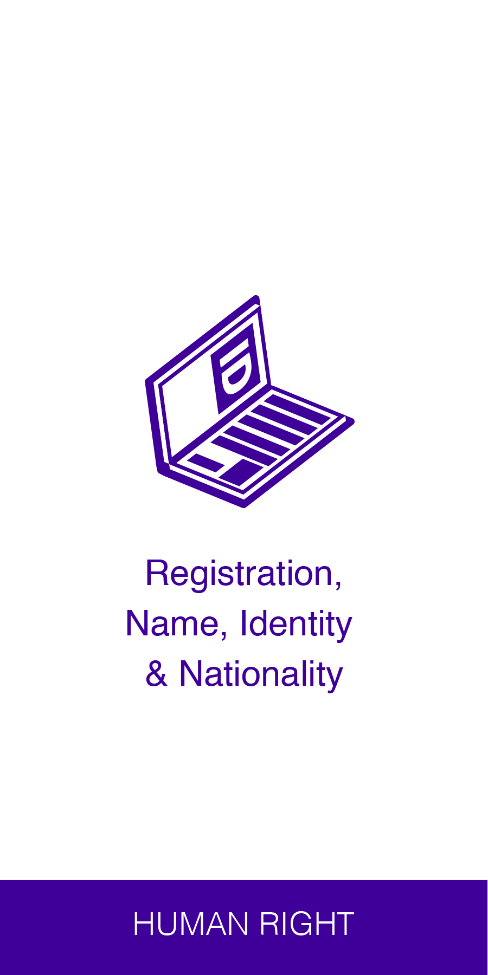 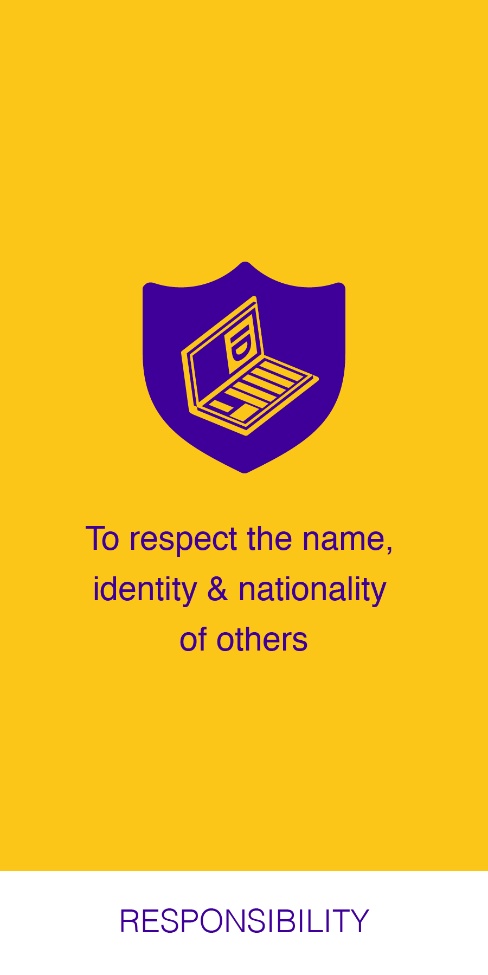 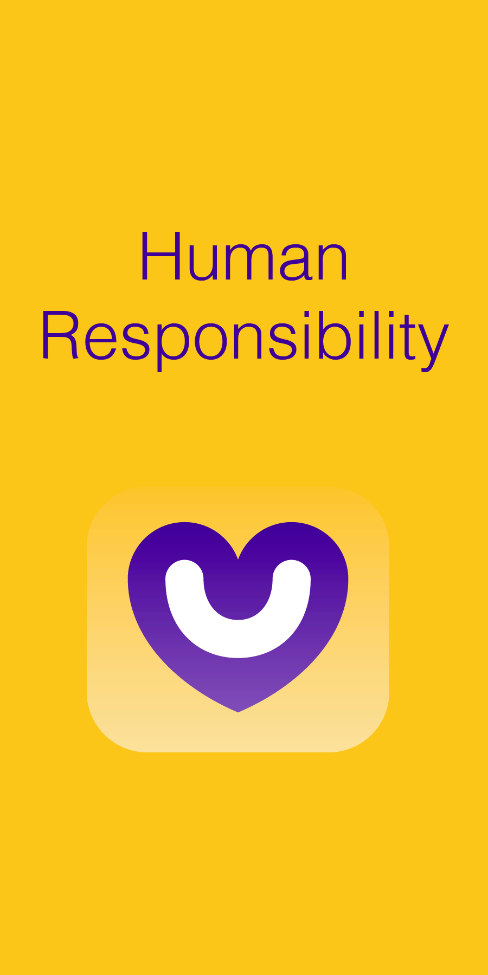 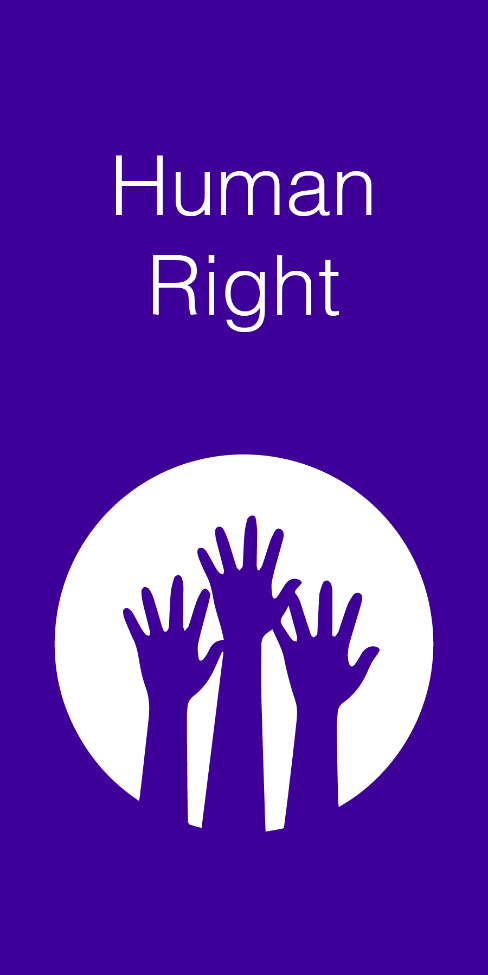 Registration, name, identity & nationality
To respect the name, identity & nationality of others
[Speaker Notes: To respect the name, identity and nationality of others.]
From rights…
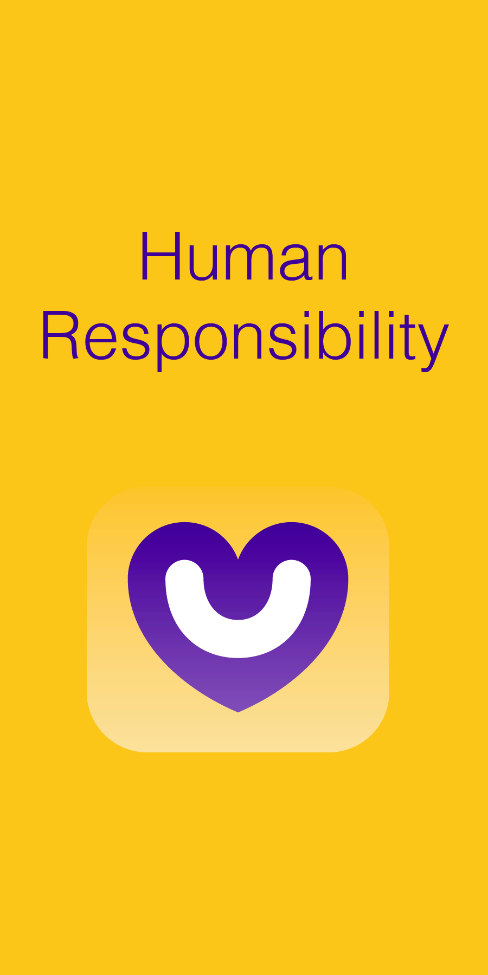 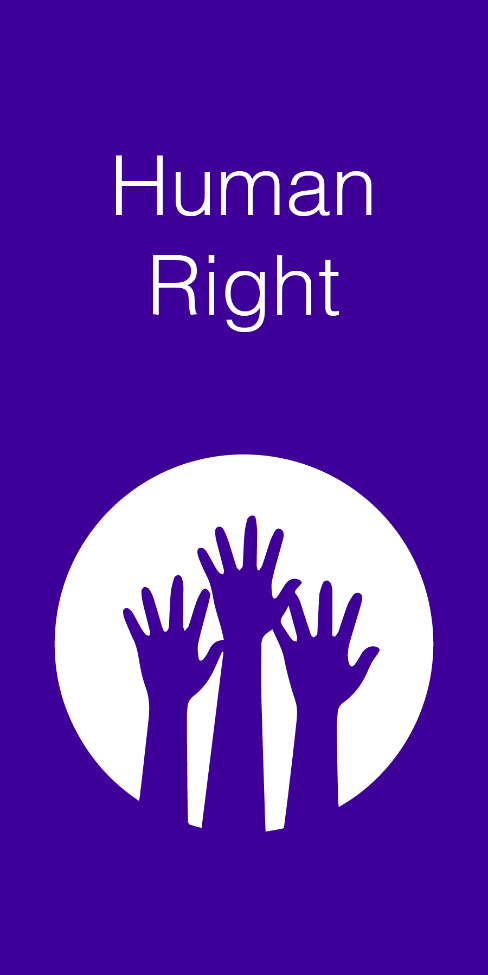 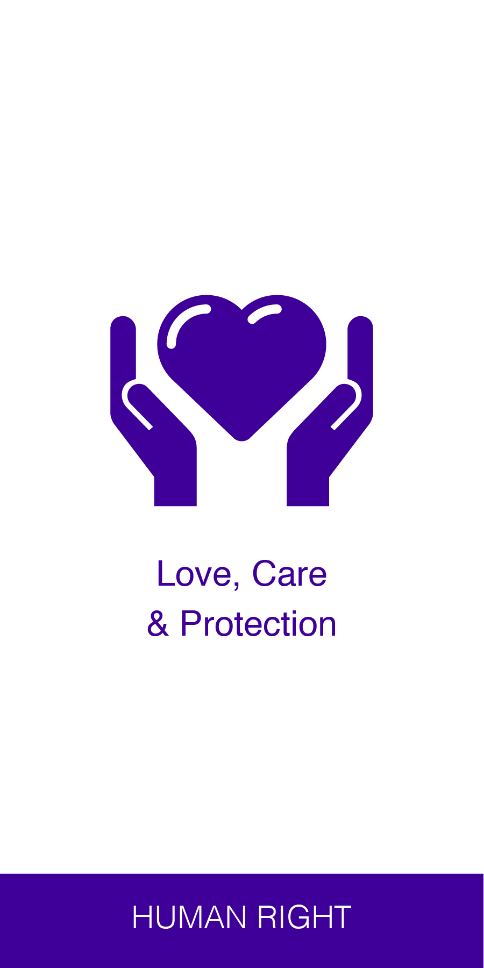 ?
Love, care & protection
[Speaker Notes: If you have a human right to love, care and protection, your human responsibility is? (Wait 5 seconds)]
…to responsibilities
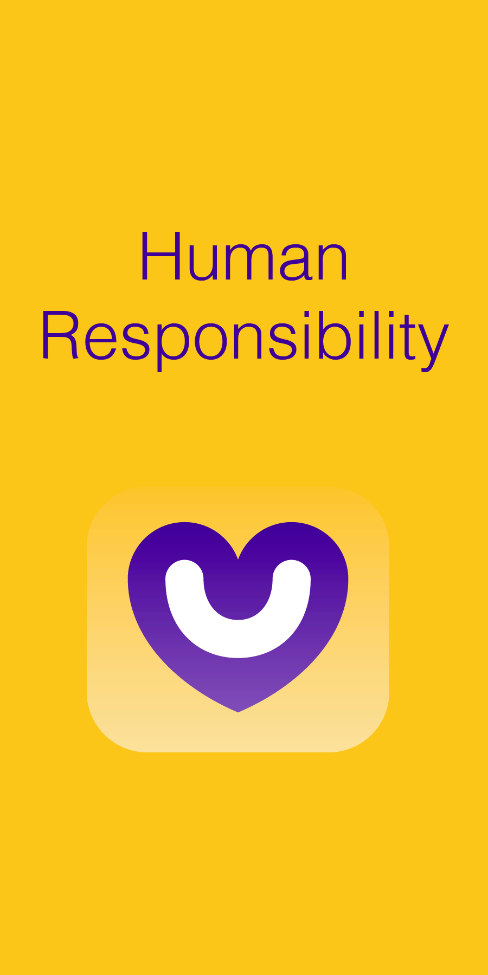 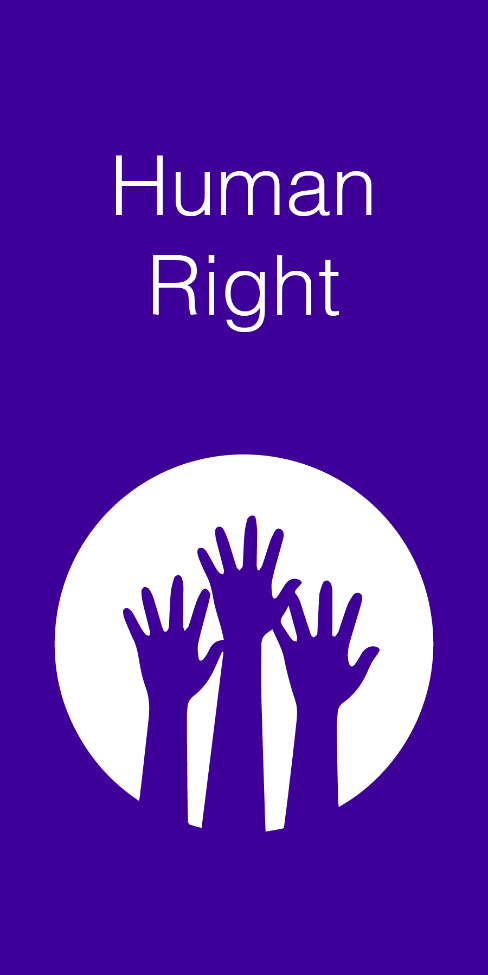 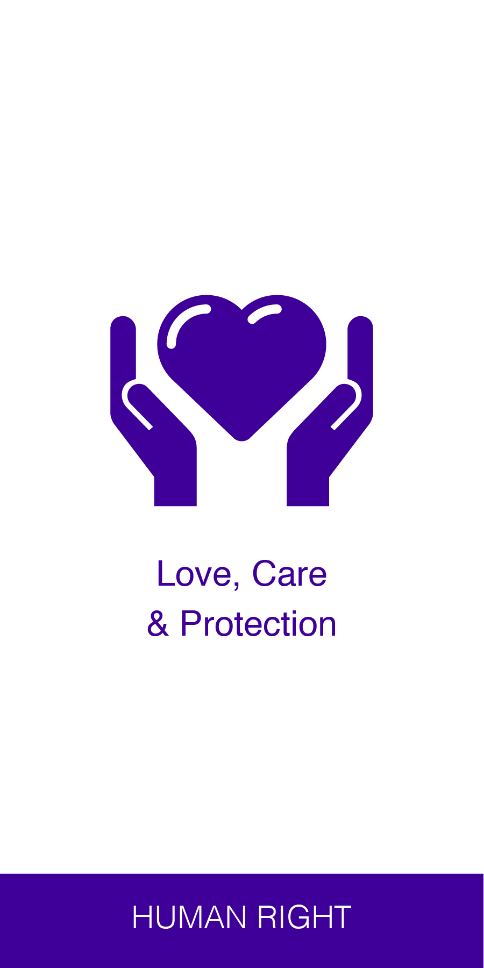 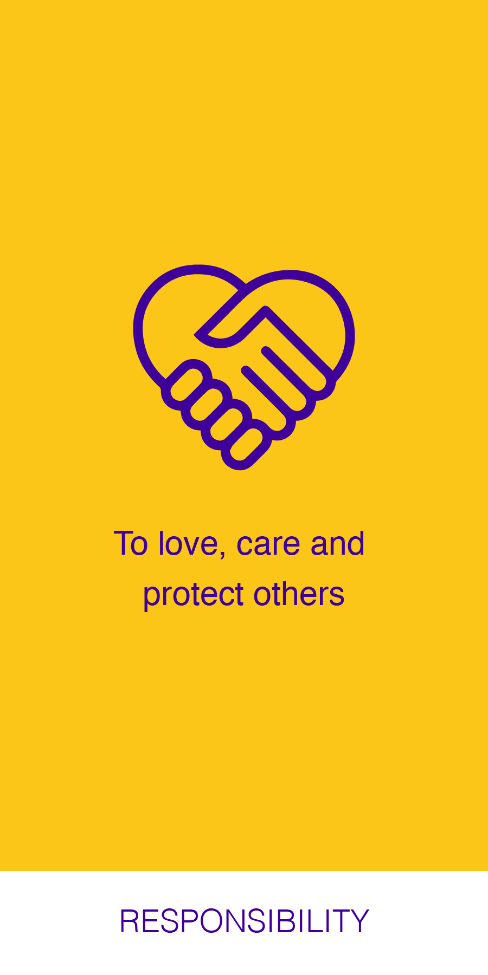 Love, care & protection
To love, care & protect others
[Speaker Notes: To love, care and protect others.]
From rights…
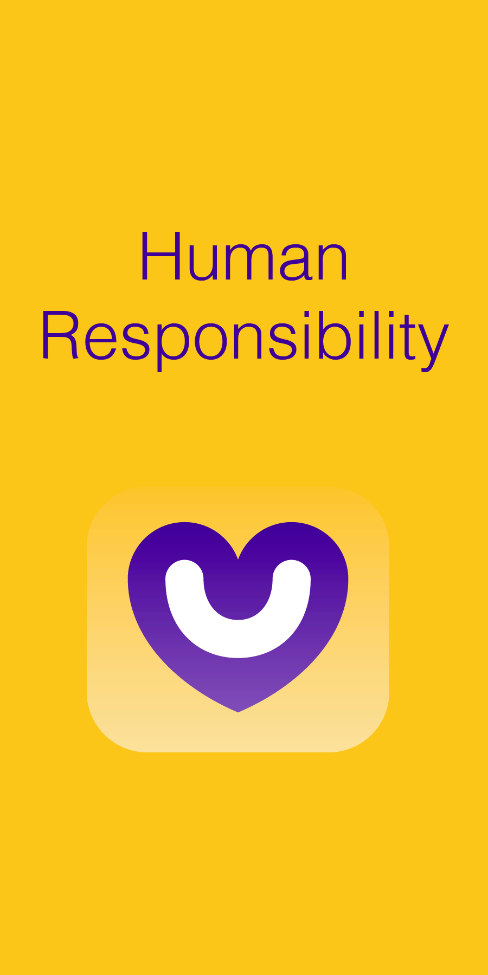 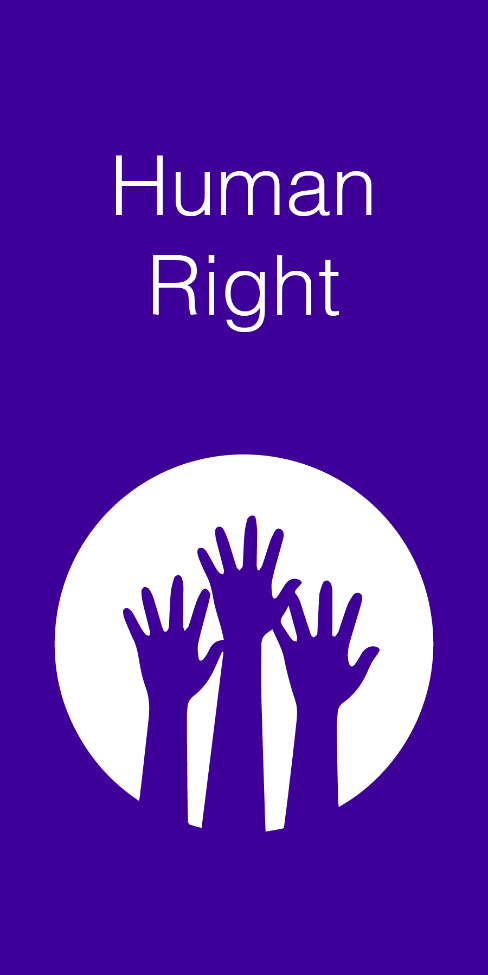 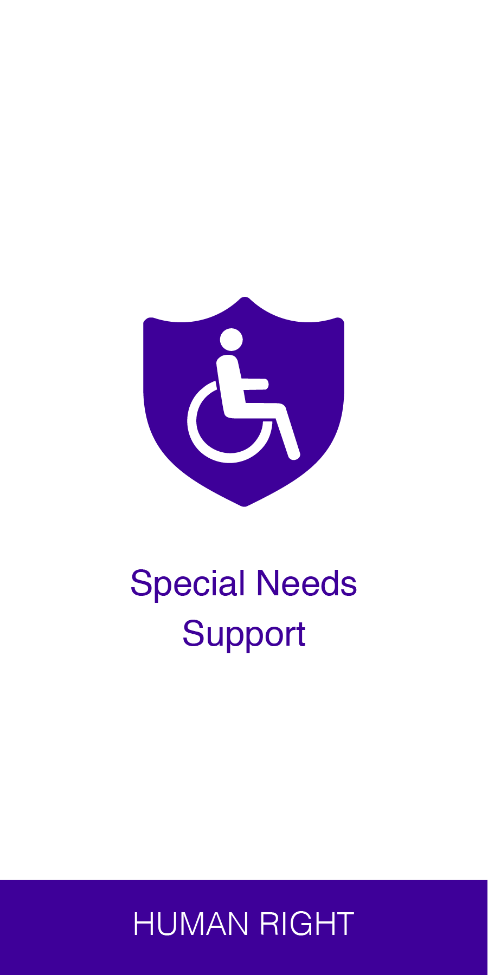 ?
Special needs support
[Speaker Notes: If you have a human right to special needs support, your human responsibility is? (Wait 5 seconds)]
…to responsibilities
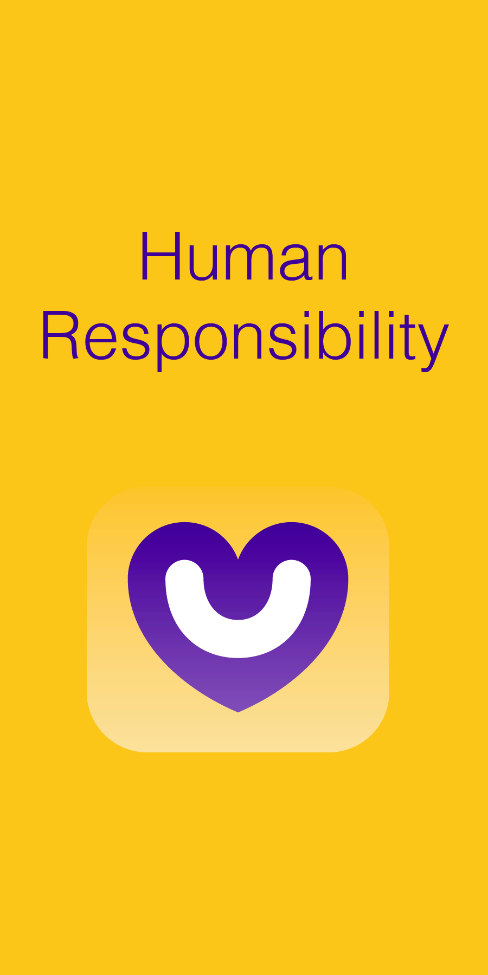 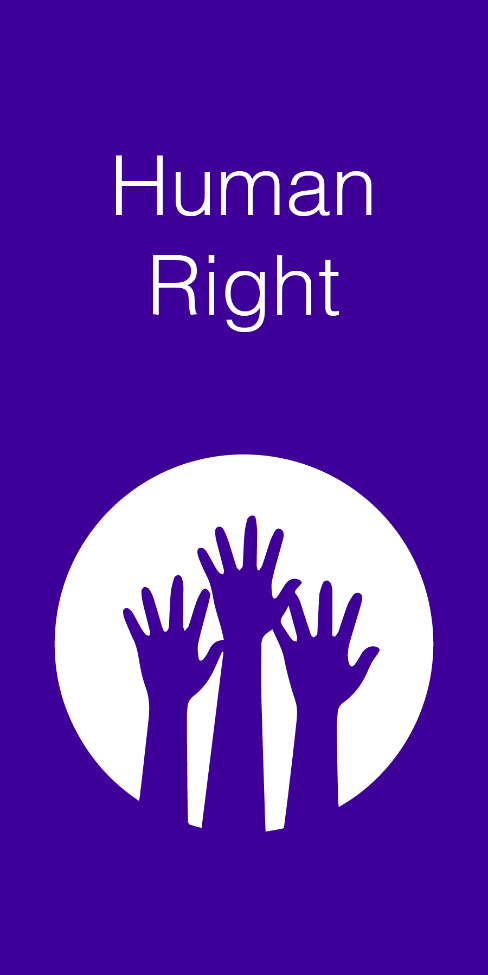 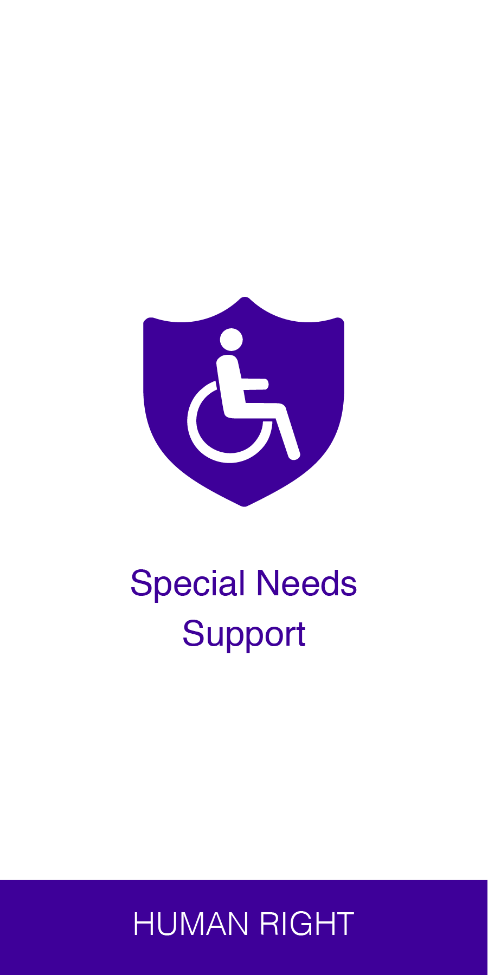 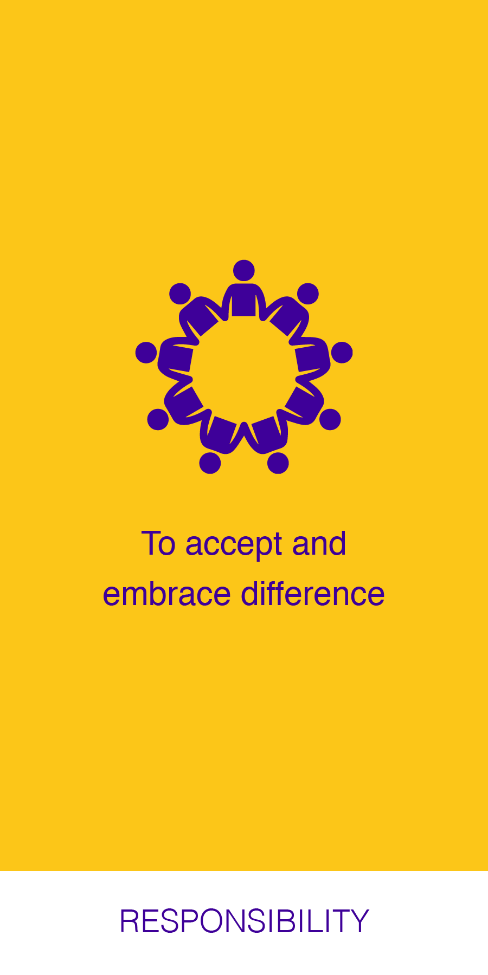 Special needs support
To accept & embrace difference
[Speaker Notes: To accept and embrace differences and diversity  in others.]
From rights…
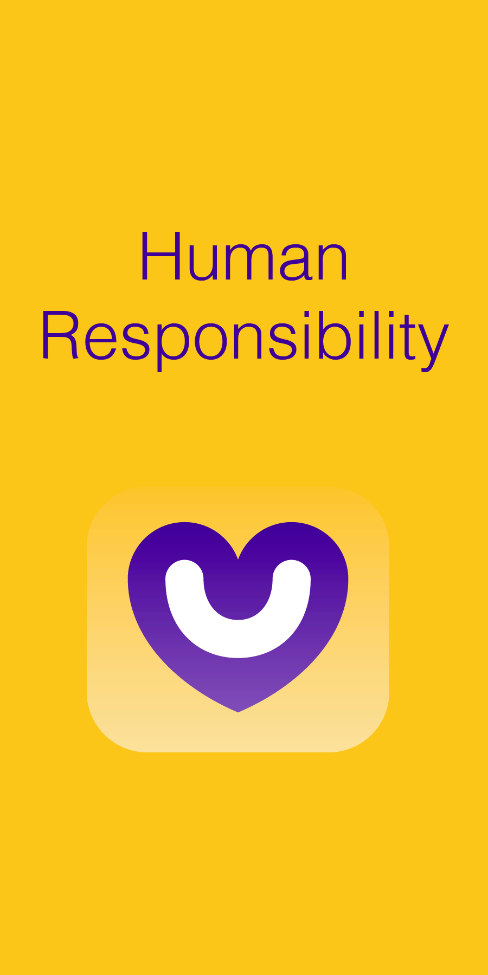 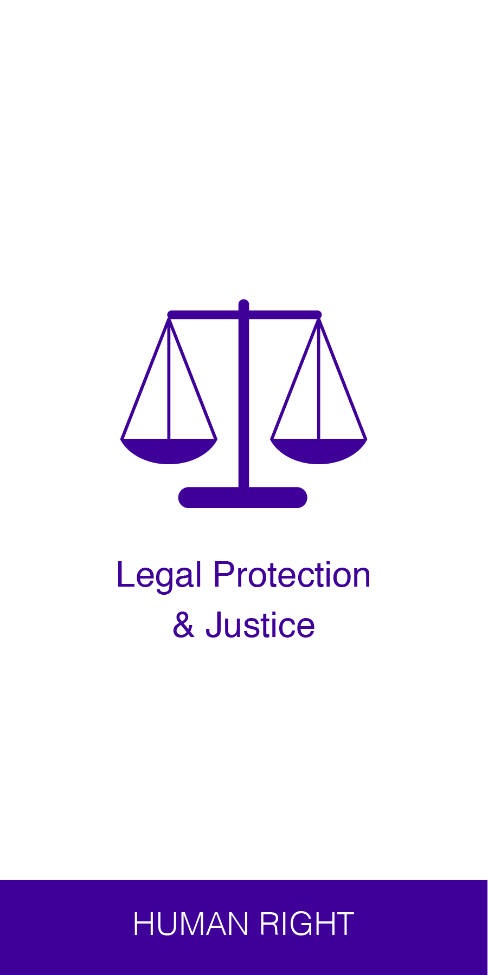 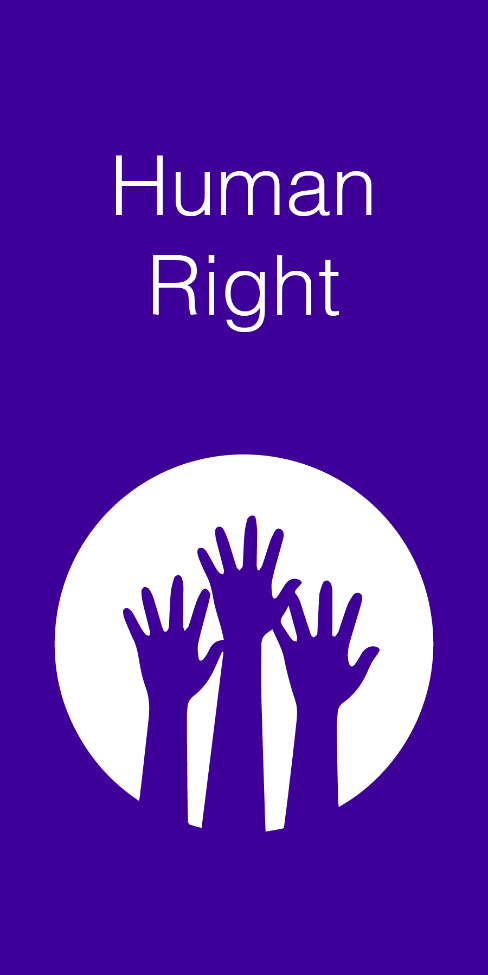 ?
Legal protection & justice
[Speaker Notes: If you have a human right to legal protection and justice, your human responsibility is? (Wait 5 seconds)]
…to responsibilities
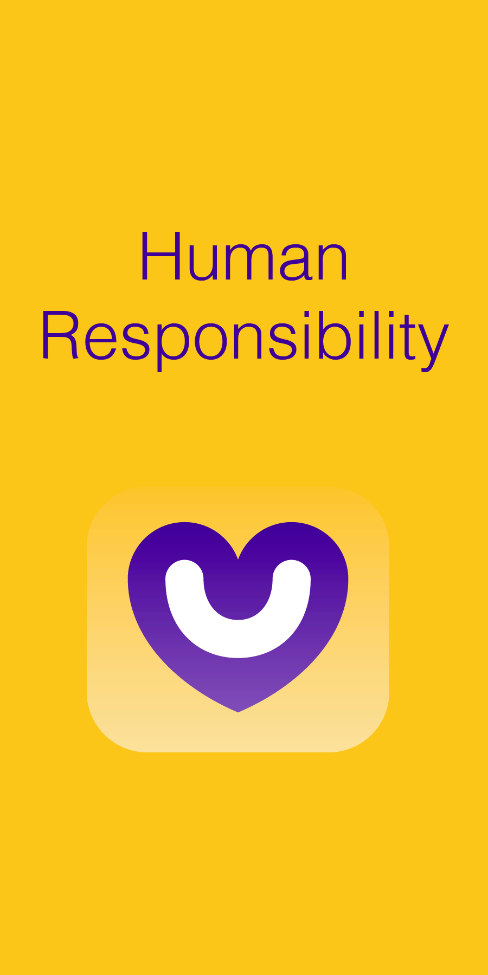 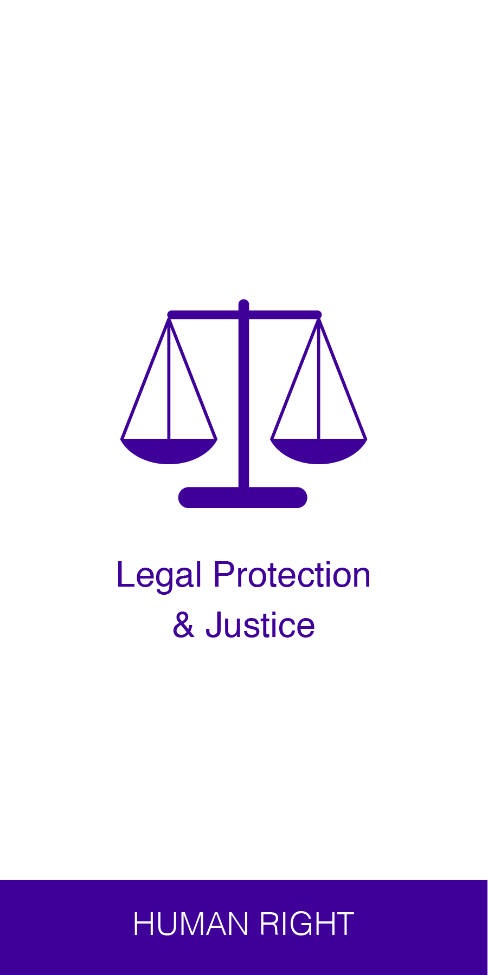 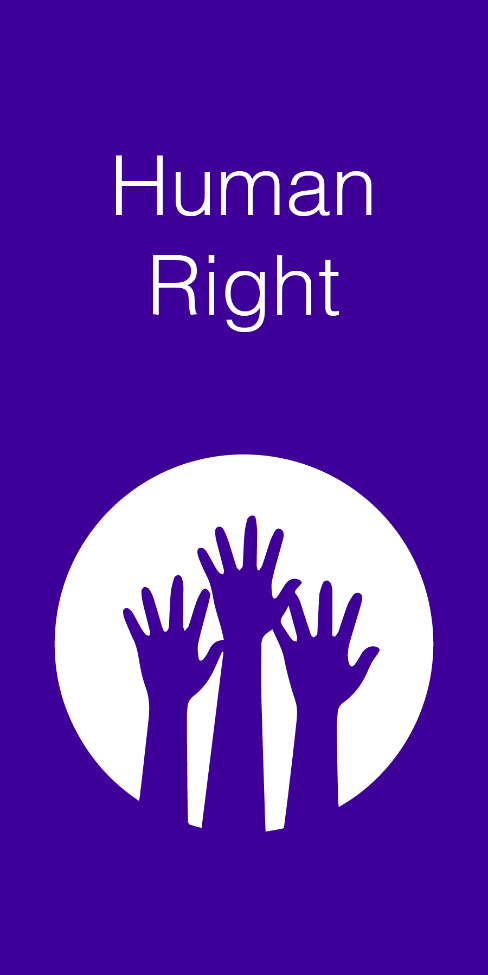 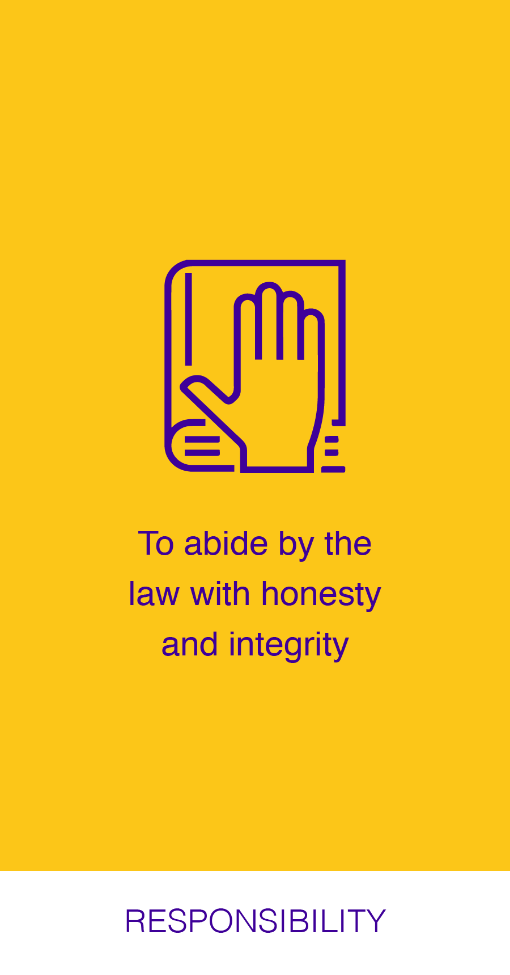 Legal protection & justice
To abide by 
the law with honesty & integrity
[Speaker Notes: To abide by the law with honesty and integrity.]
From rights…
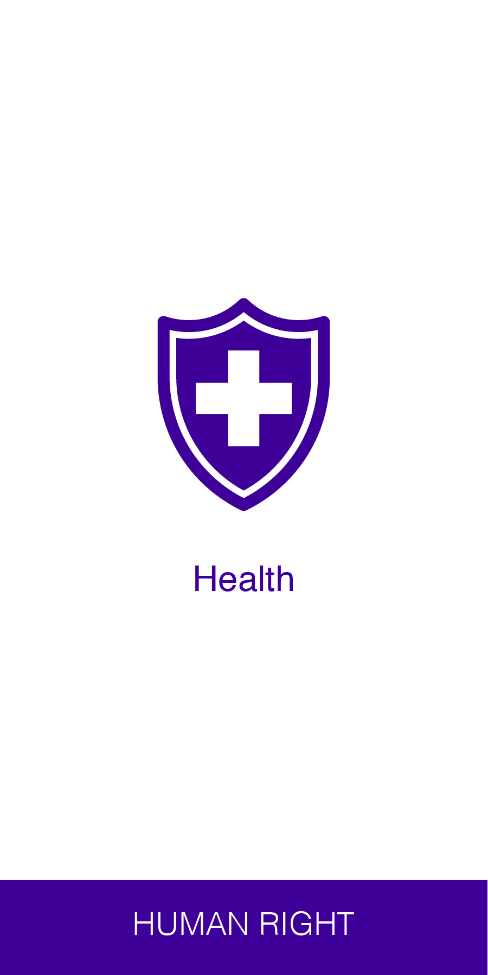 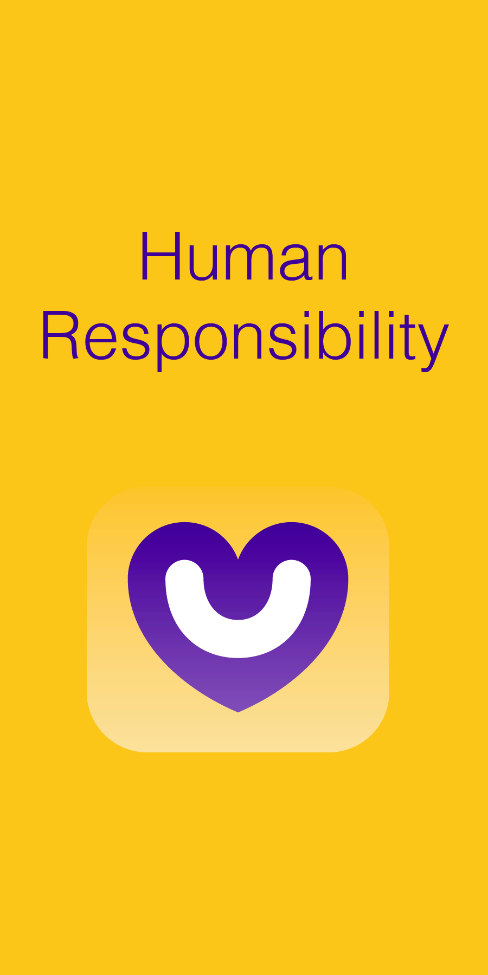 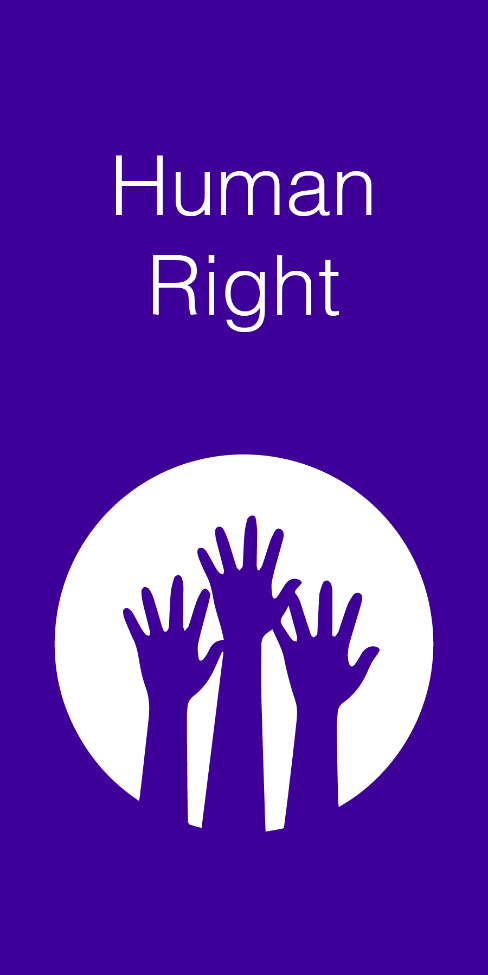 ?
Health
[Speaker Notes: If you have a human right to health, your human responsibility is? (Wait 5 seconds)]
…to responsibilities
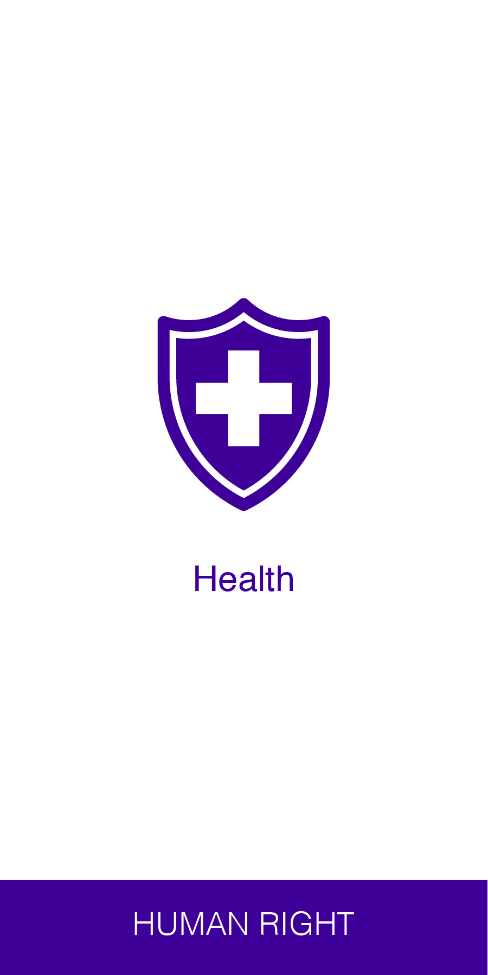 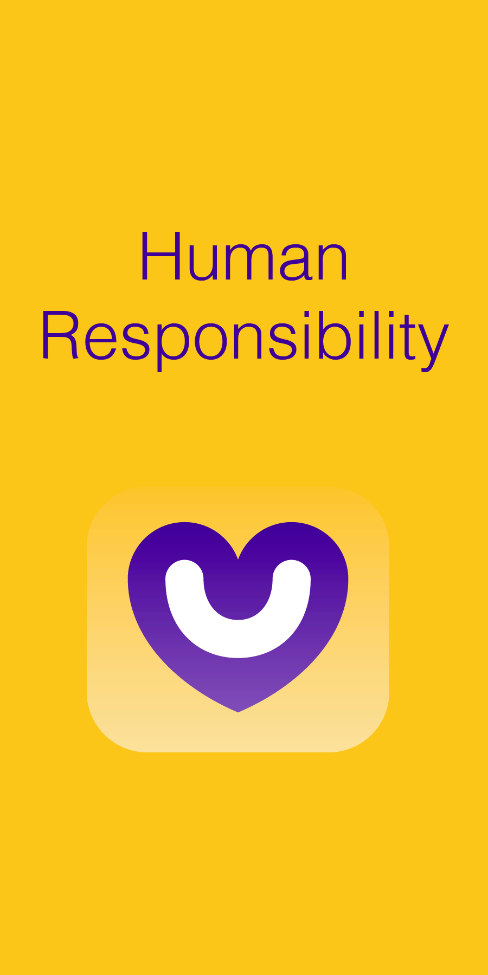 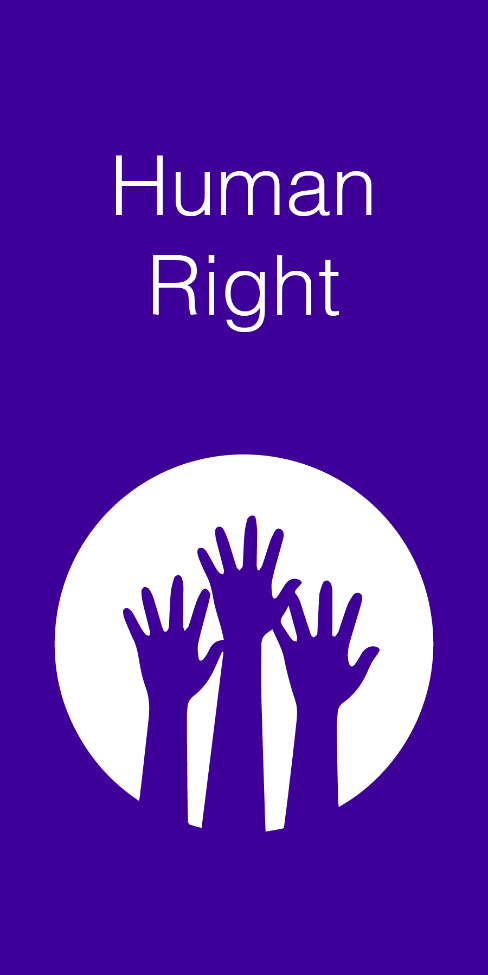 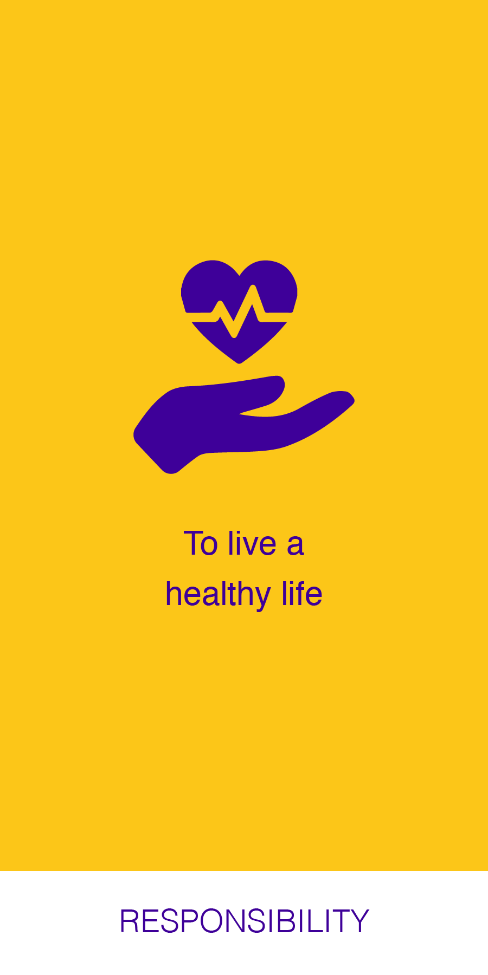 Health
To live a 
healthy life
[Speaker Notes: To live a healthy life.]
From rights…
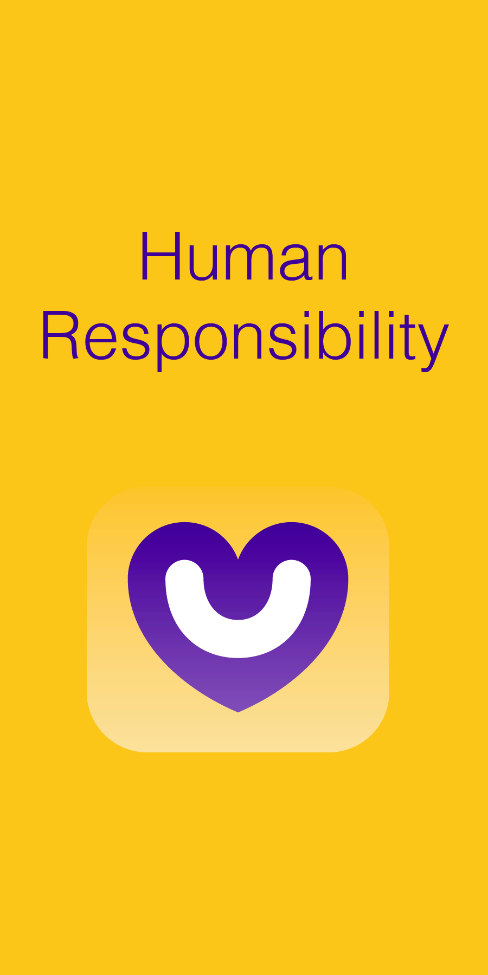 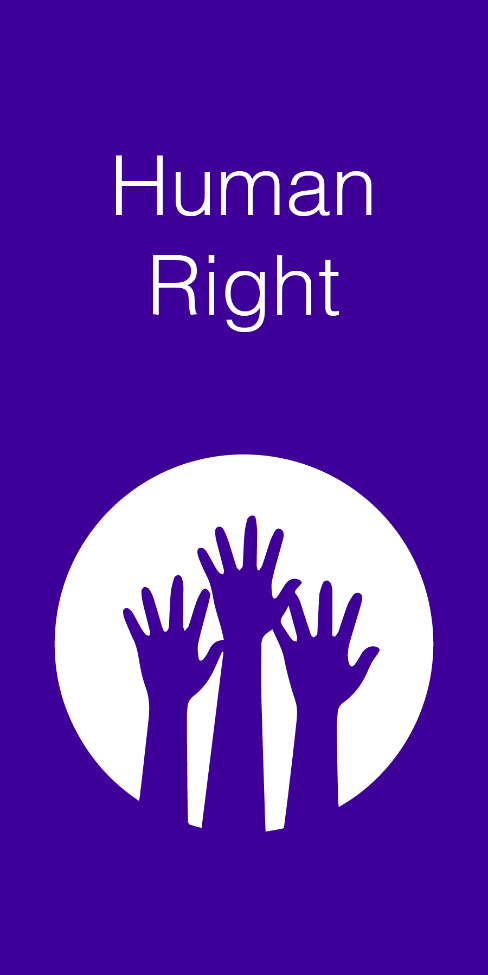 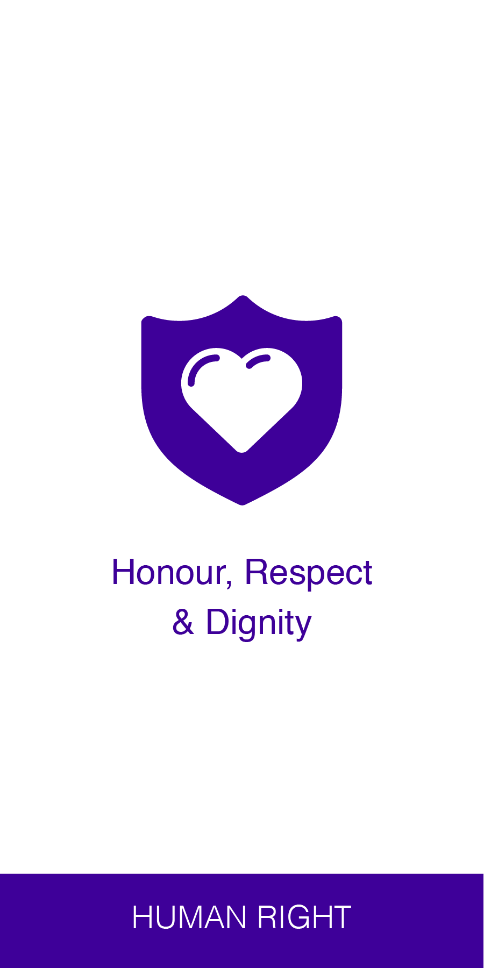 ?
Honour, respect & dignity
[Speaker Notes: If you have a human right to honour, respect and dignity, your human responsibility is? (Wait 5 seconds)]
…to responsibilities
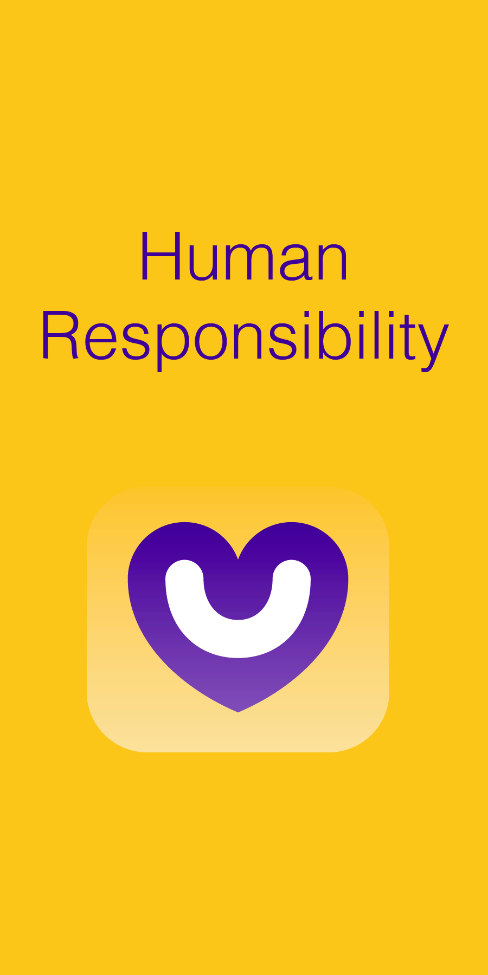 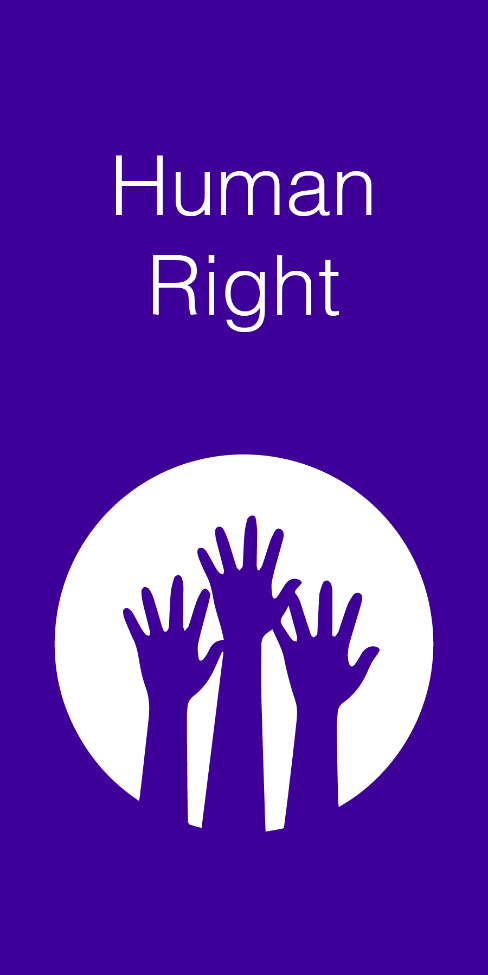 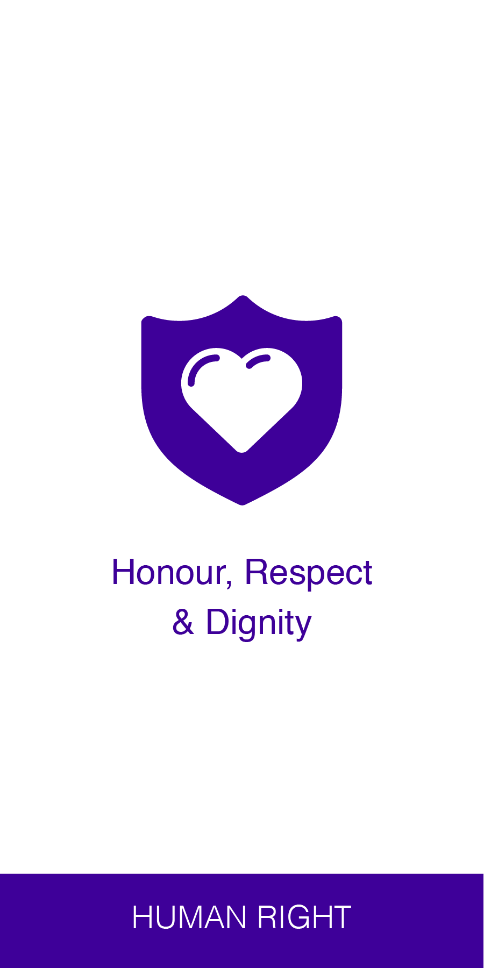 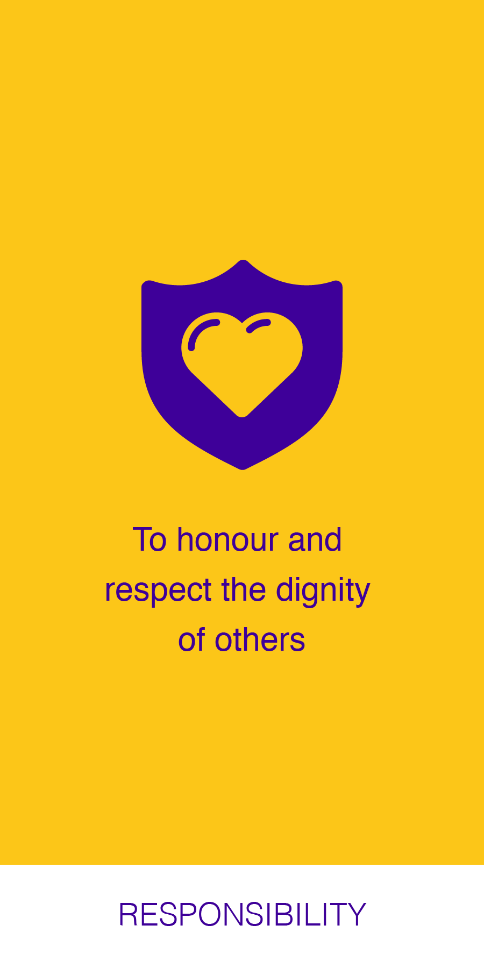 Honour, respect & dignity
To honour and respect the dignity of others
[Speaker Notes: To honour and respect the dignity of others.]
From rights…
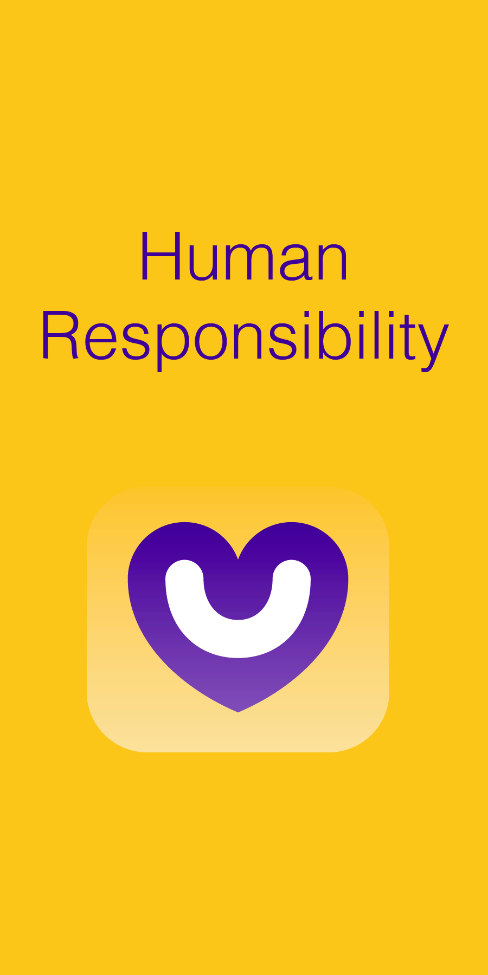 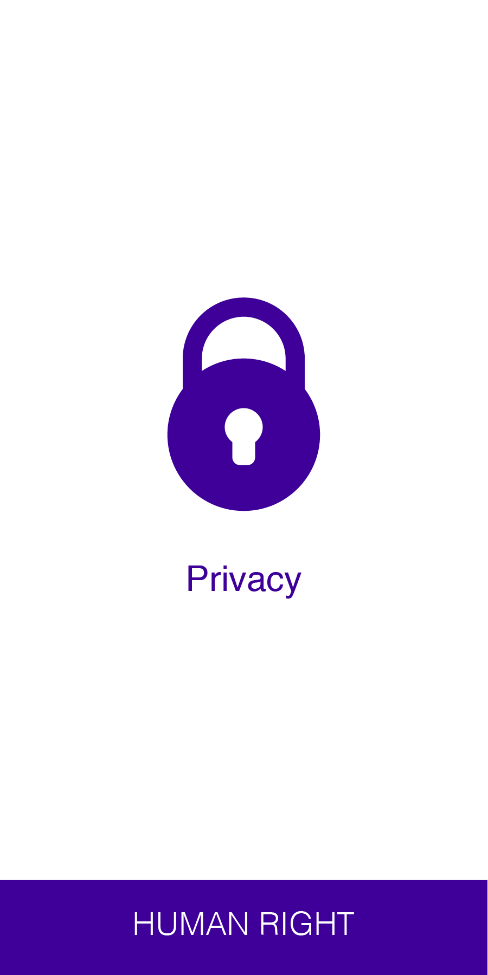 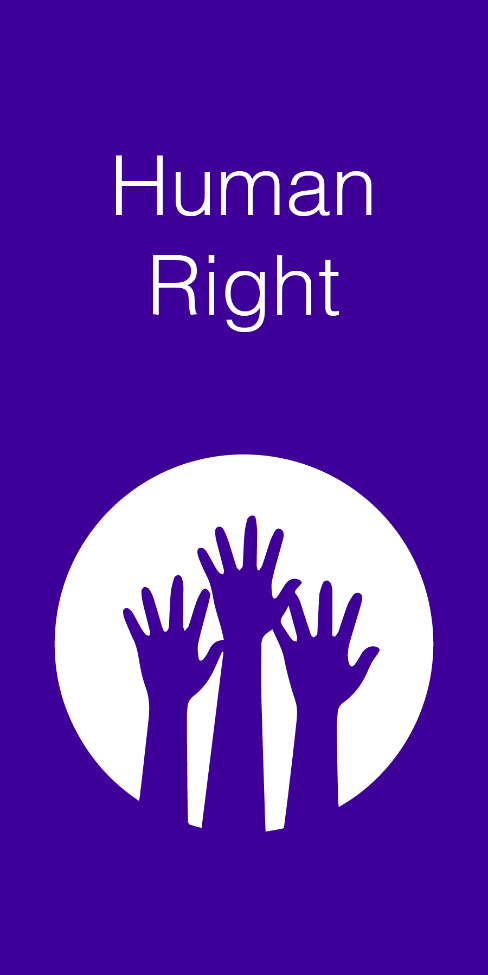 ?
Privacy
[Speaker Notes: If you have a human right to privacy, your human responsibility is? (Wait 5 seconds)]
…to responsibilities
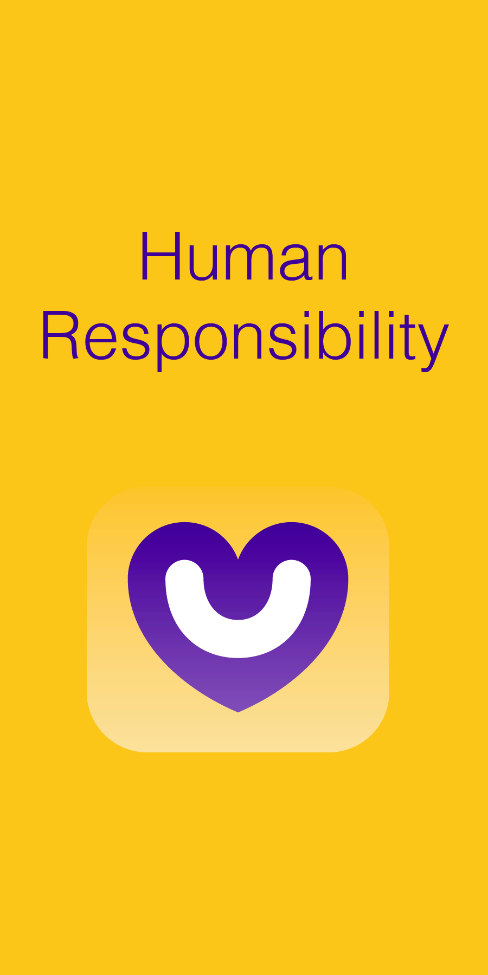 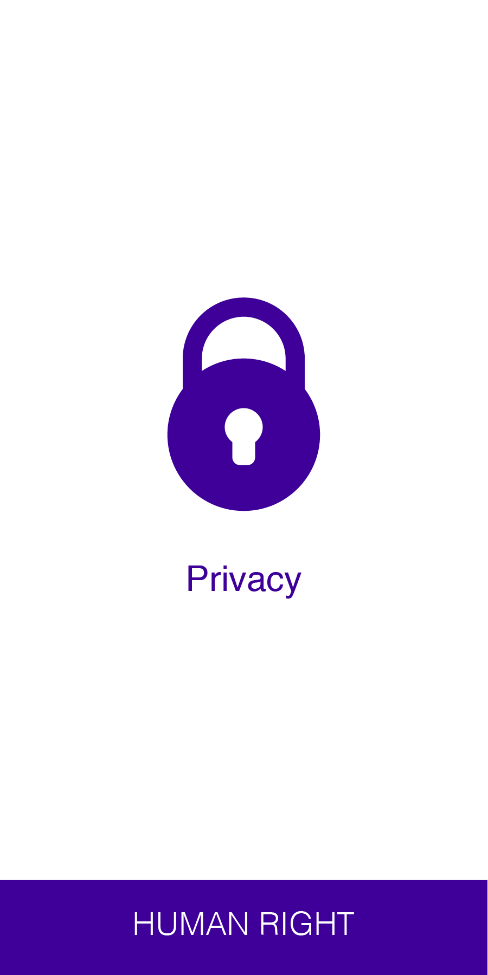 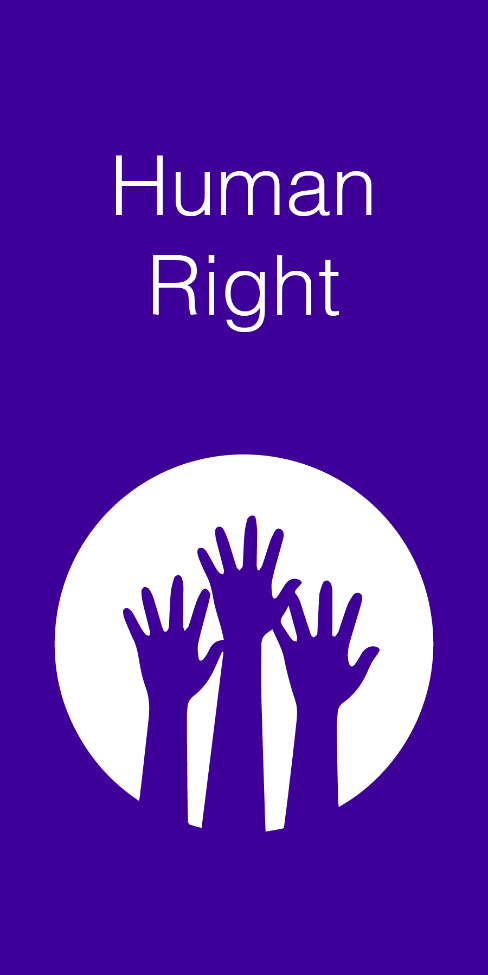 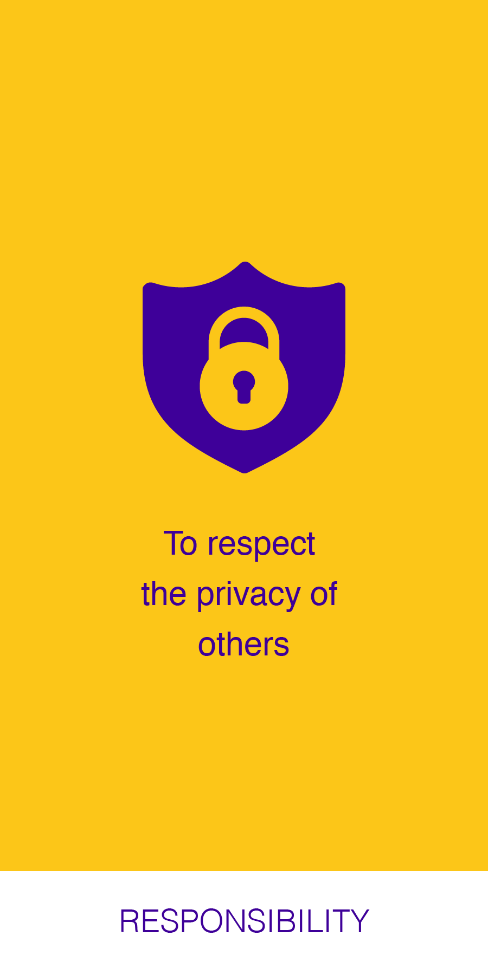 Privacy
To respect the privacy of others
[Speaker Notes: To respect the privacy of others.]
From rights…
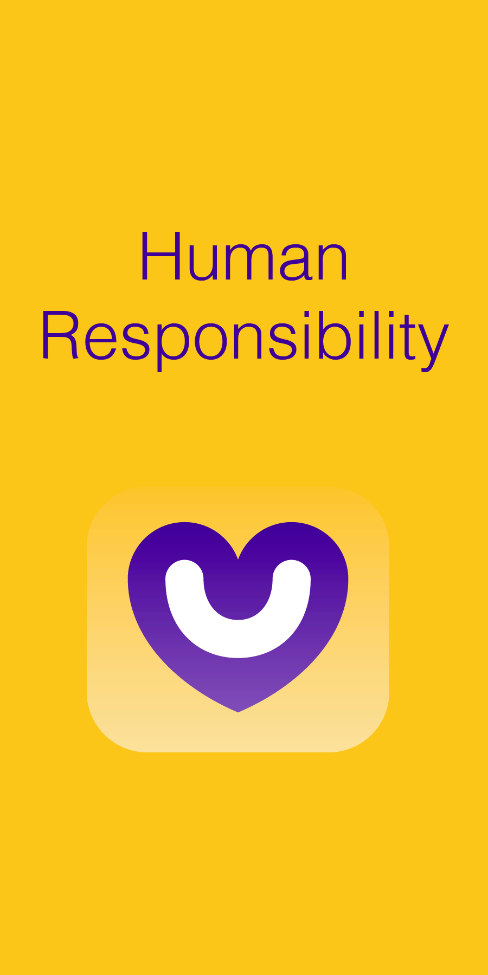 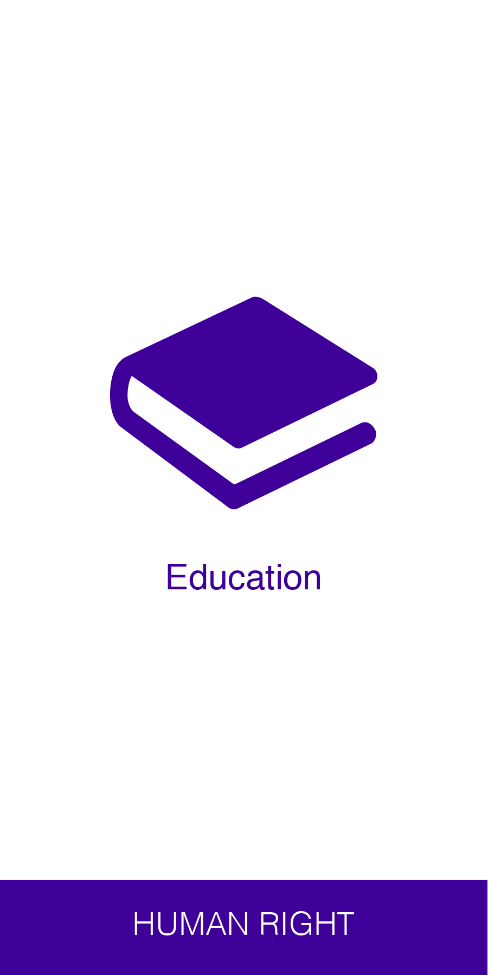 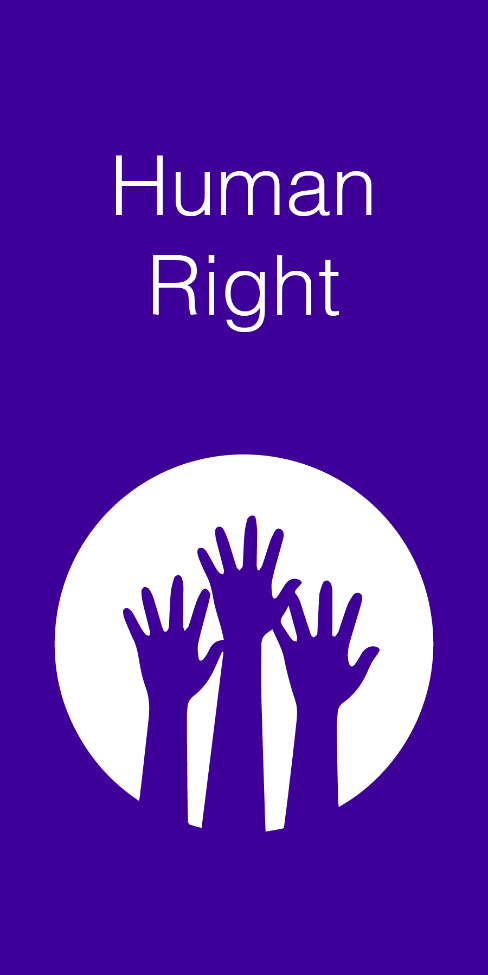 ?
Education
[Speaker Notes: If you have a human right to education, your human responsibility is? (Wait 5 seconds)]
…to responsibilities
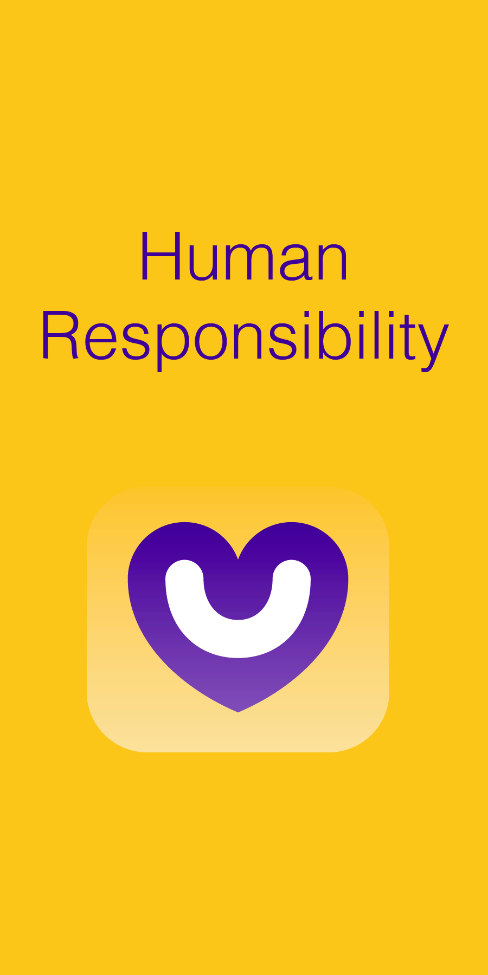 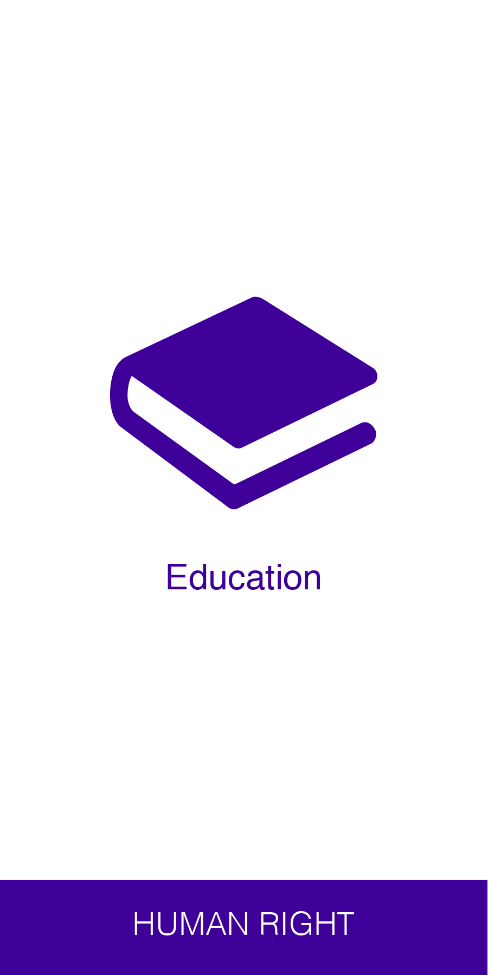 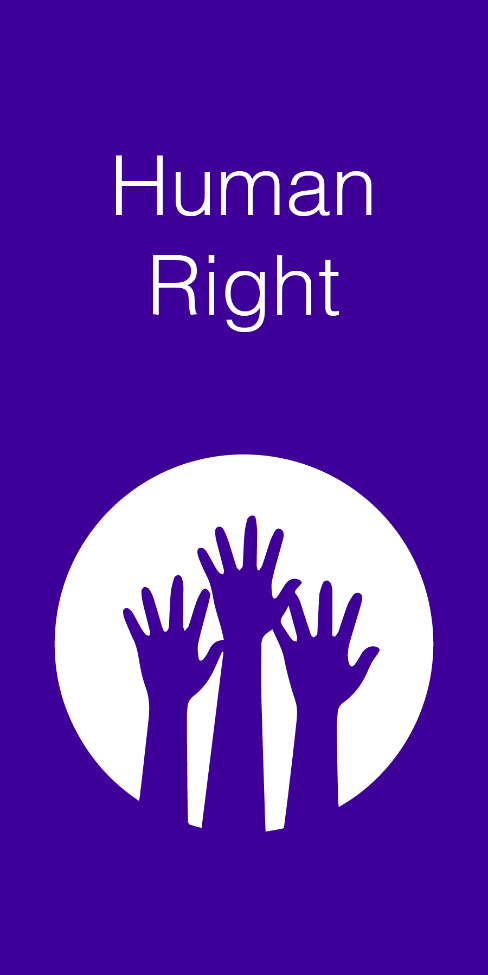 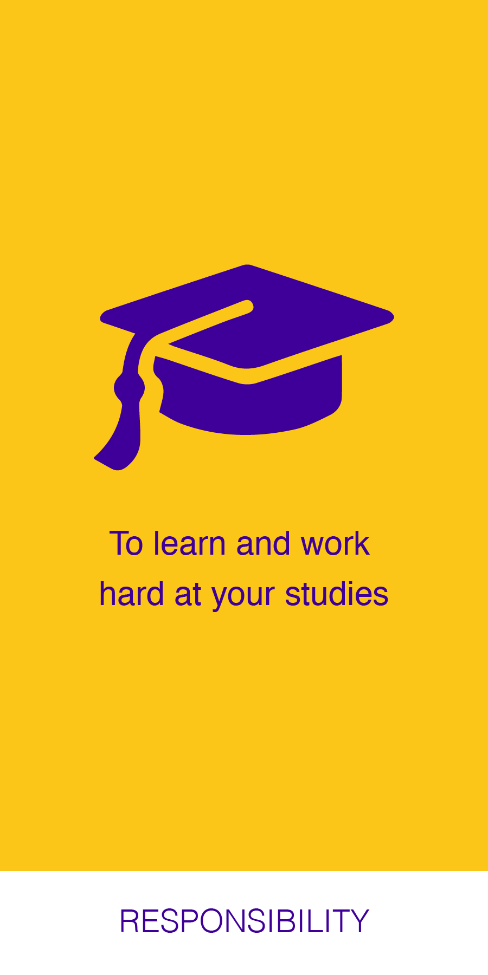 Education
To learn and work hard at your studies
[Speaker Notes: To learn and work hard at your studies.]
From rights…
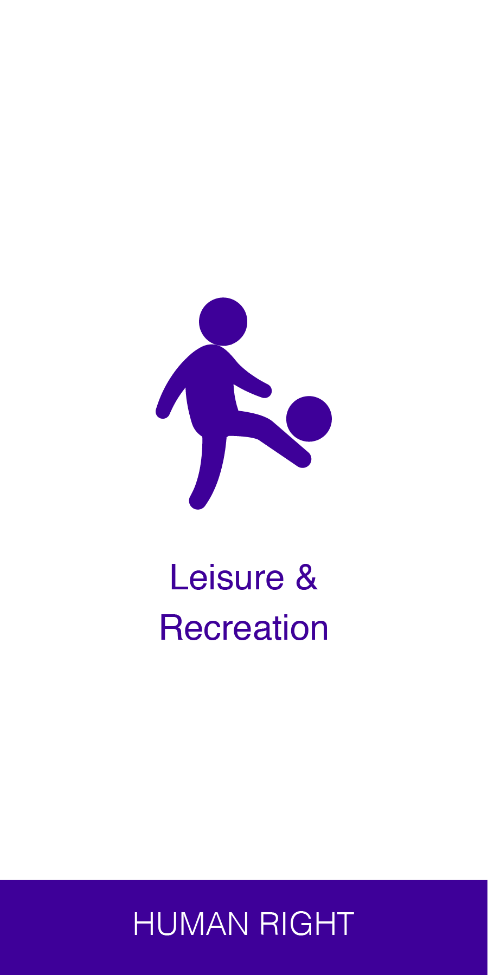 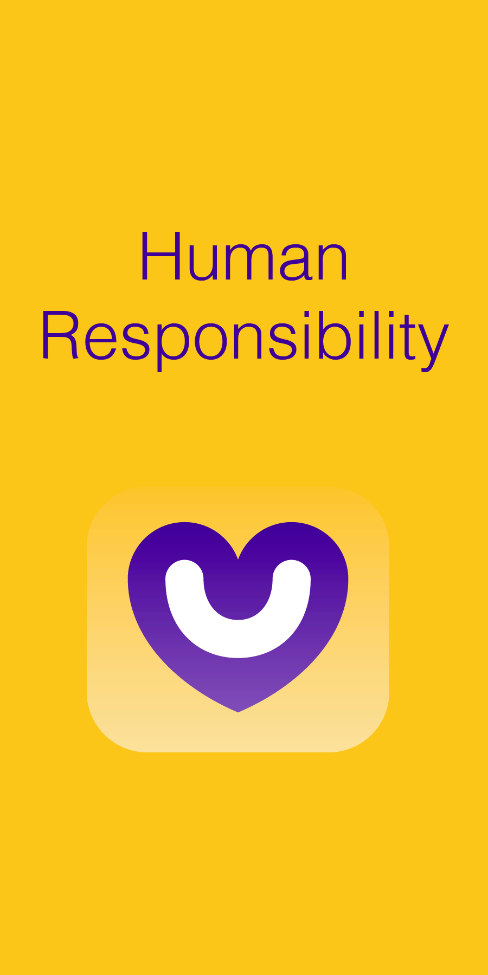 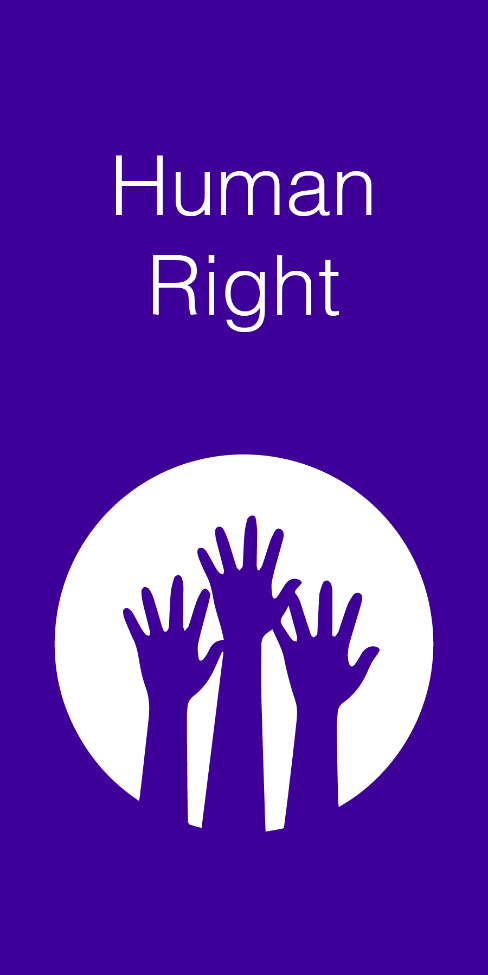 ?
Leisure & recreation
[Speaker Notes: If you have a human right to leisure and recreation, your human responsibility is? (Wait 5 seconds)]
…to responsibilities
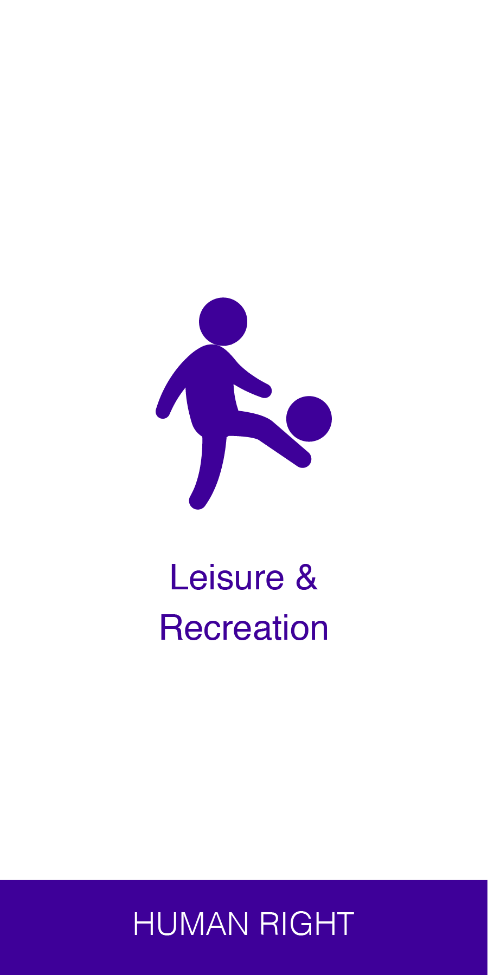 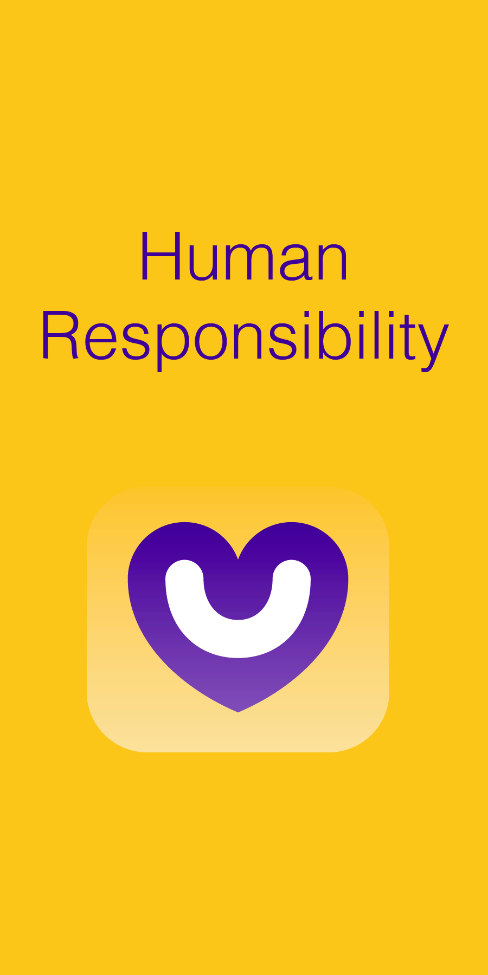 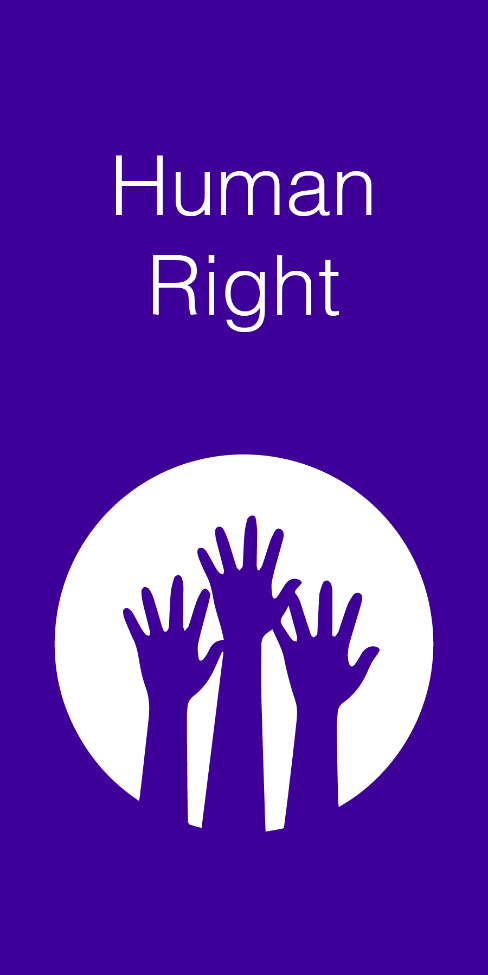 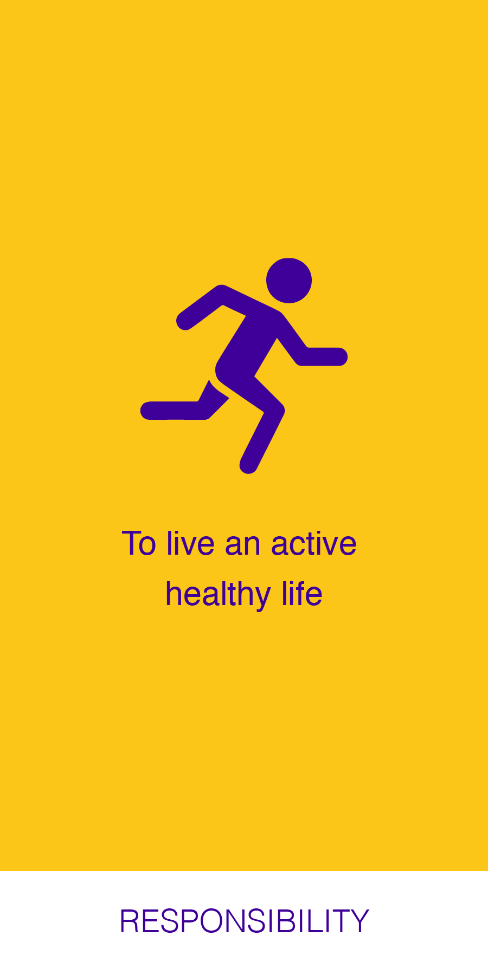 Leisure & recreation
To live an active healthy life
[Speaker Notes: To live an active and healthy life.]
From rights…
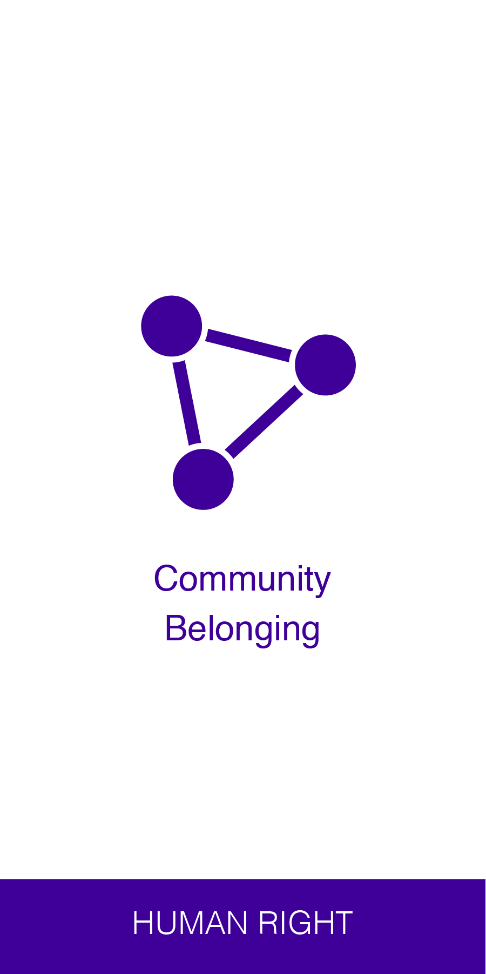 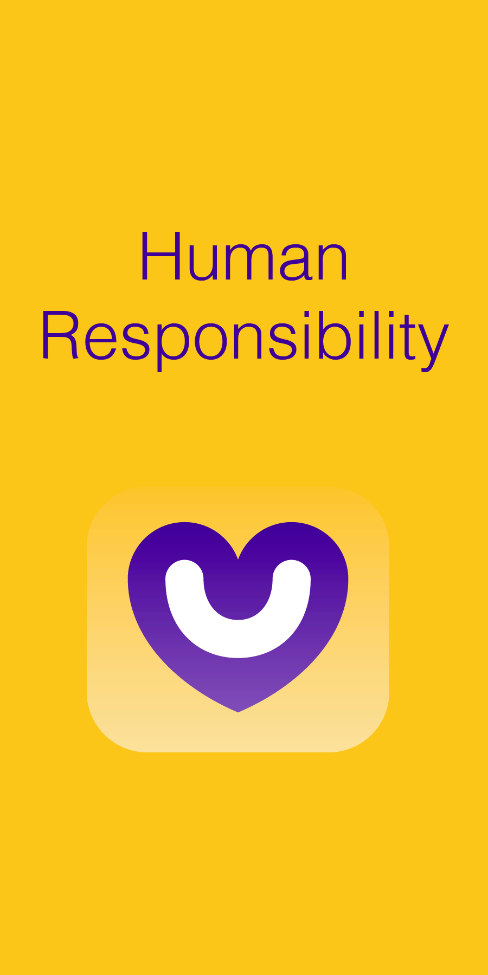 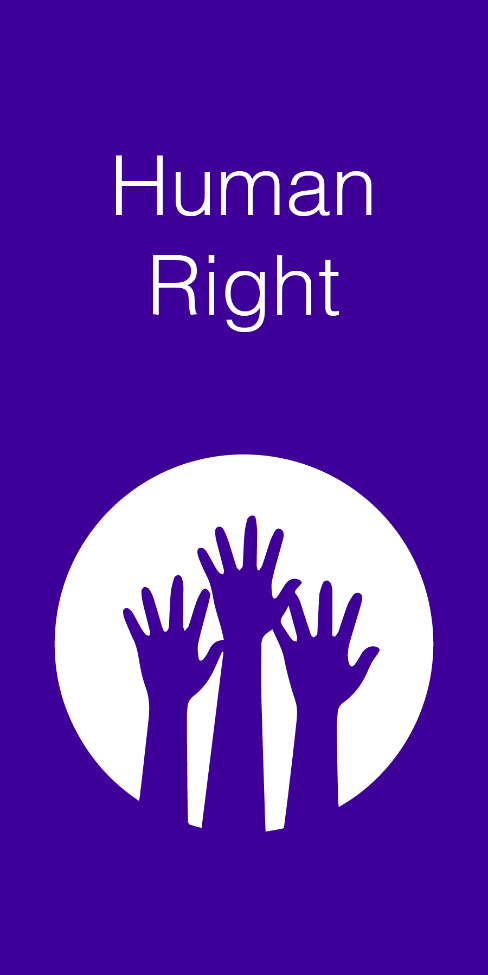 ?
Community belonging
[Speaker Notes: If you have a human right to community belonging, your human responsibility is? (Wait 5 seconds)]
…to responsibilities
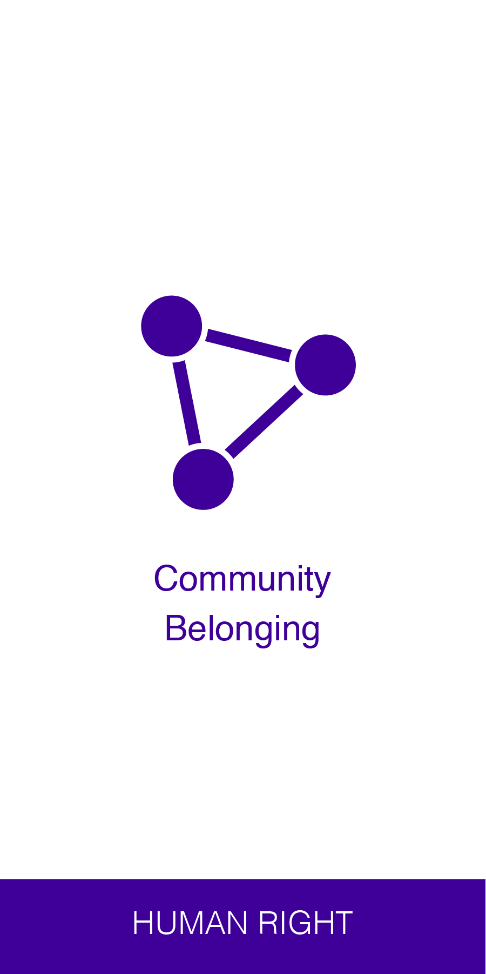 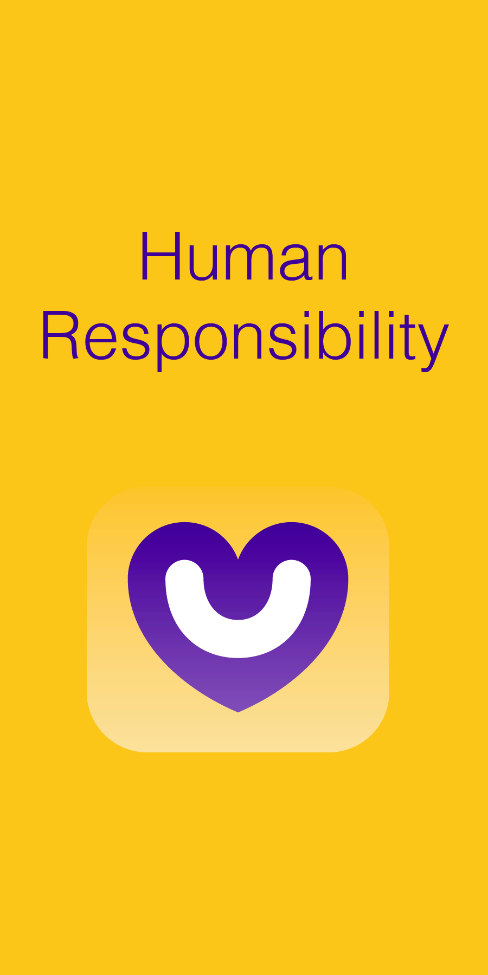 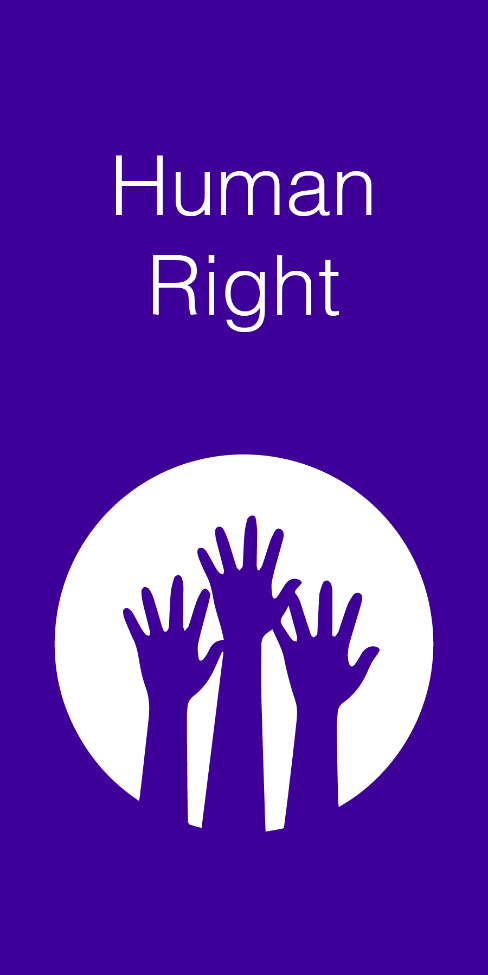 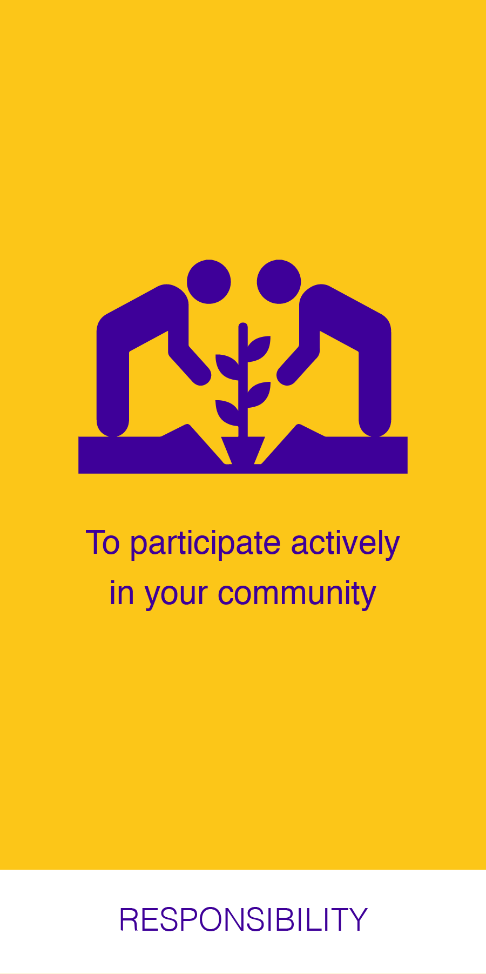 Community belonging
To participate actively in your community
[Speaker Notes: To participate actively in your community.]
From rights…
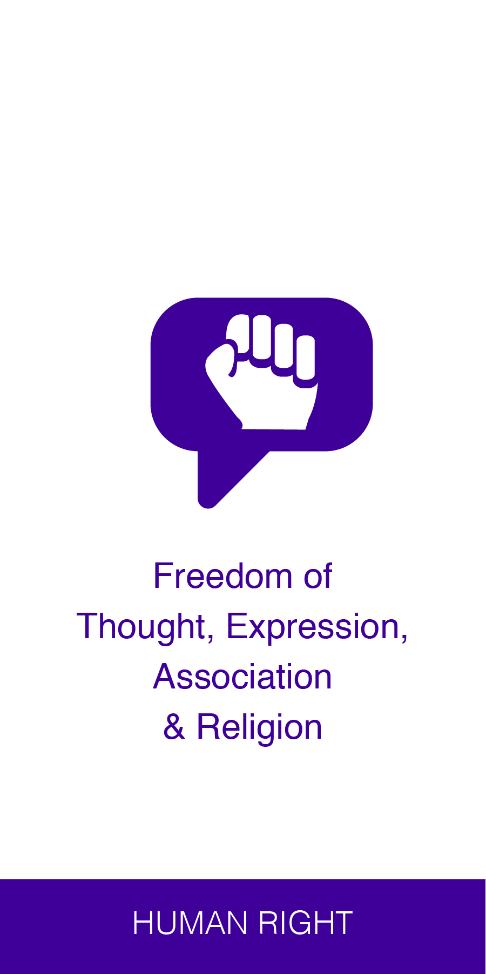 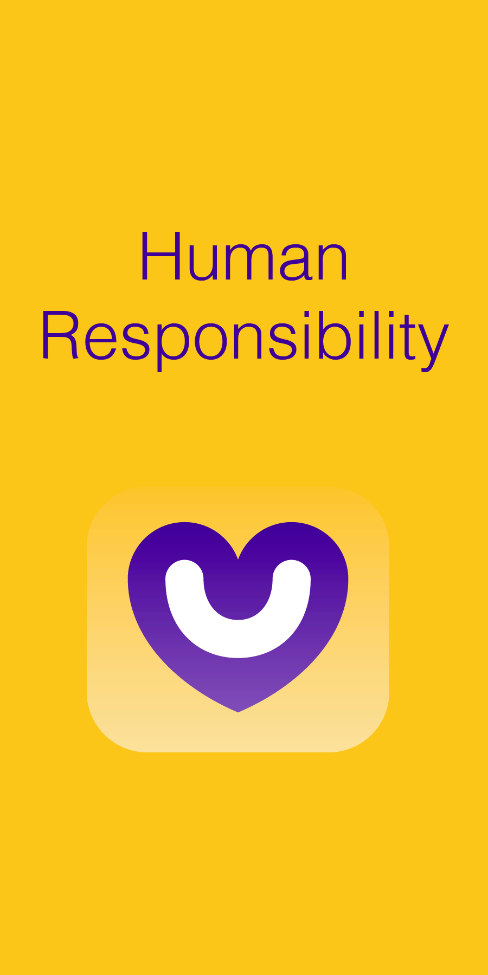 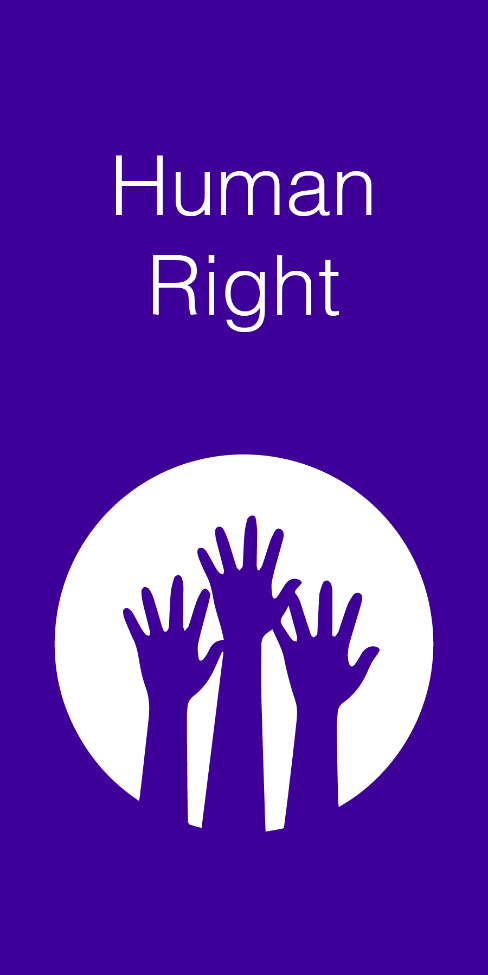 ?
Freedom of thought, expression, association & religion
[Speaker Notes: If you have a human right to freedom of thought, expression, association and religion, your human responsibility is? (Wait 5 seconds)]
…to responsibilities
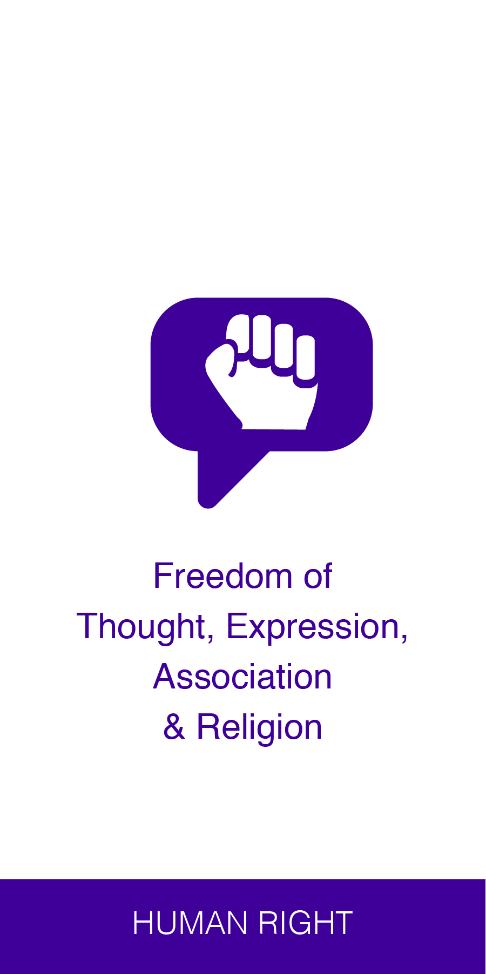 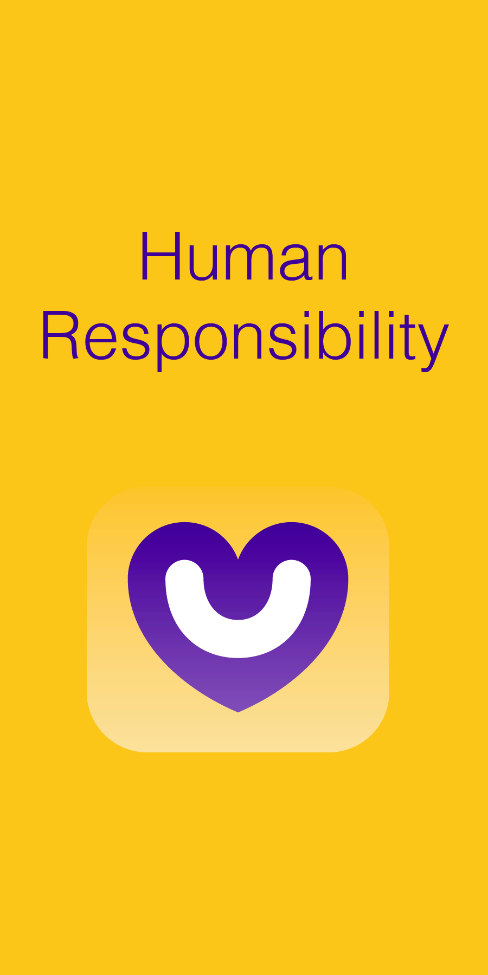 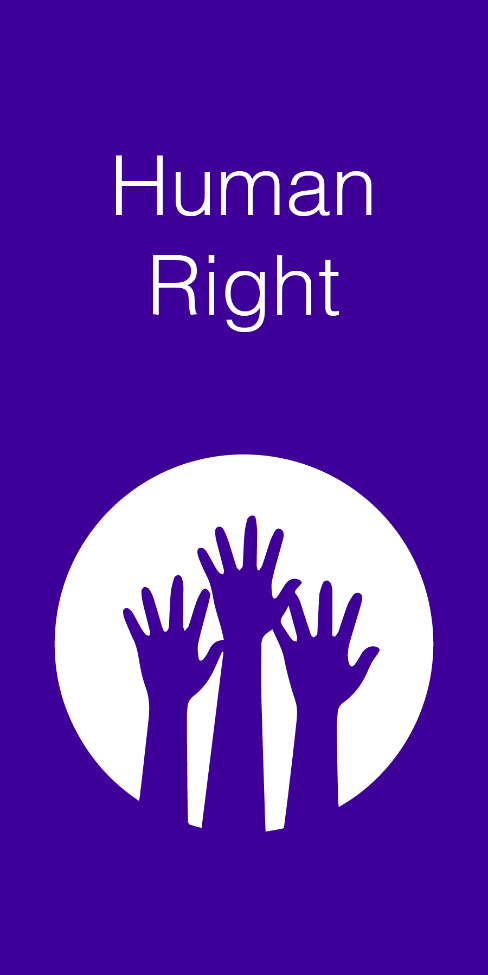 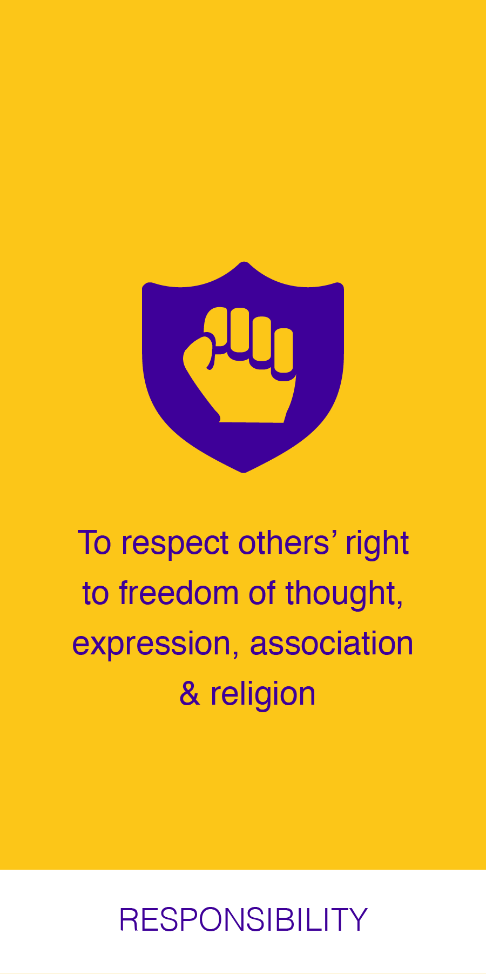 Freedom of thought, expression, association & religion
To respect other’s right to freedom of thought, expression, association & religion
[Speaker Notes: To respect other’s right to freedom of thought, expression, association and religion. (Wait 5 seconds)]
From rights…
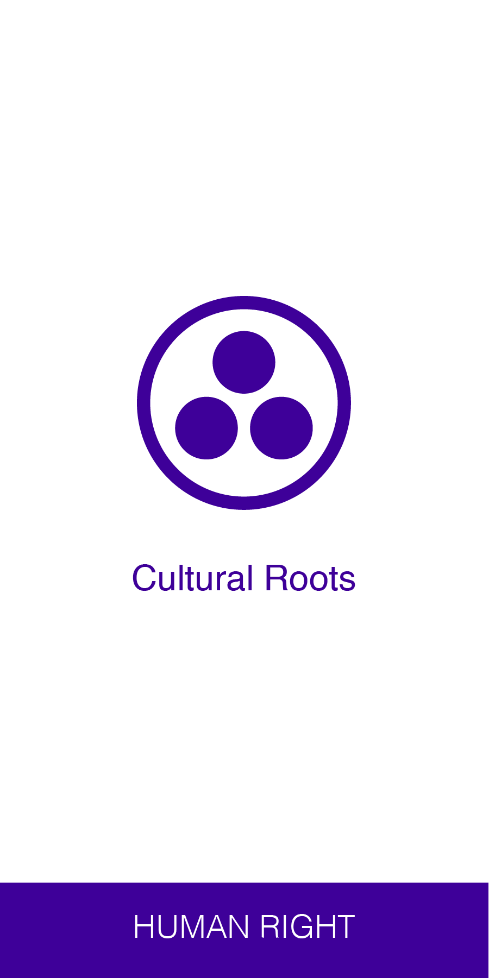 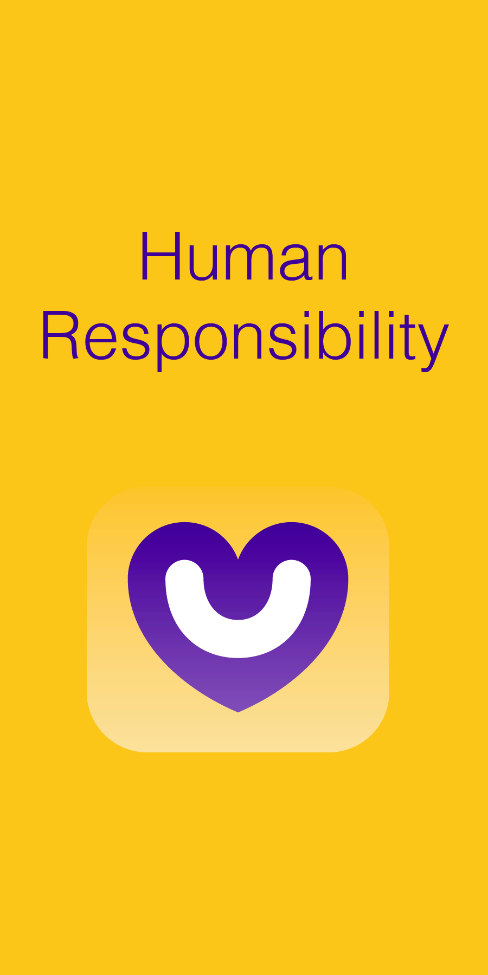 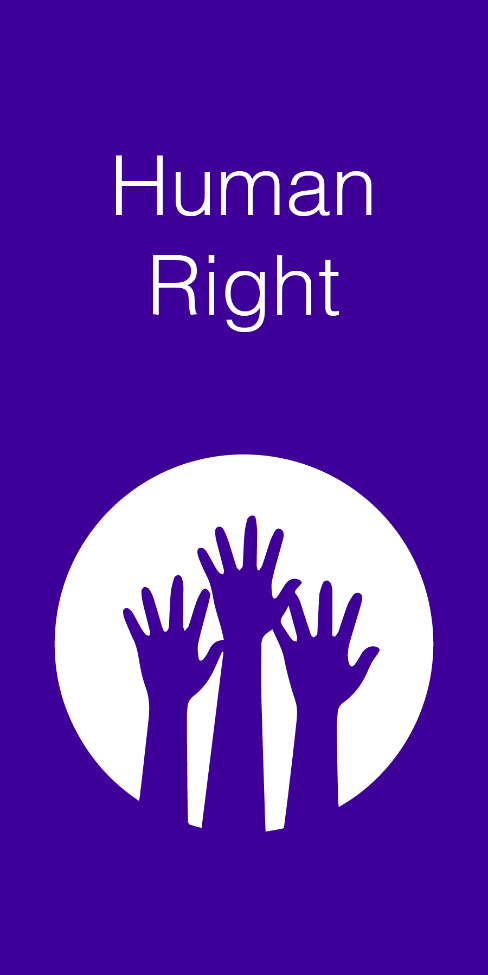 ?
Cultural 
roots
[Speaker Notes: If you have a human right to cultural roots, your human responsibility is? (Wait 5 seconds)]
…to responsibilities
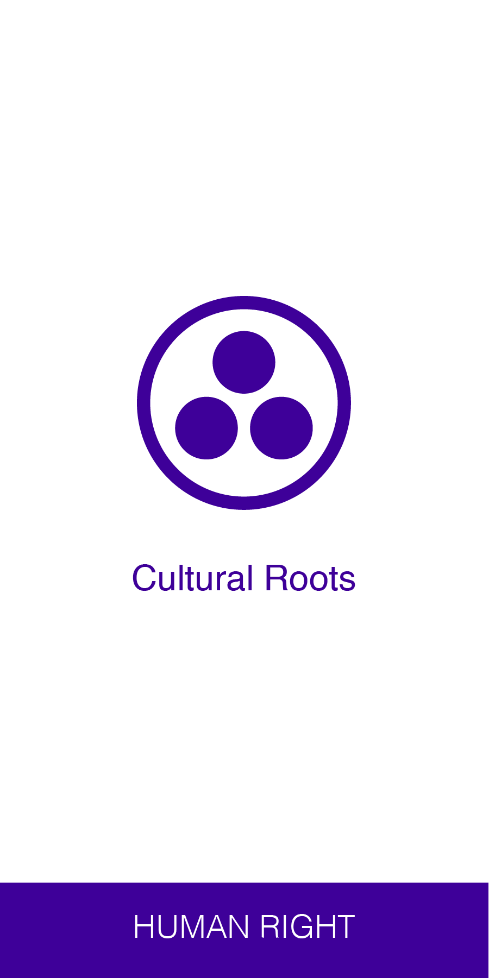 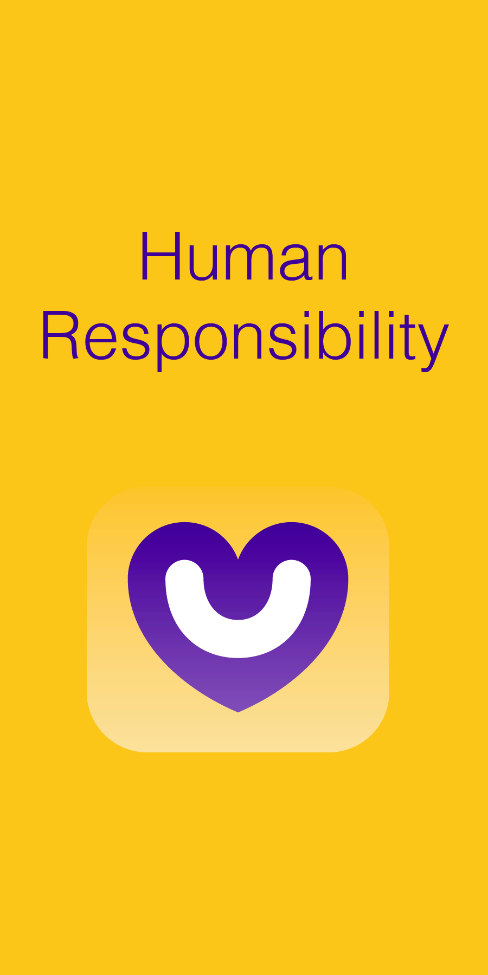 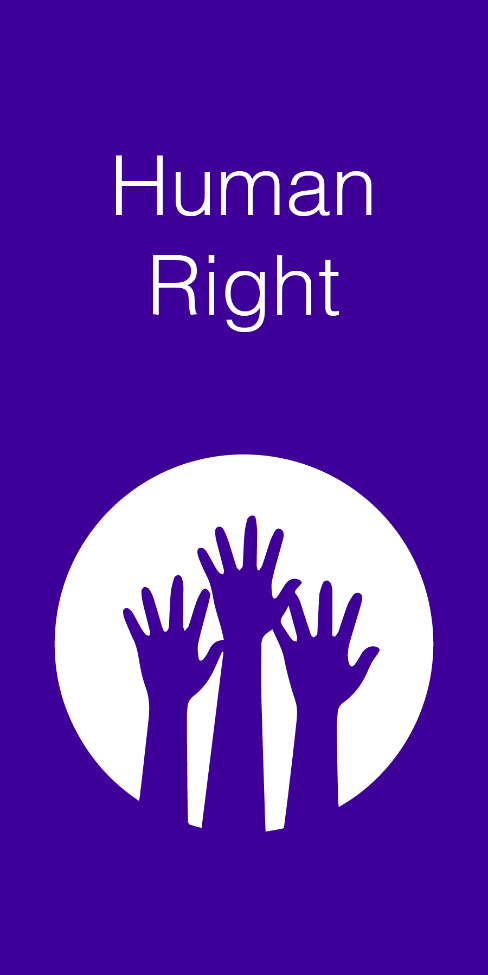 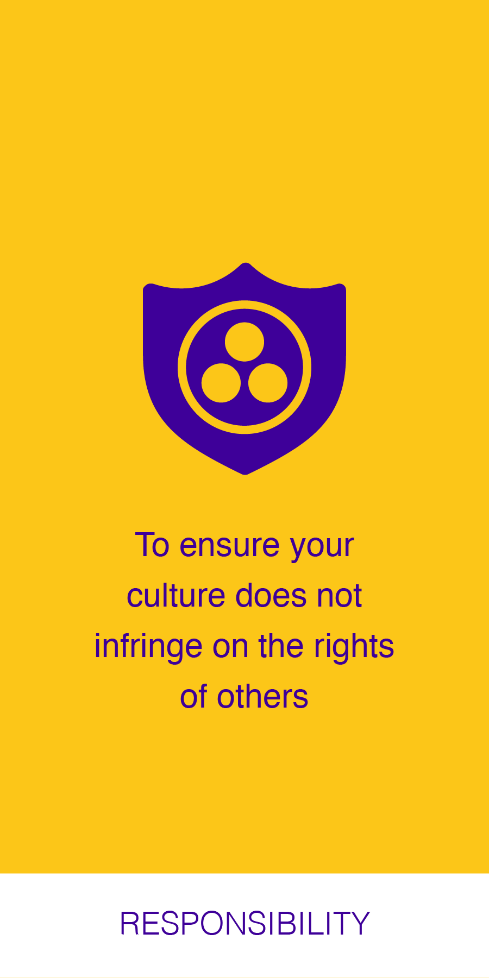 Cultural 
roots
To ensure your culture does not infringe on the rights of others
[Speaker Notes: The ensure your culture does not infringe on the rights of others.]
…to responsibilities
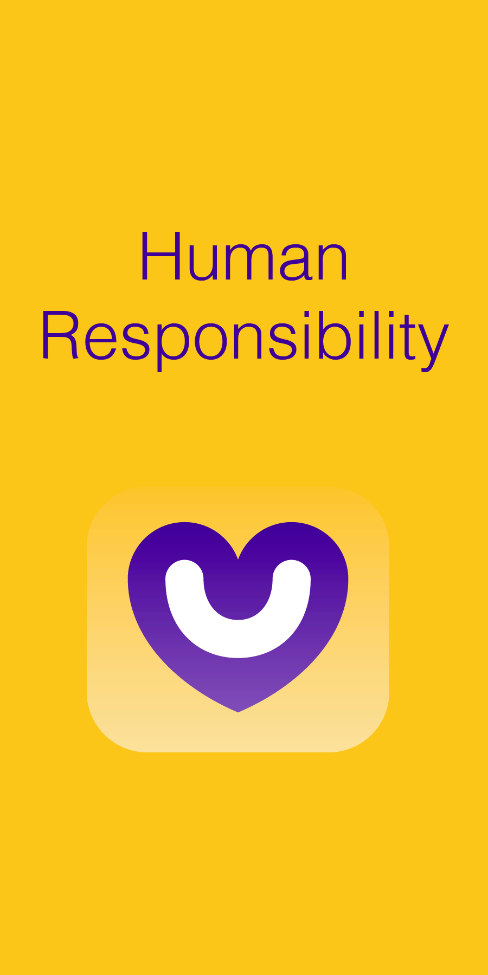 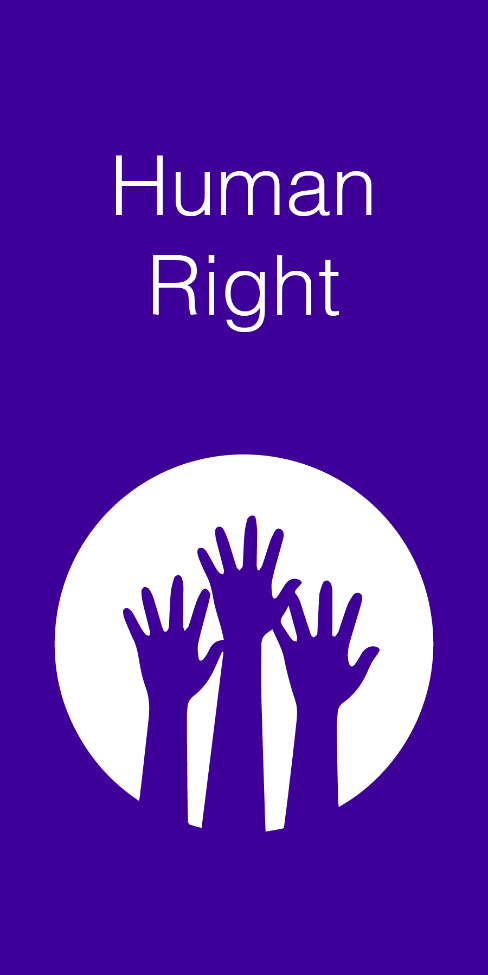 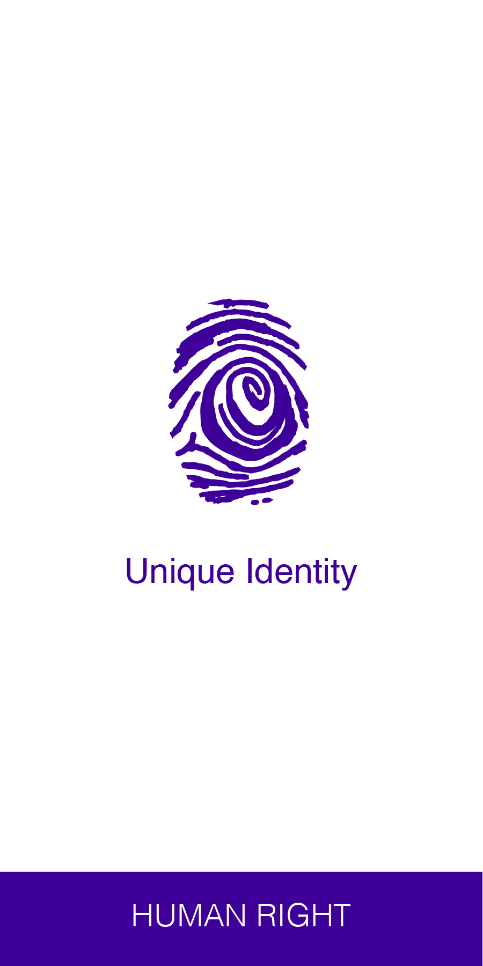 ?
Unique identity
[Speaker Notes: If you have a human right to a unique identity, your human responsibility is? (Wait 5 seconds)]
From rights…
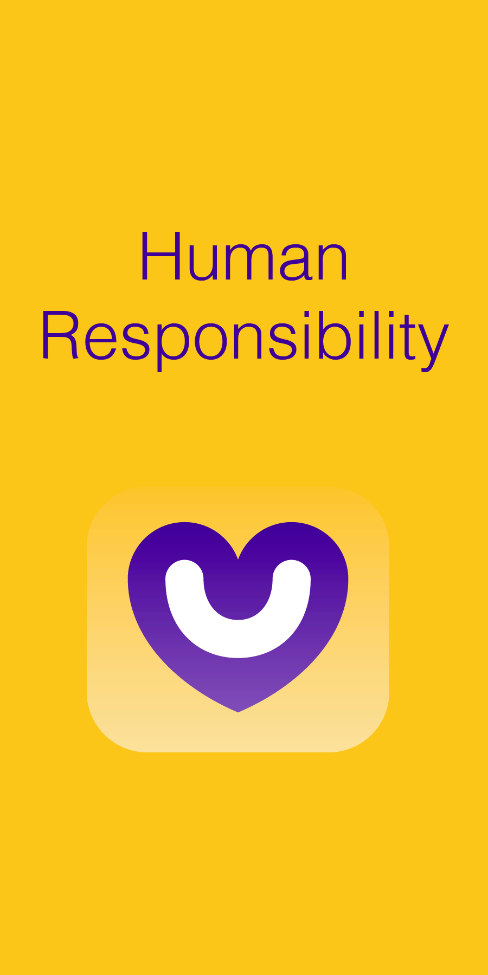 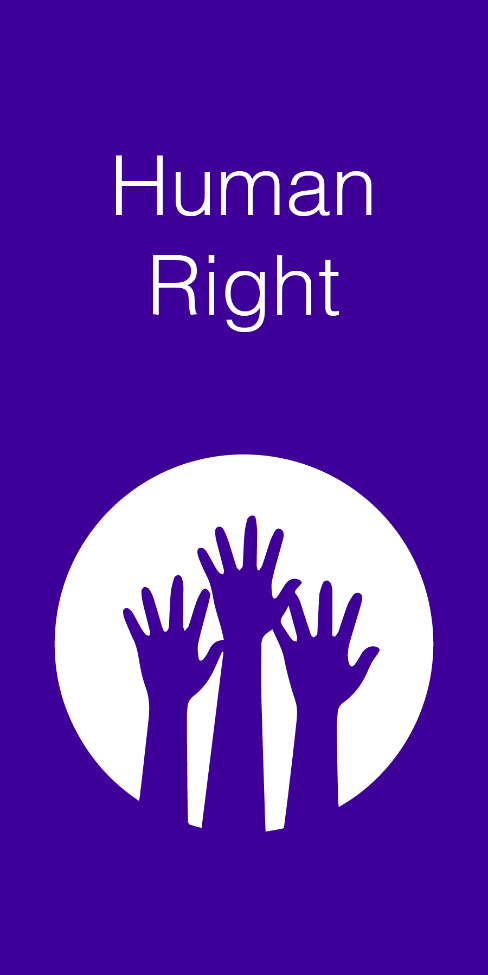 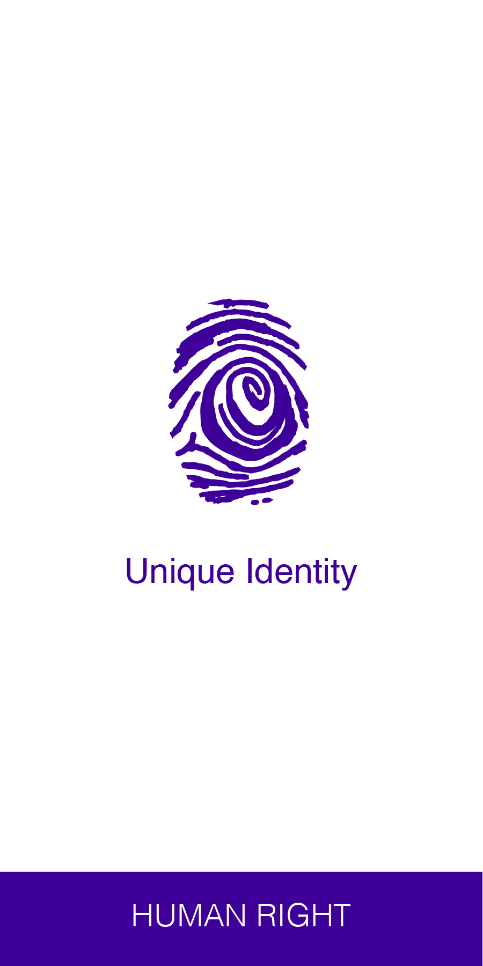 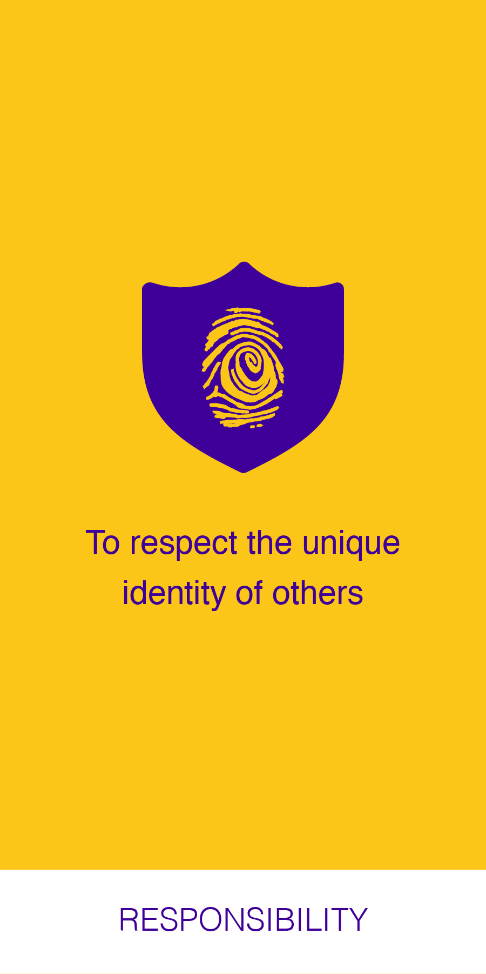 Unique identity
To respect the unique identity of others
[Speaker Notes: To respect the unique identity of others.]
From rights…
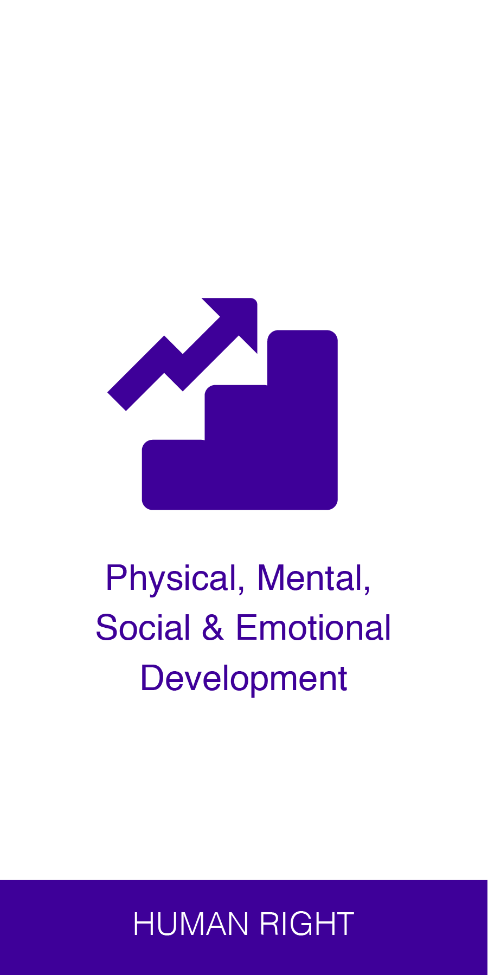 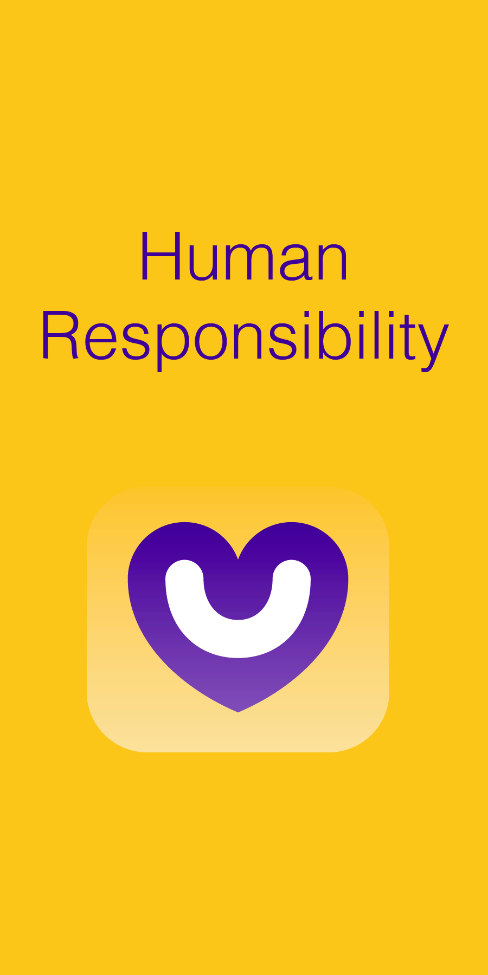 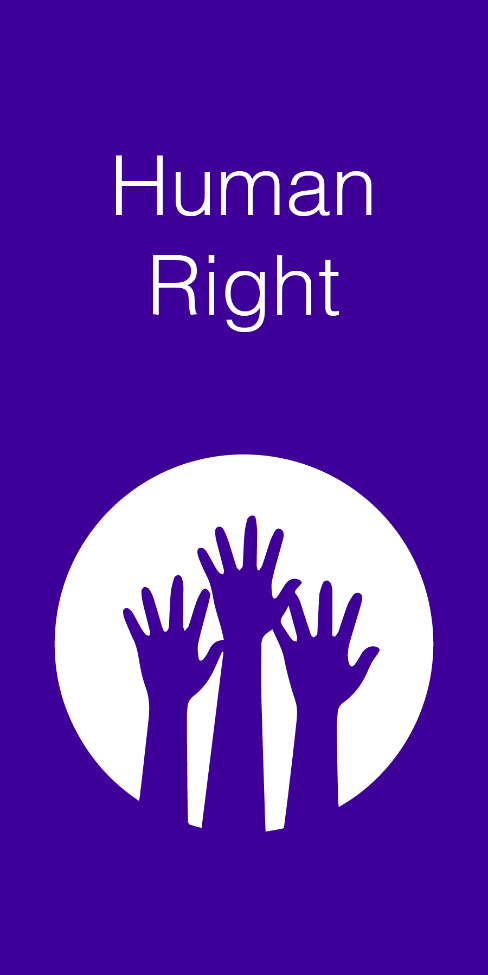 ?
Physical, mental, social & emotional development
[Speaker Notes: If you have a human right to physical, mental, social and emotional development, your human responsibility is? (Wait 5 seconds)]
…to responsibilities
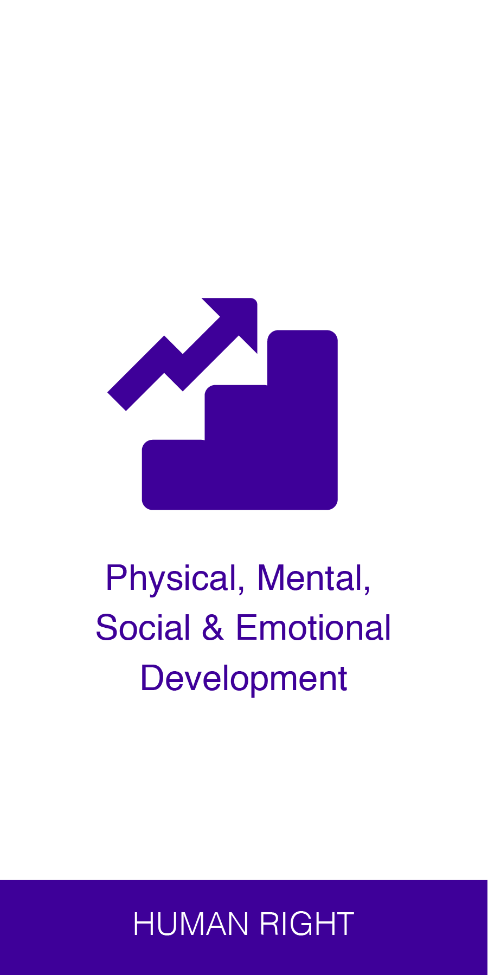 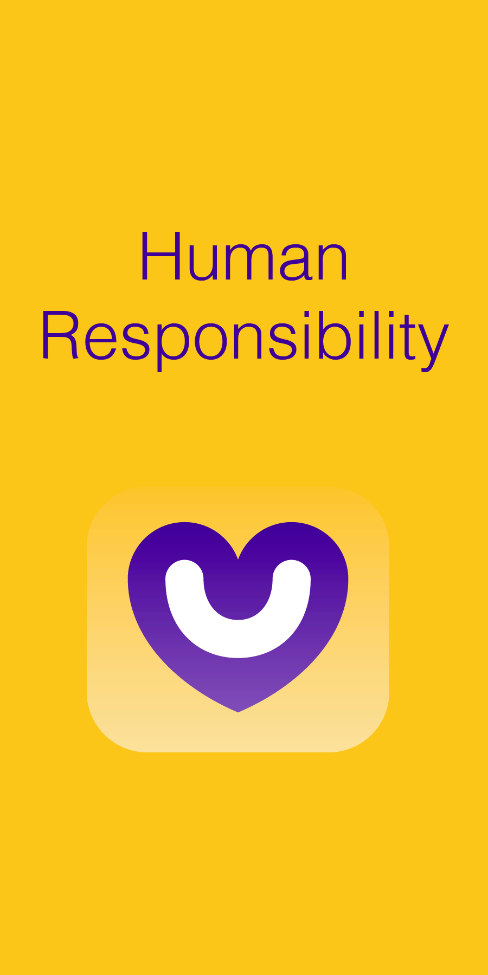 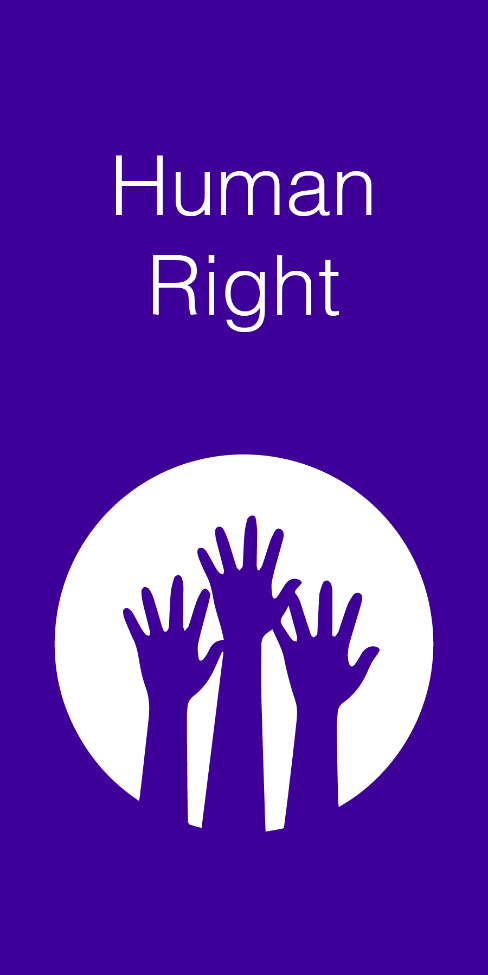 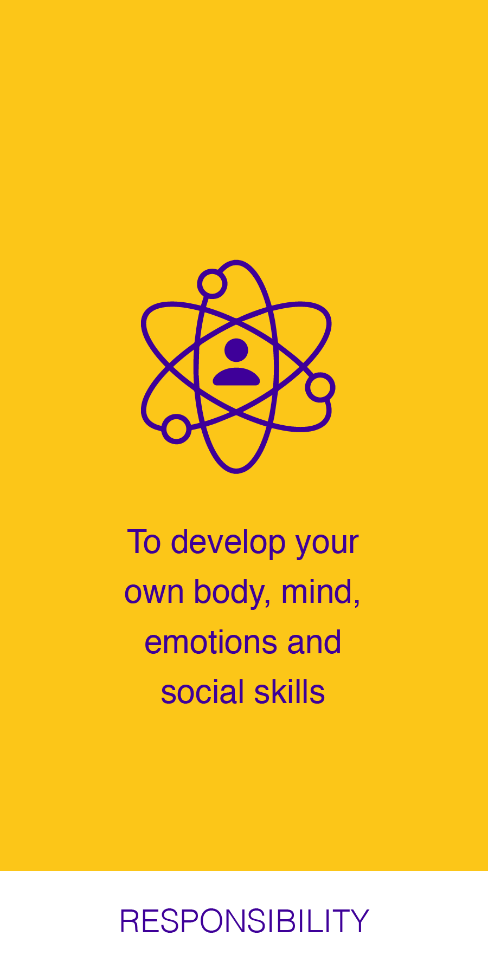 Physical, mental, emotional & social development
To develop your own body, mind, emotions & social skills
[Speaker Notes: To develop your own body, mind, emotions and social skills.]
From rights…
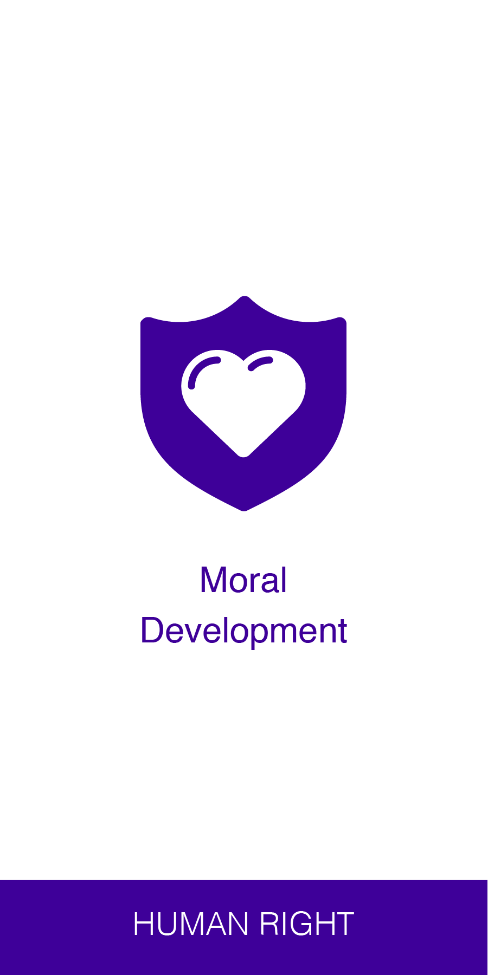 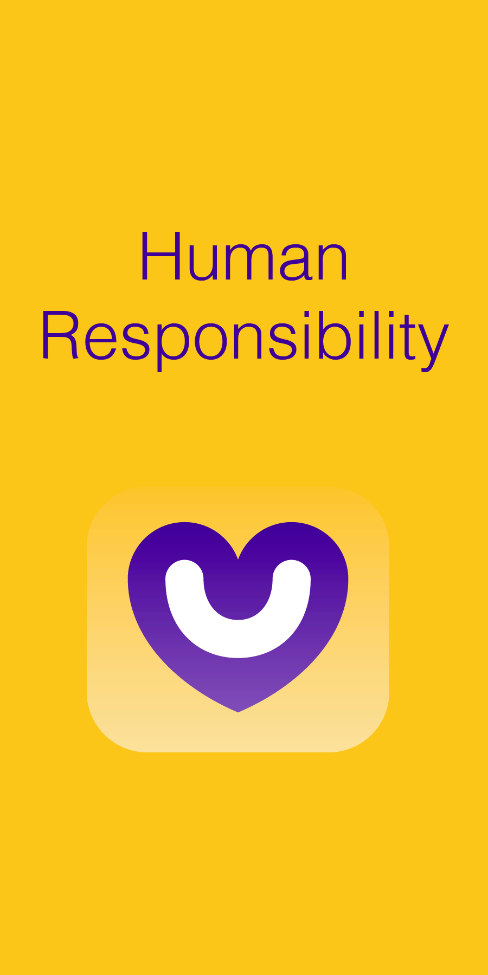 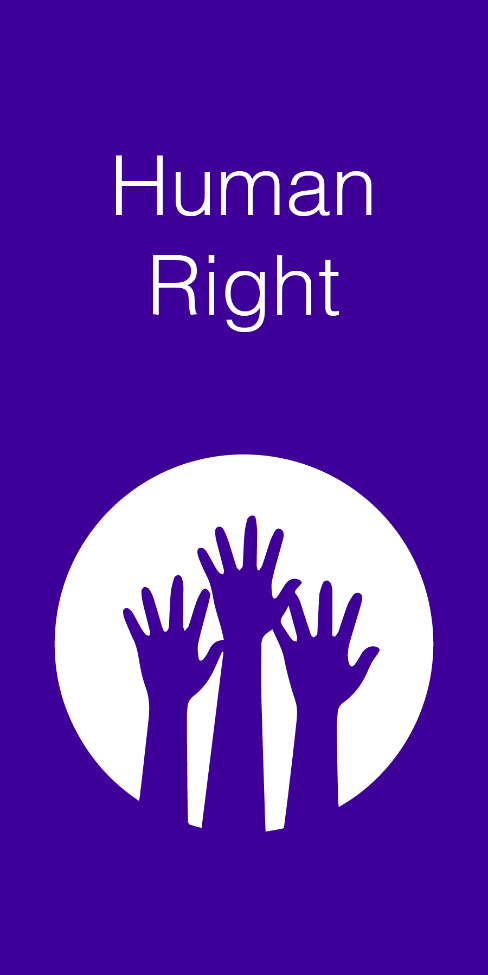 ?
Moral development
[Speaker Notes: If you have a human right to moral development, your human responsibility is? (Wait 5 seconds)]
…to responsibilities
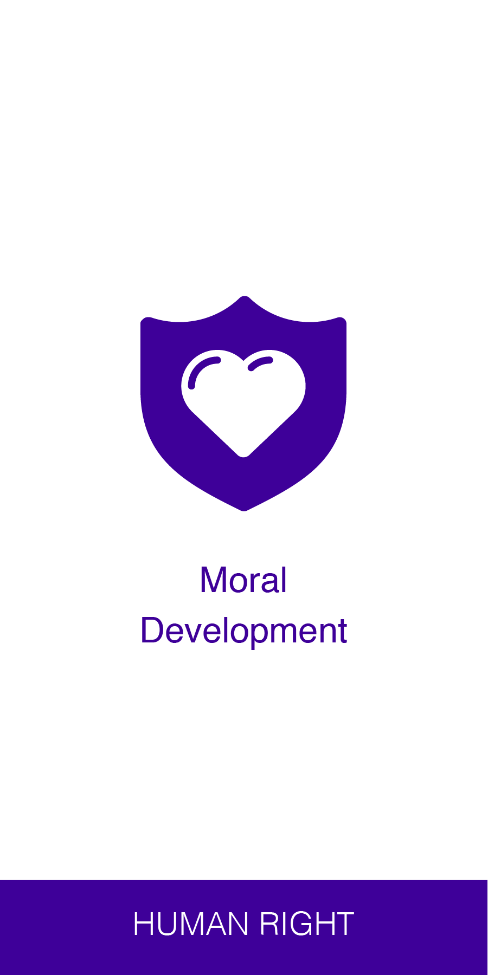 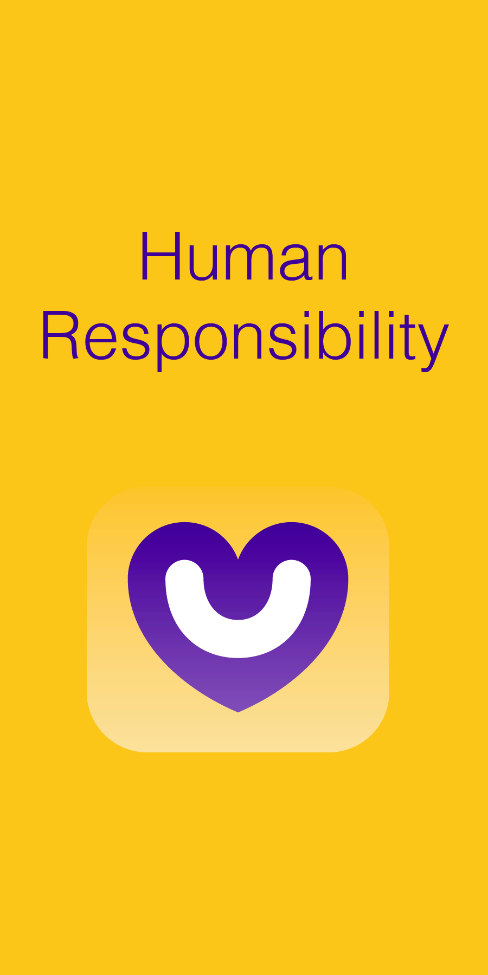 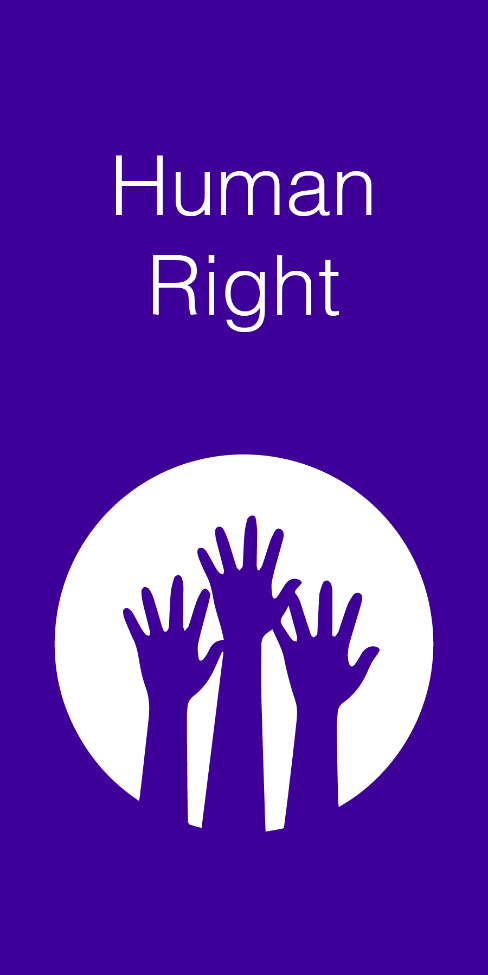 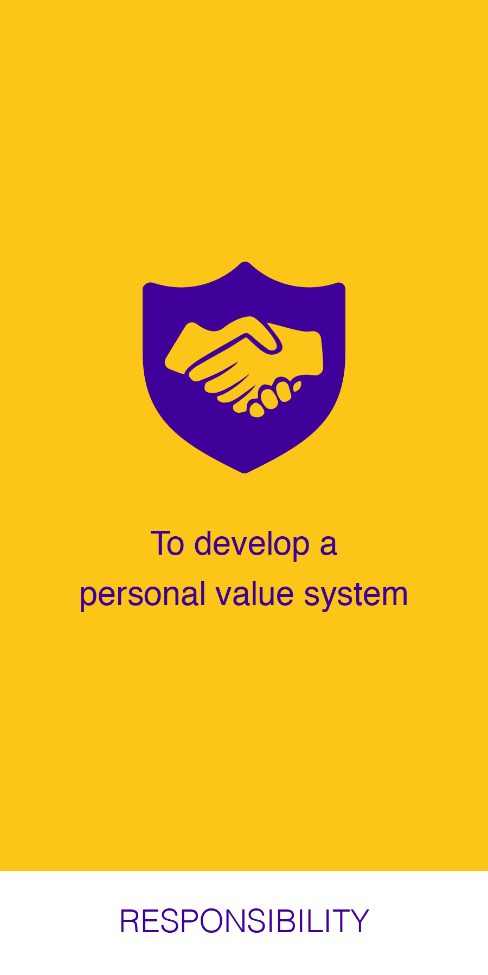 Moral development
To develop a personal value system
[Speaker Notes: To develop a personal value system that doesn’t infringe on the rights of others.]
From rights…
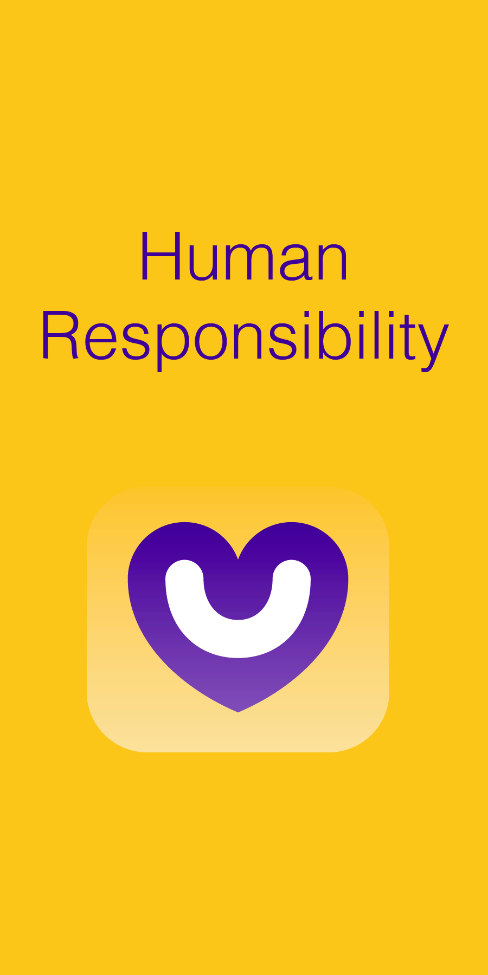 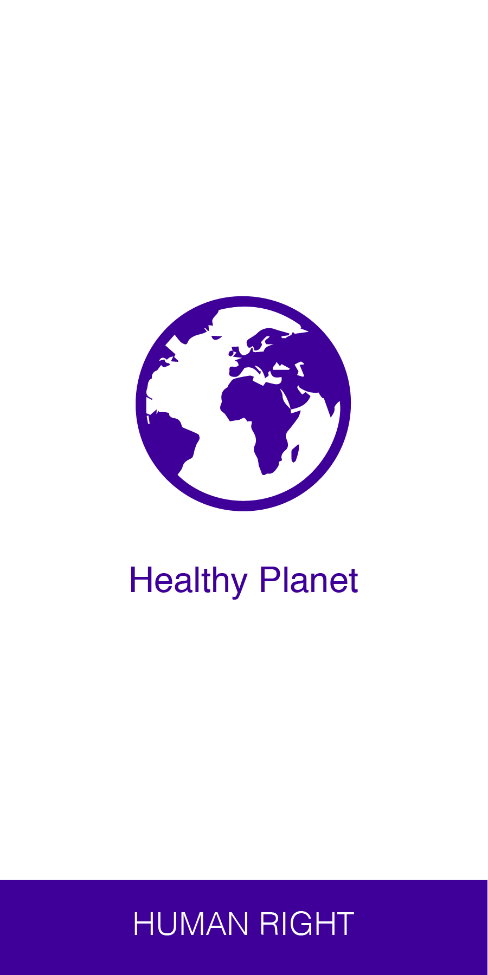 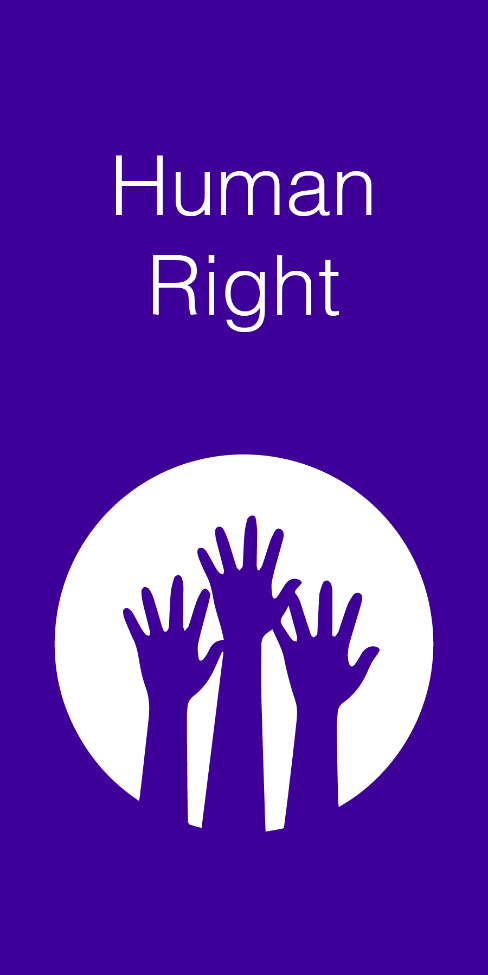 ?
Healthy 
planet
[Speaker Notes: If you have a human right to a healthy planet, your human responsibility is? (Wait 5 seconds)]
…to responsibilities
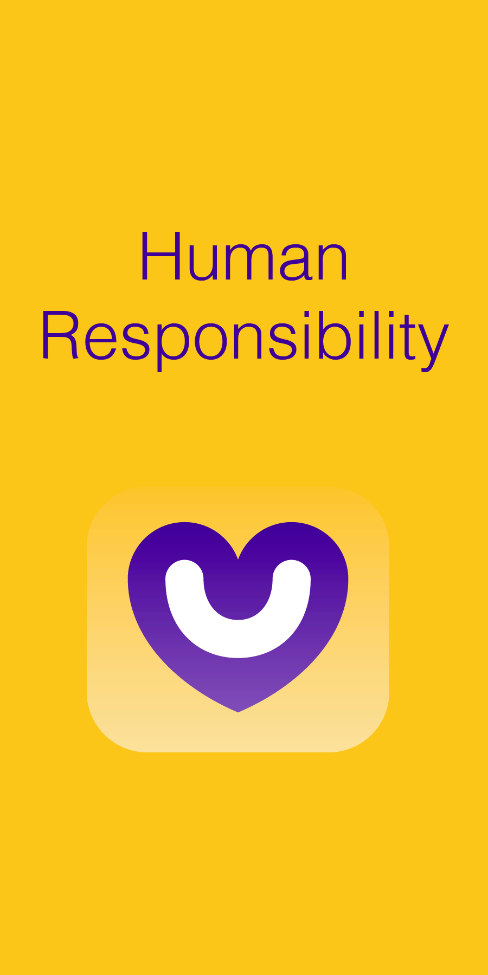 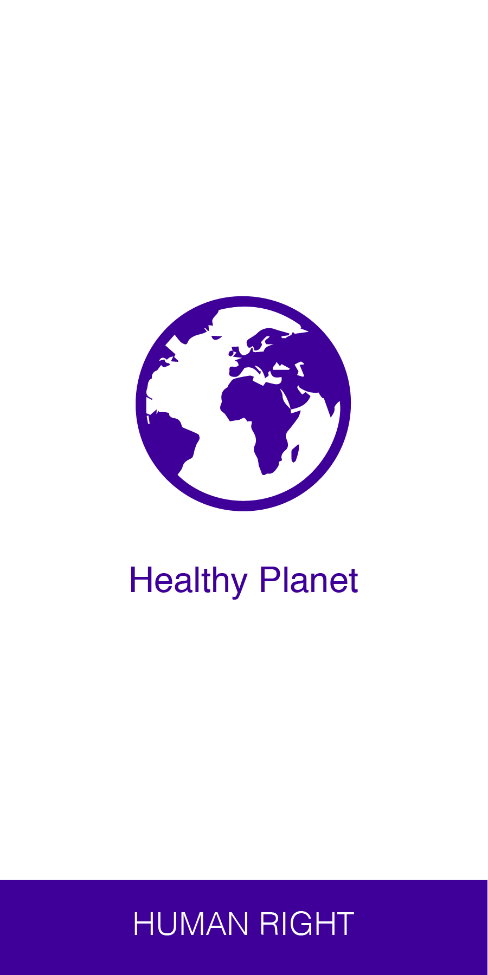 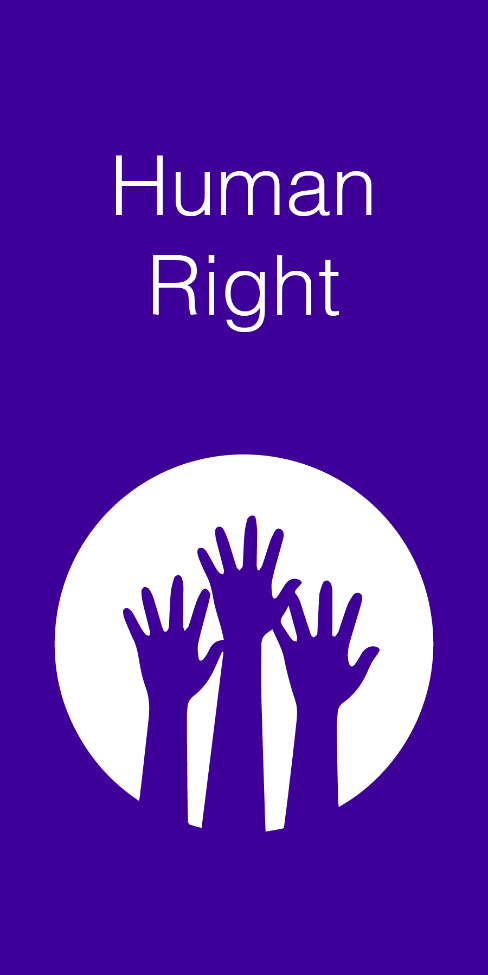 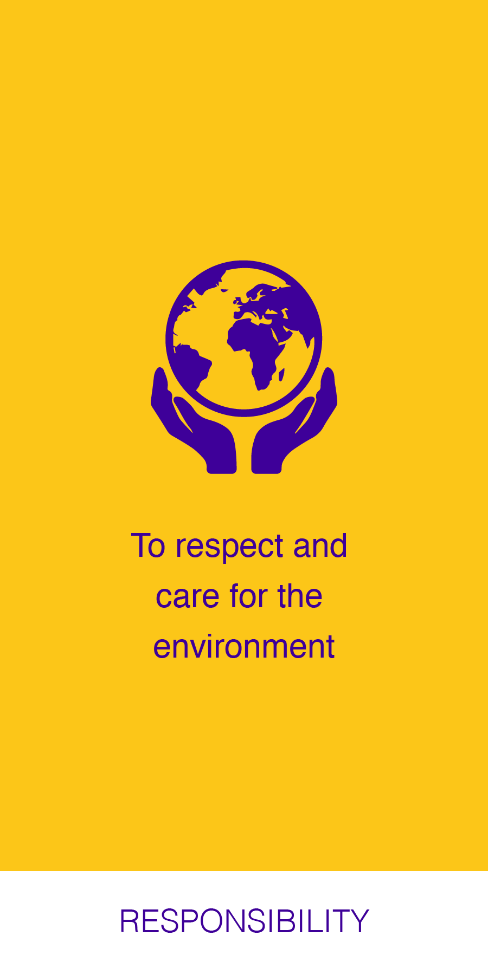 Healthy
planet
To respect & care for the environment
[Speaker Notes: To respect and care for the environment.]
From rights…
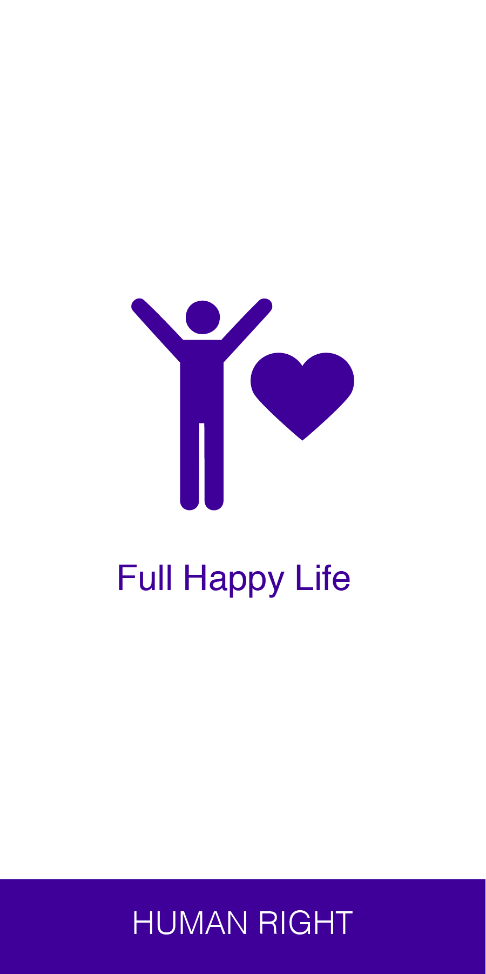 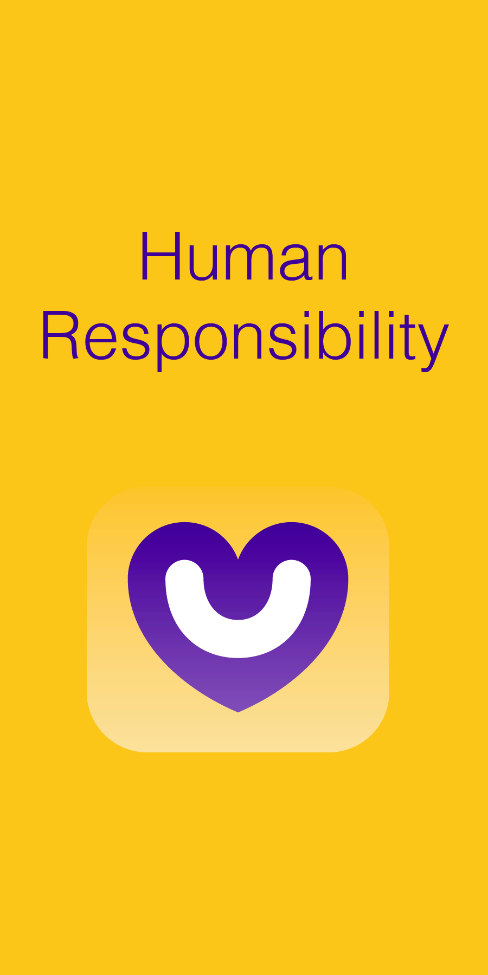 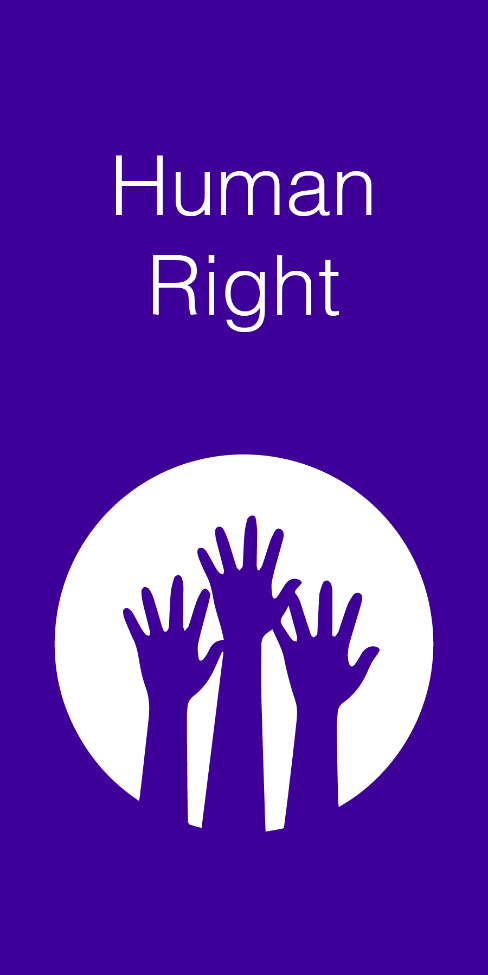 ?
Full happy life
[Speaker Notes: If you have a human right to live a full and happy life, your human responsibility is? (Wait 5 seconds)]
…to responsibilities
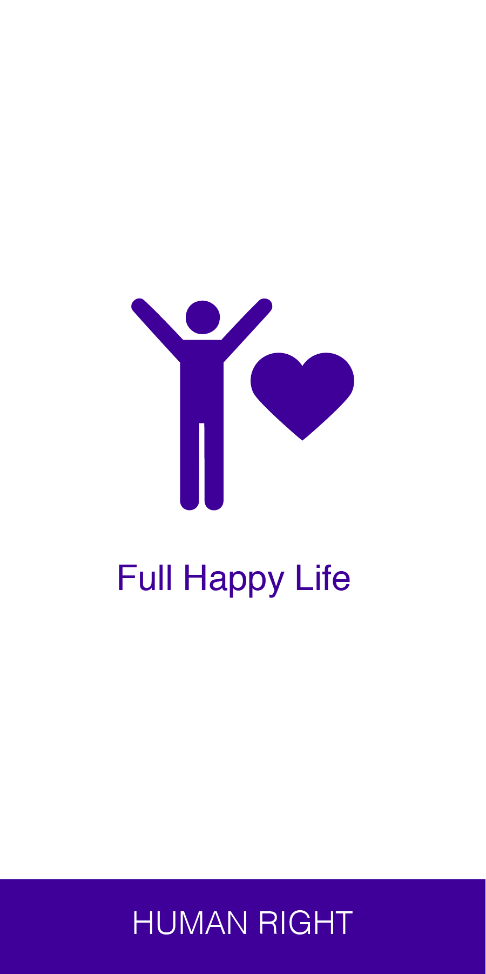 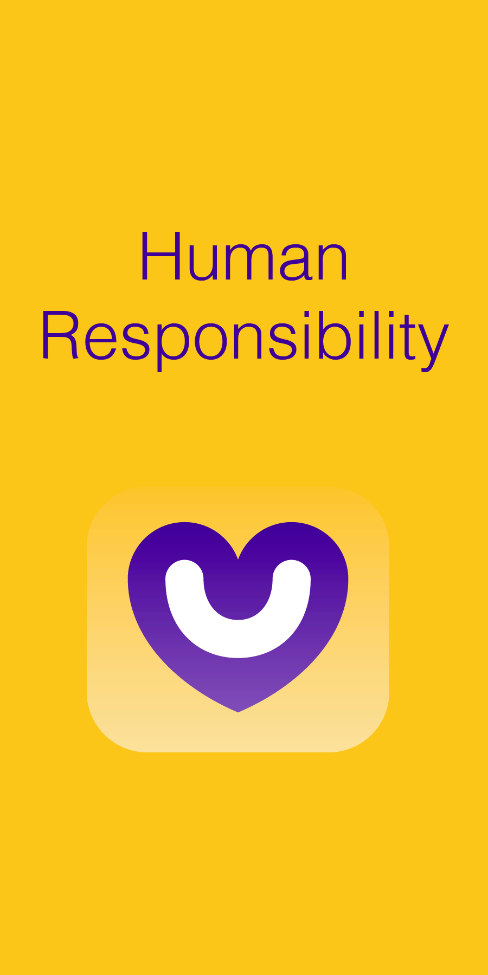 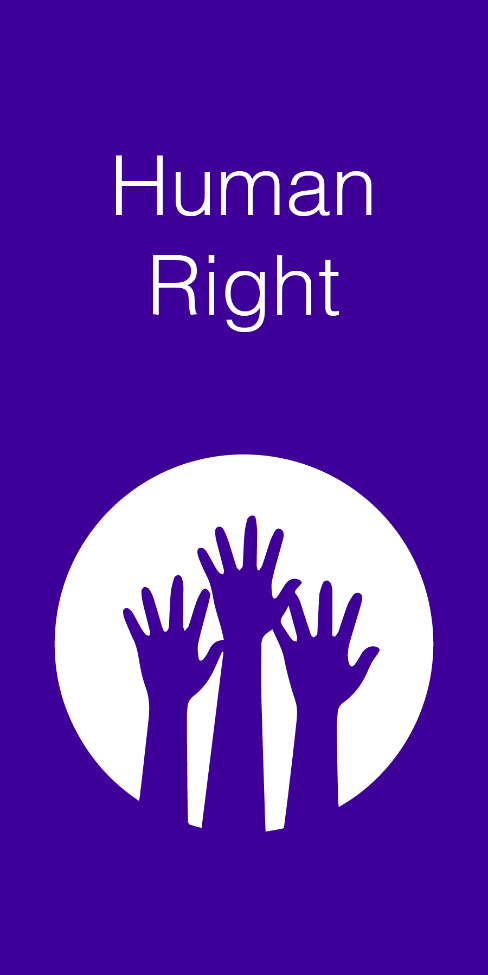 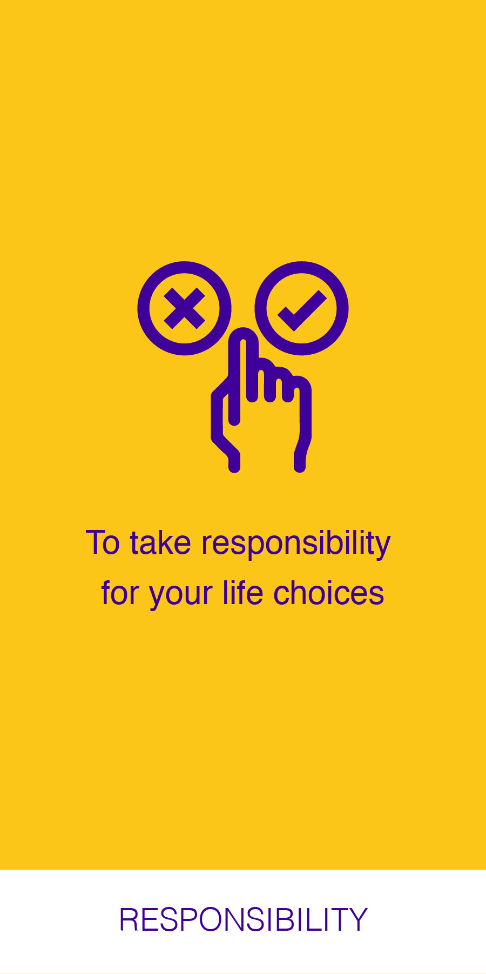 Full happy life
To take responsibility for your life choices
[Speaker Notes: To take responsibility for your life choices.]
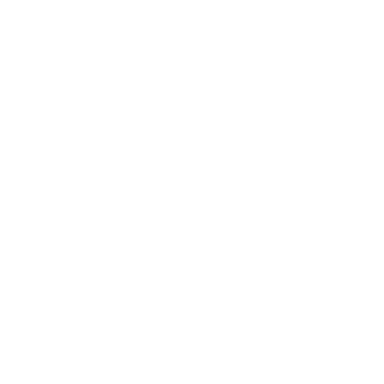 If you see something?
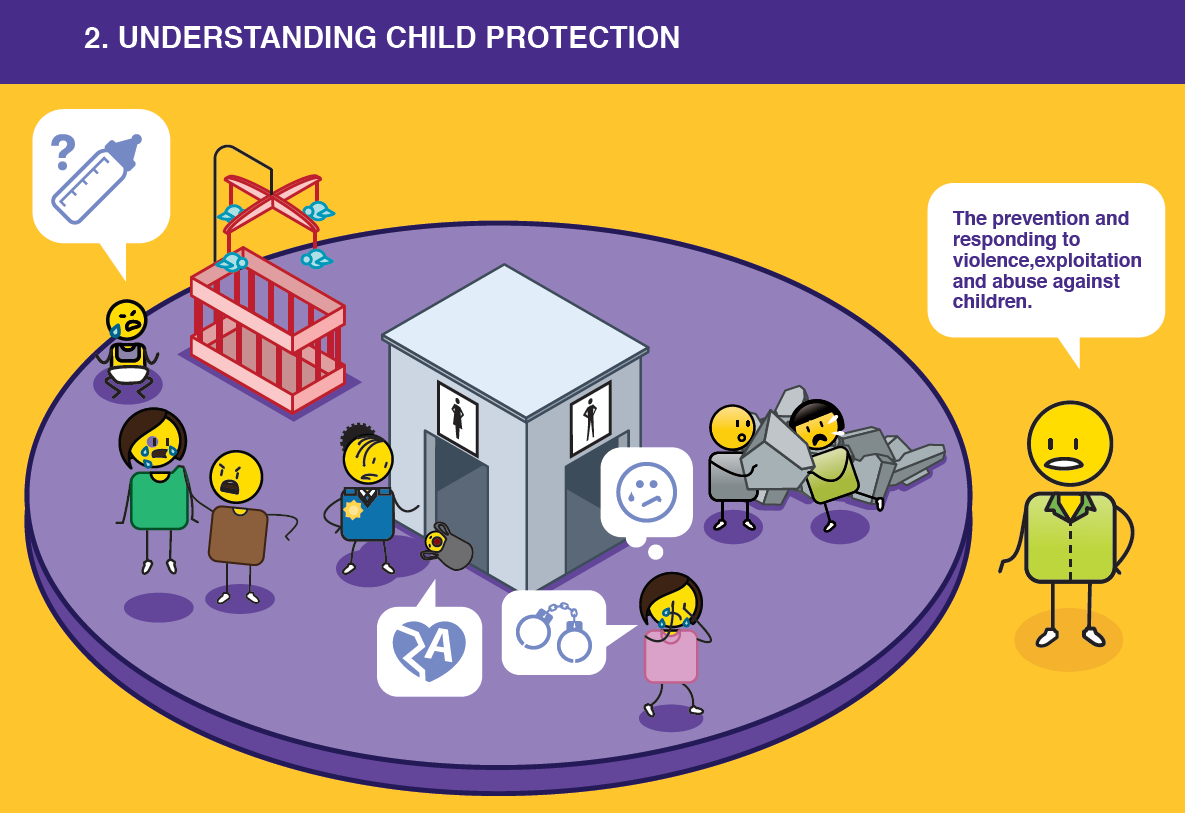 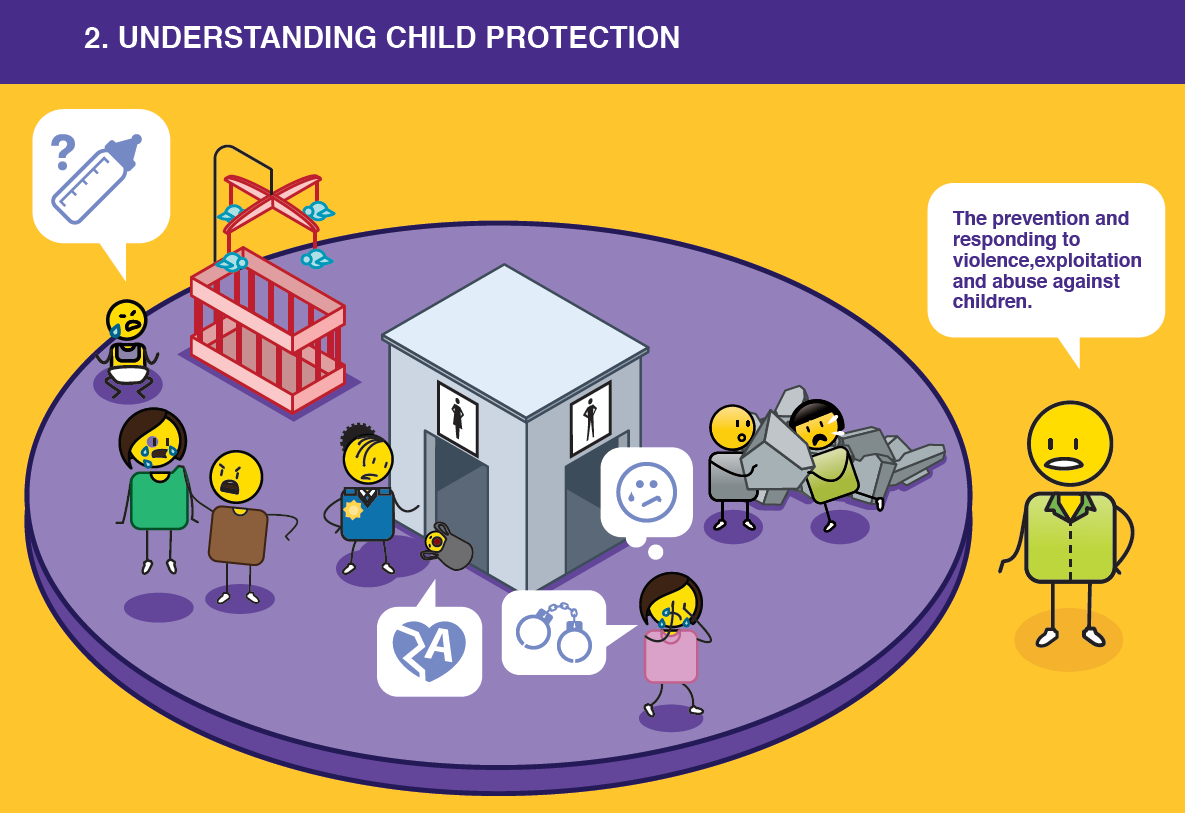 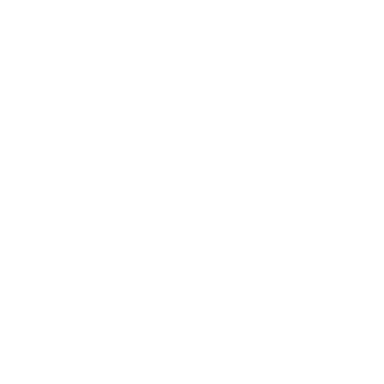 Please say something!
[Speaker Notes: The most important thing when it comes to child protection, if you see something, please say something.]
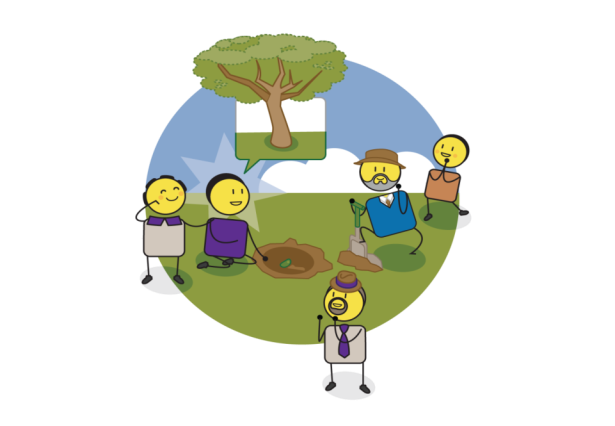 We all need to take action today for a better tomorrow
[Speaker Notes: We all need to take action today for a better tomorrow.]
stay strong
take
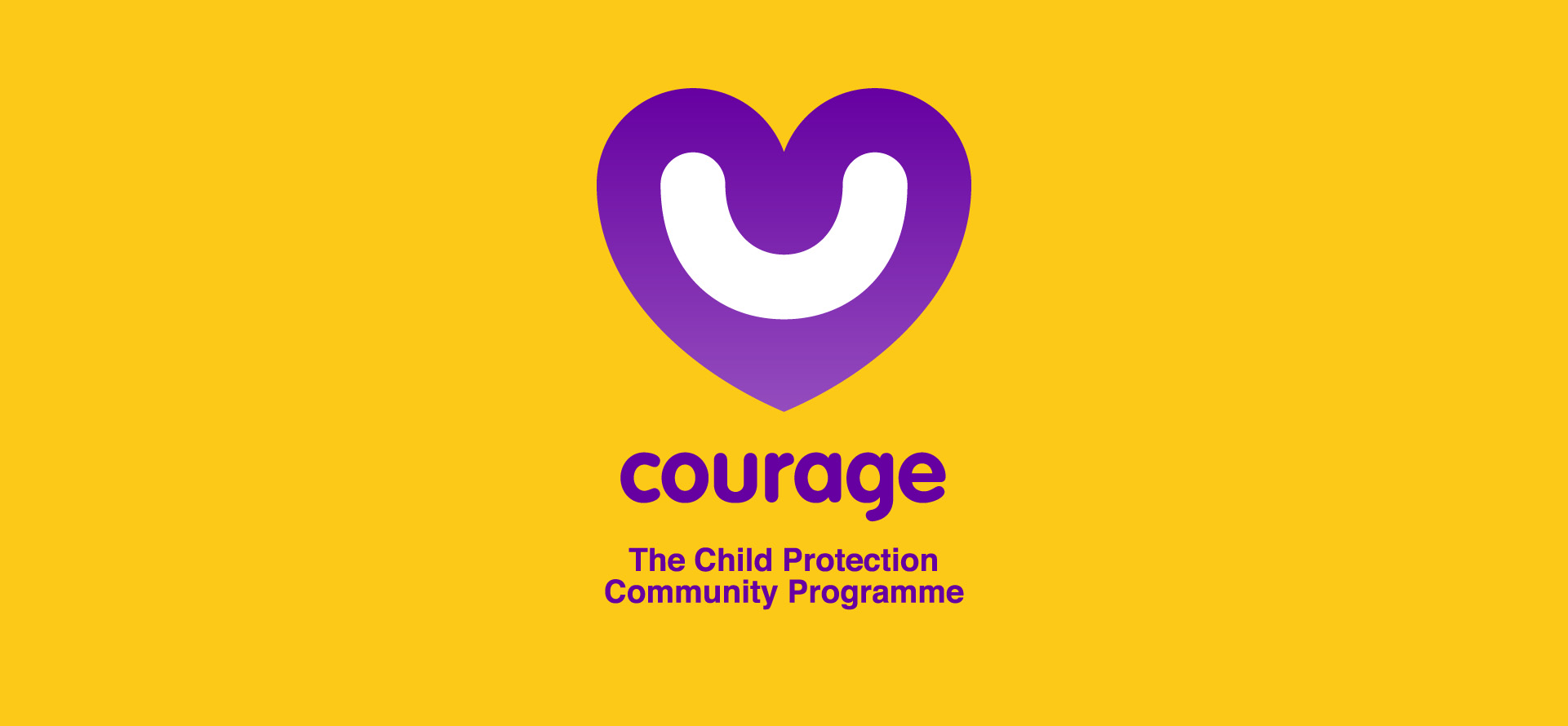 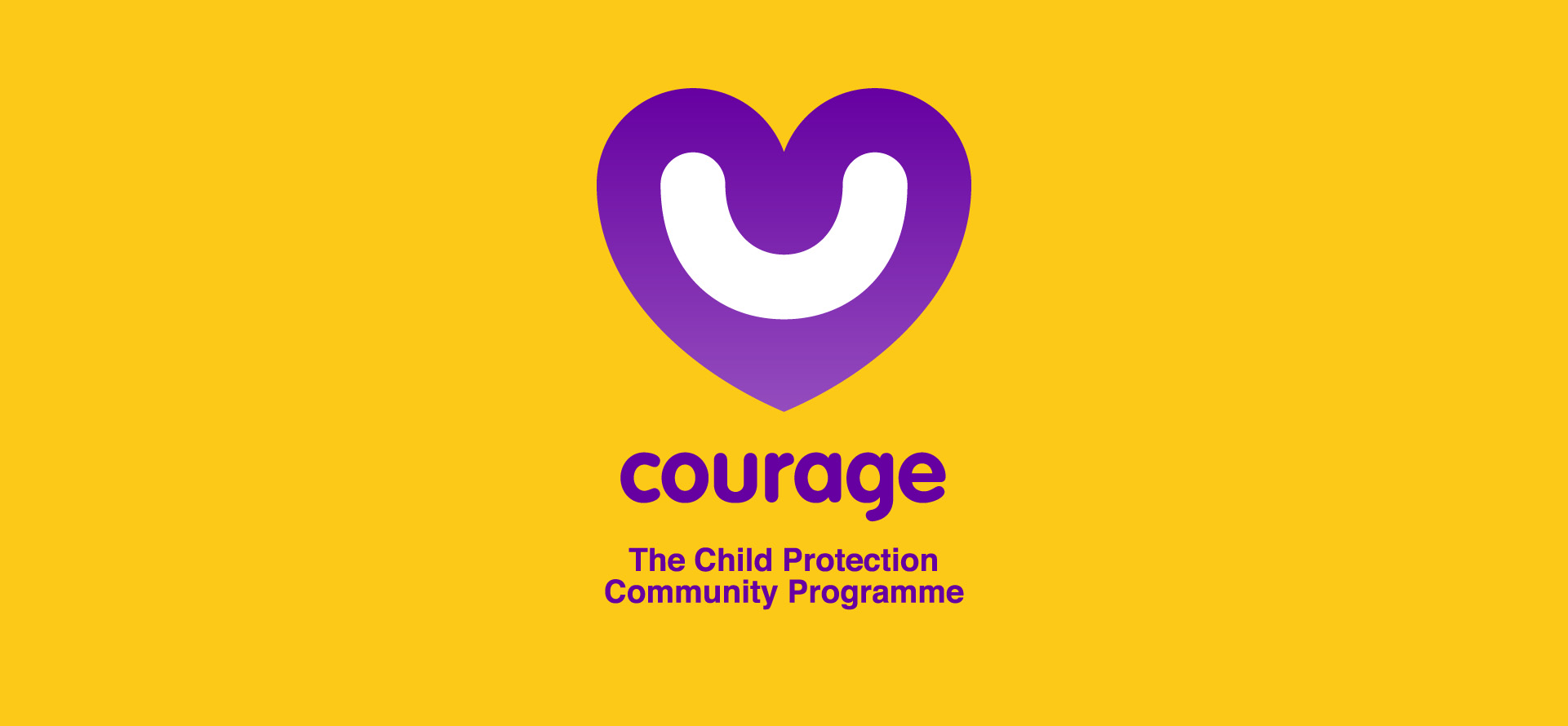 www.courage-community.com
[Speaker Notes: Thank you for watching

For more information visit www.courage (dash) community.com

Stay strong and take courage.]